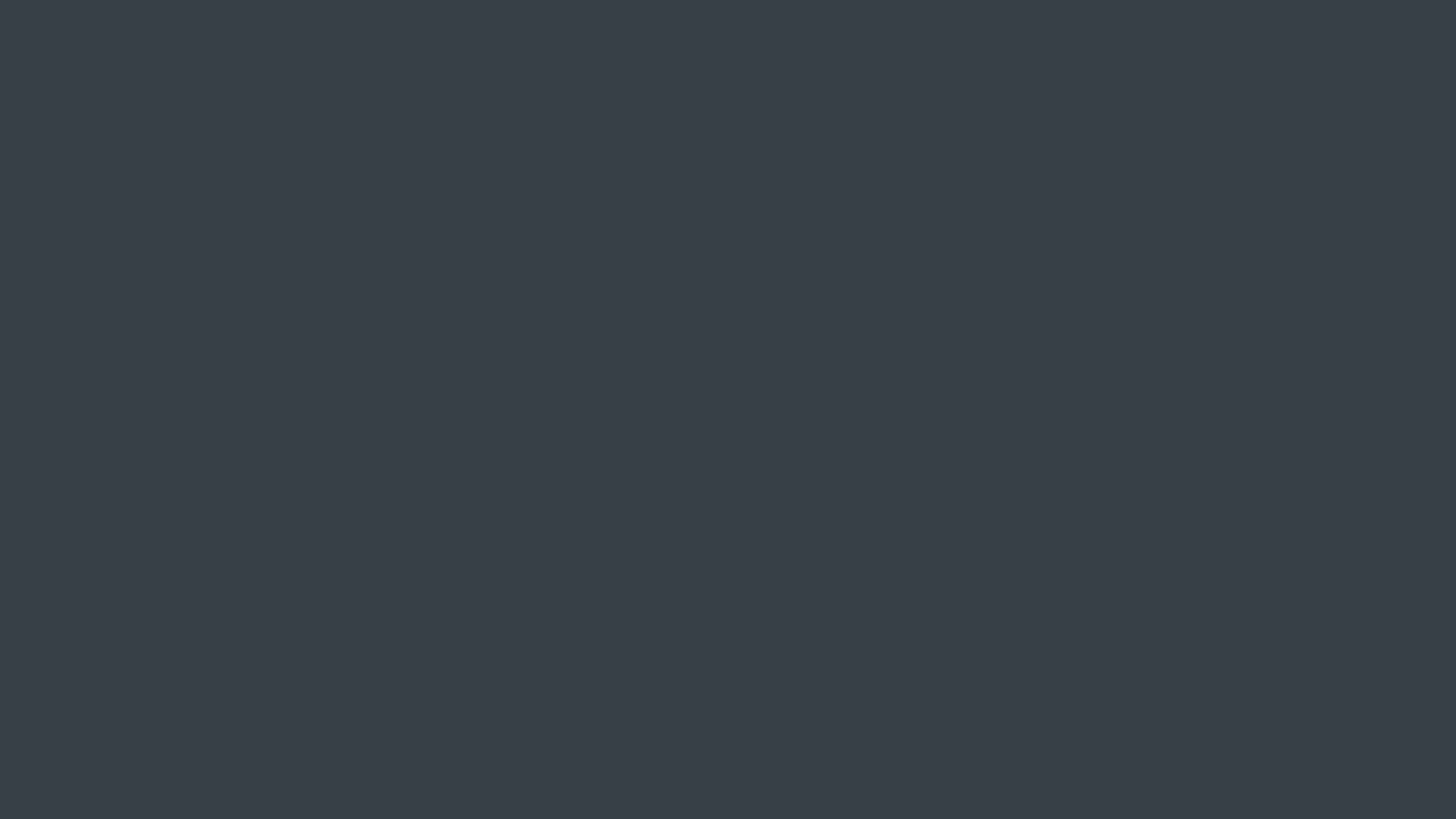 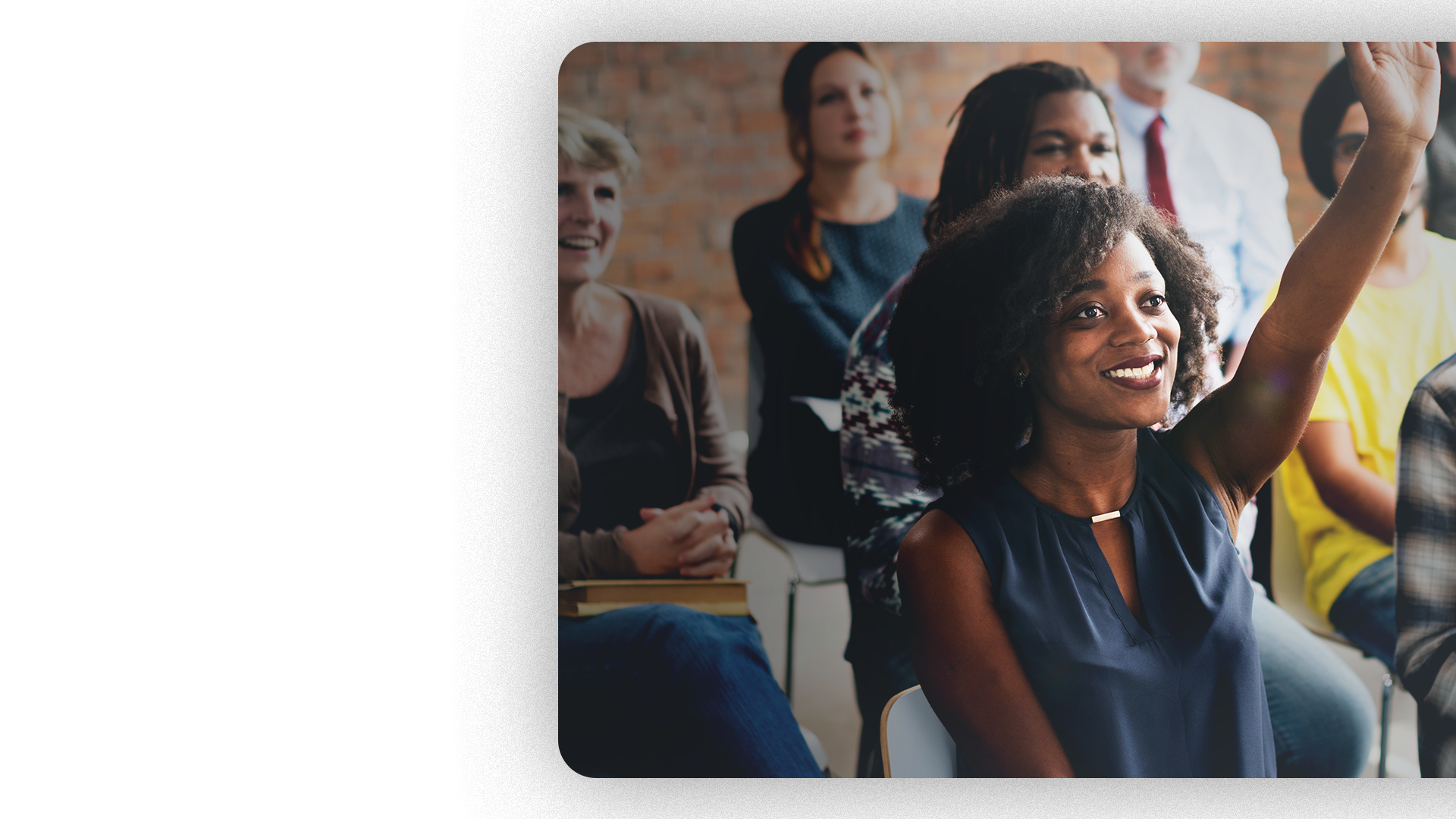 SISTEMAS 
BRASIL
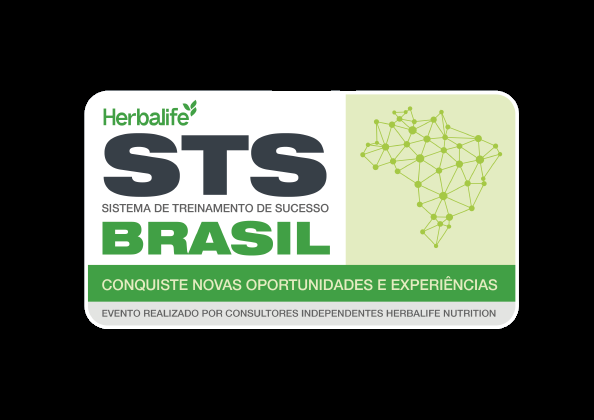 ABRIL
2024
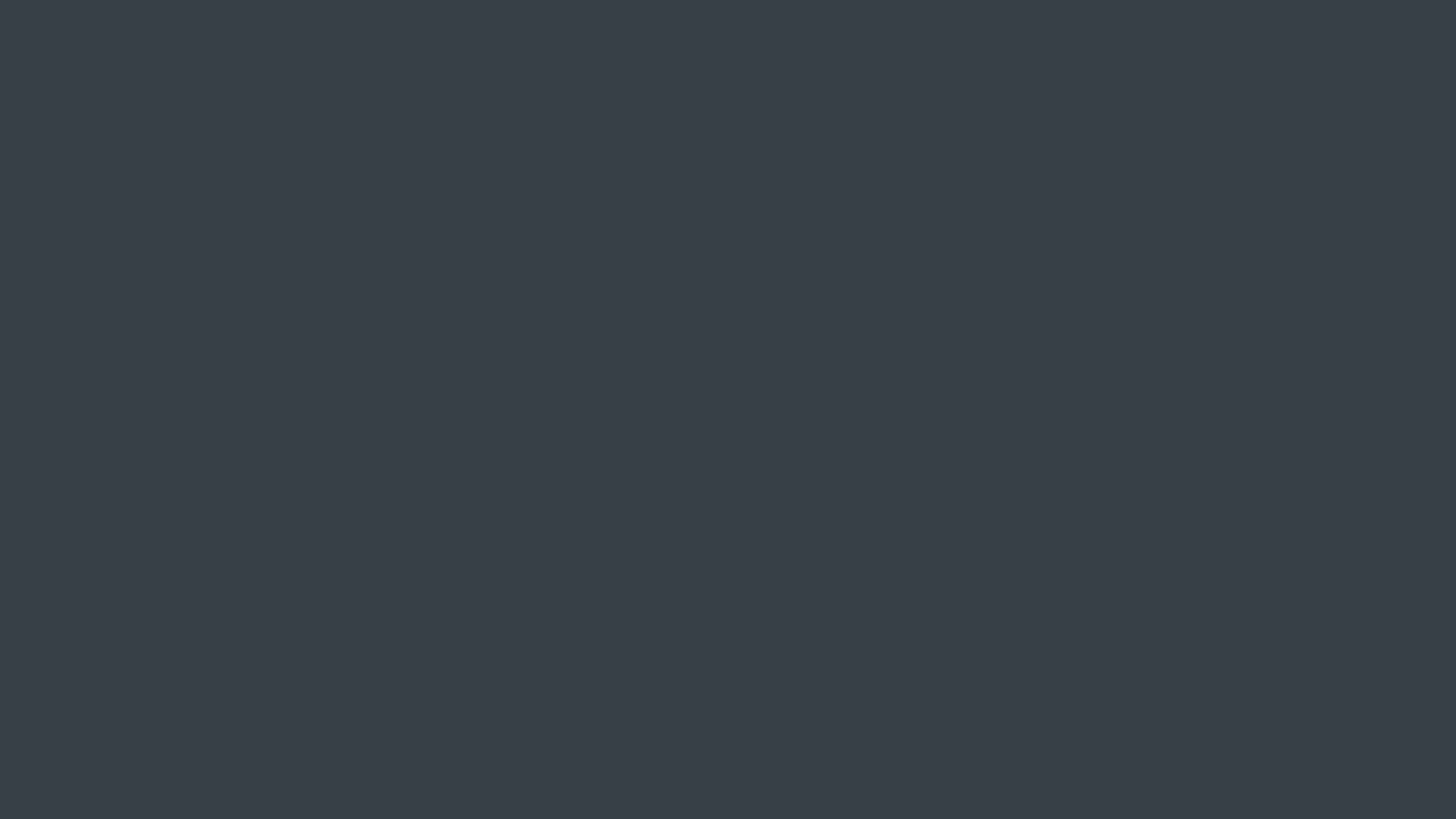 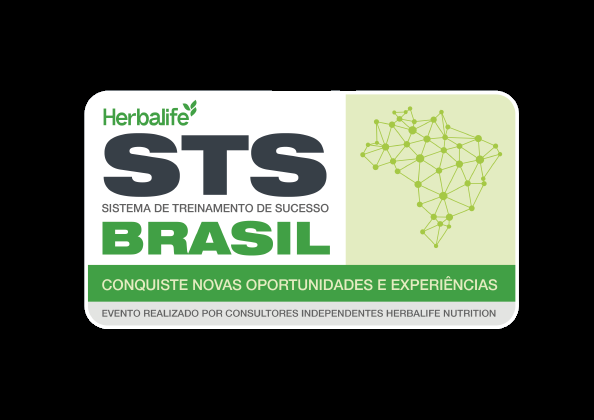 STSs
São Paulo
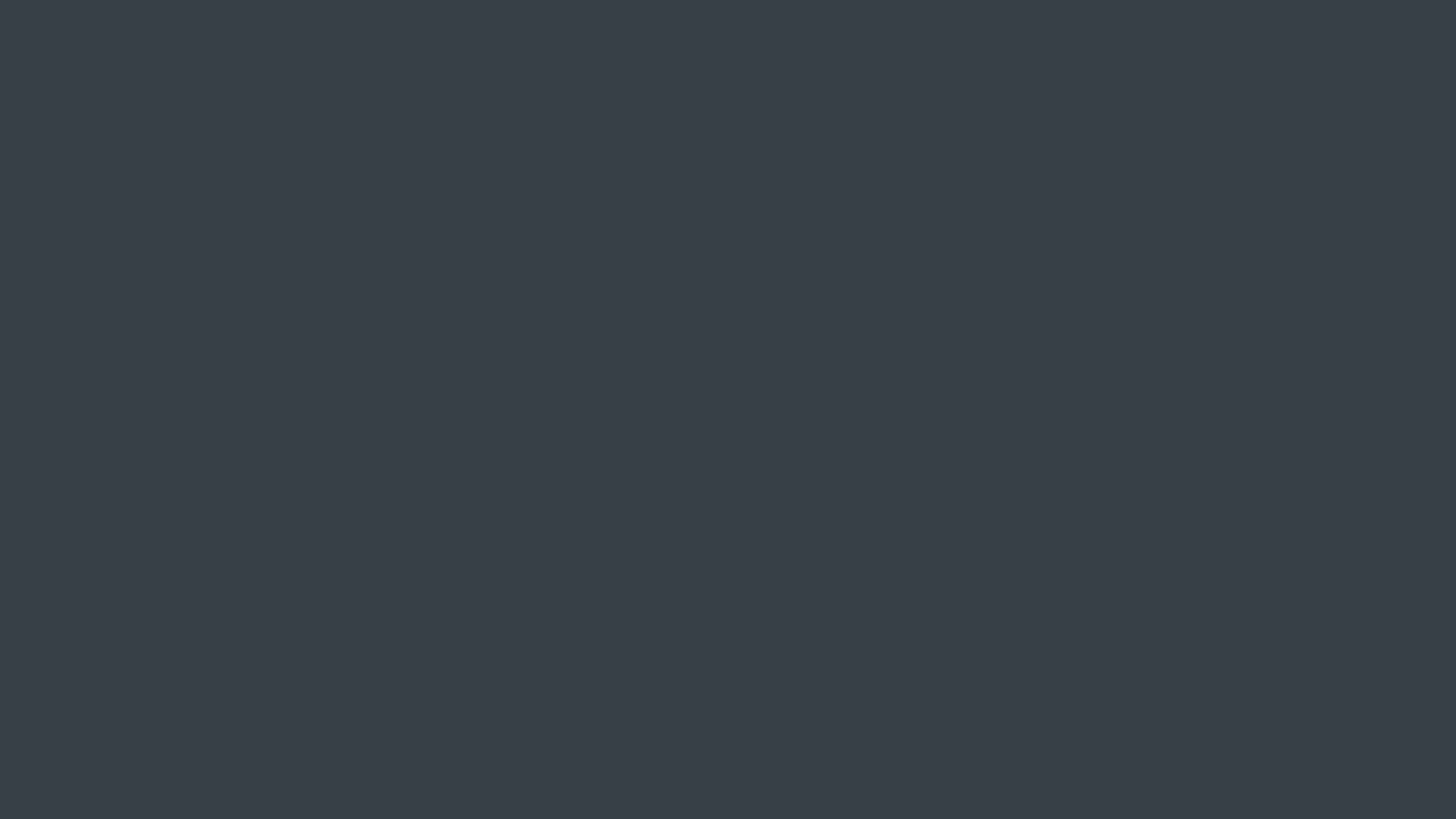 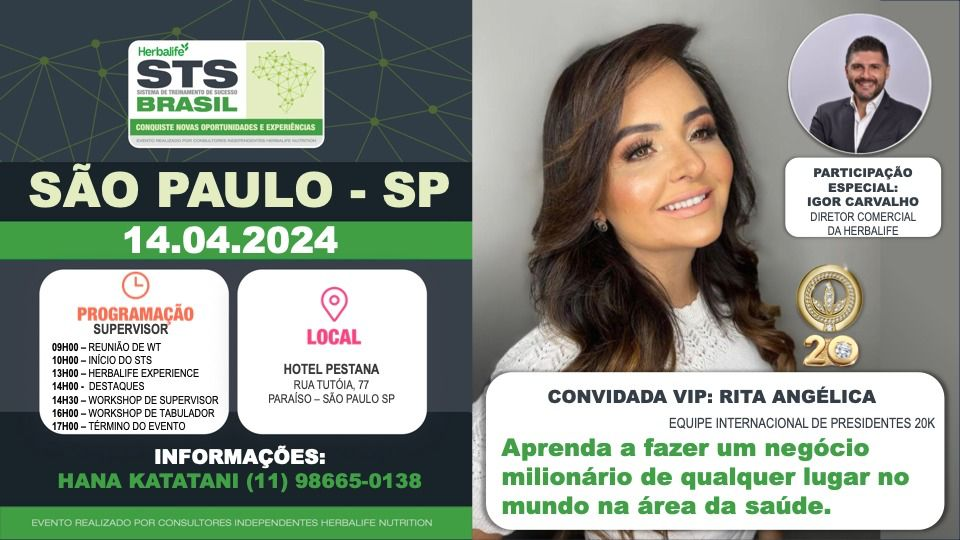 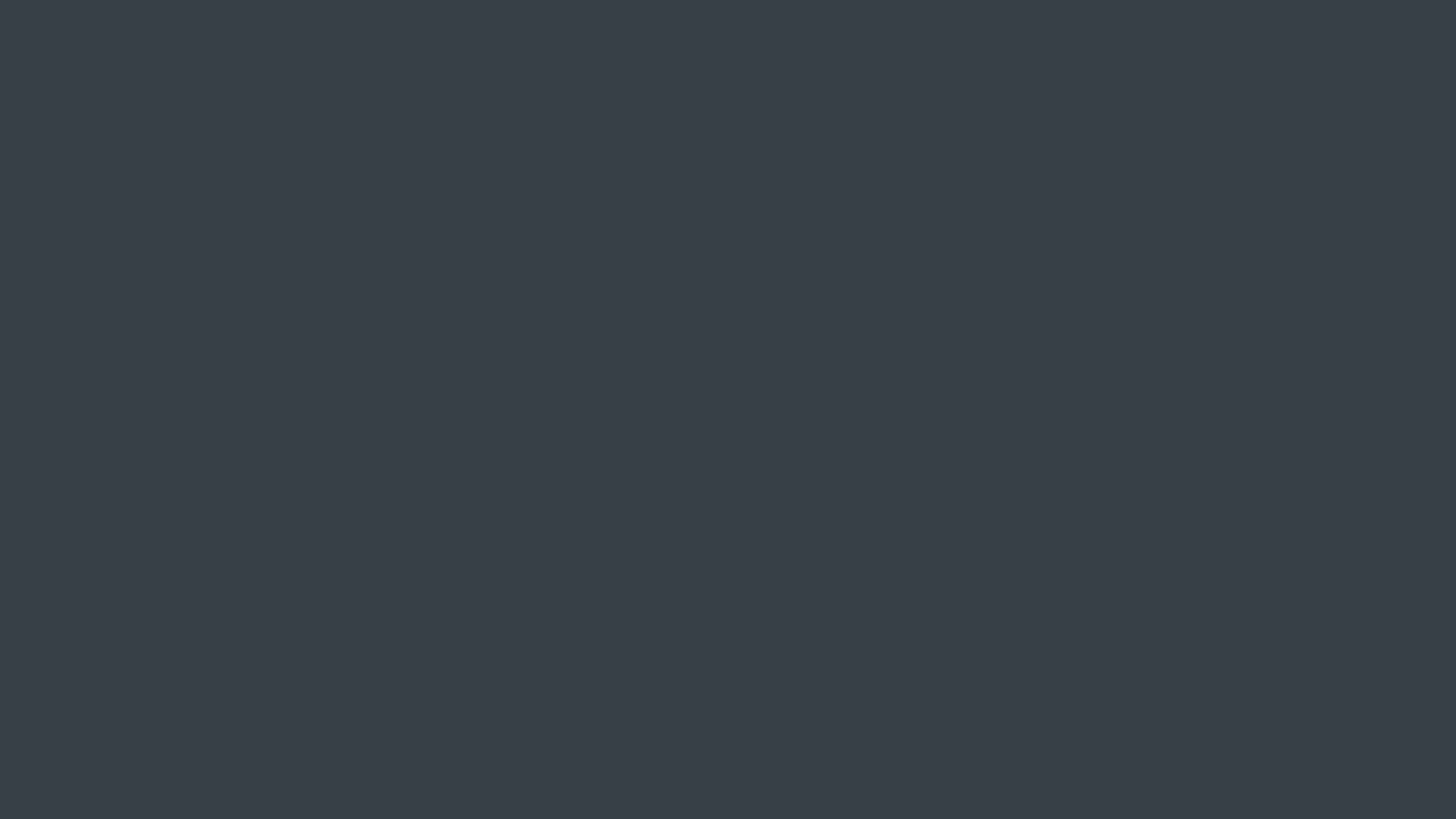 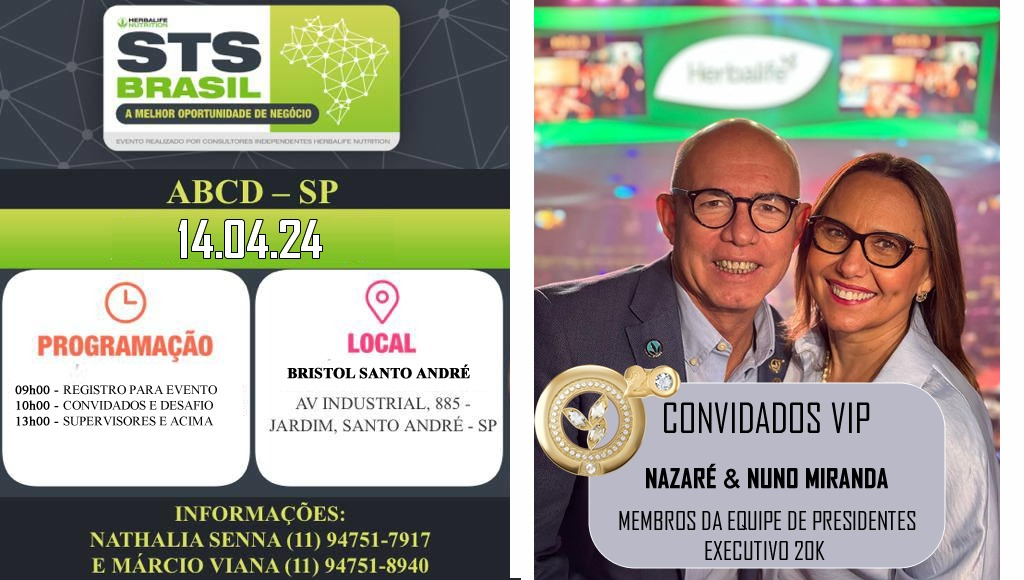 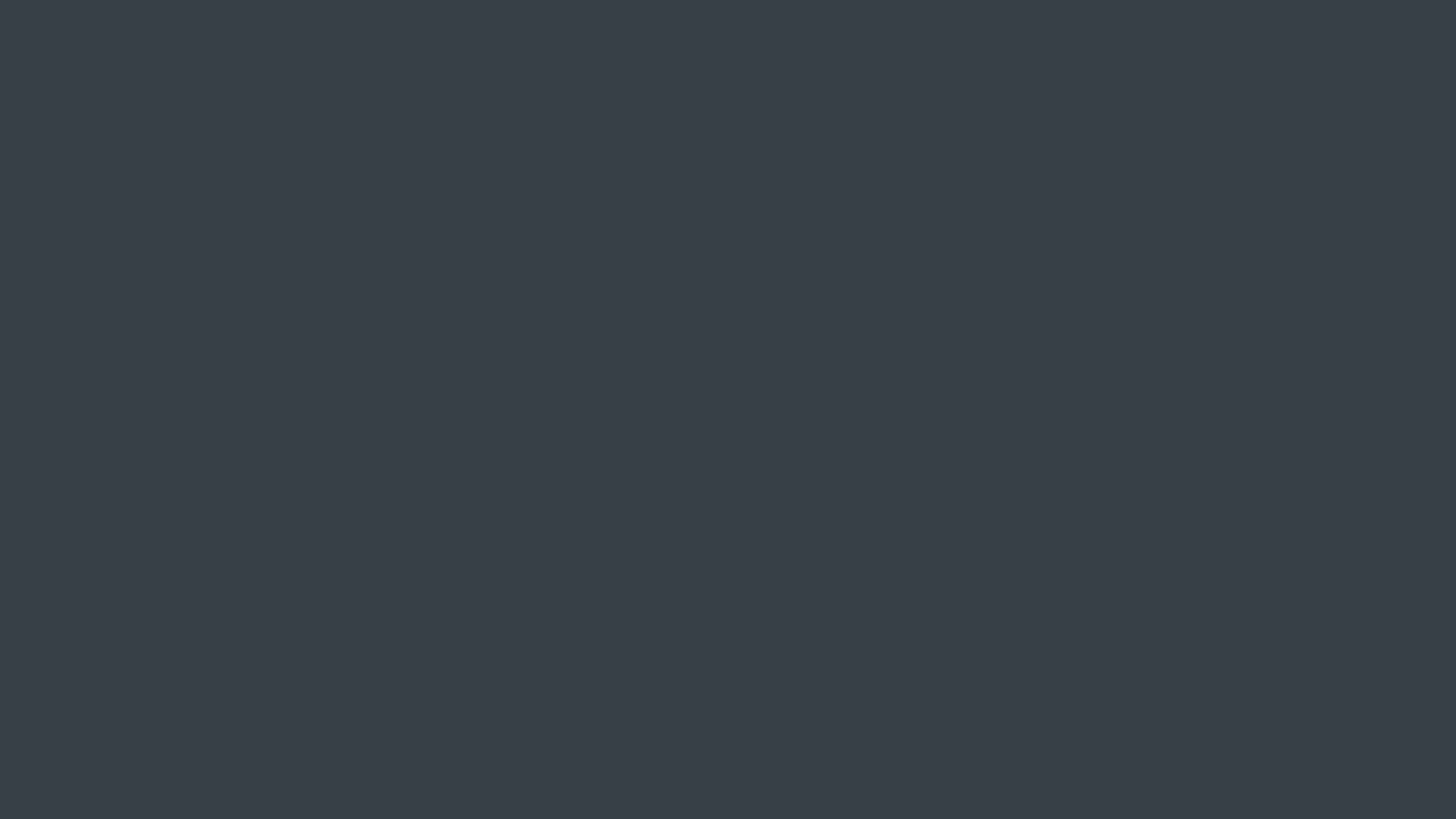 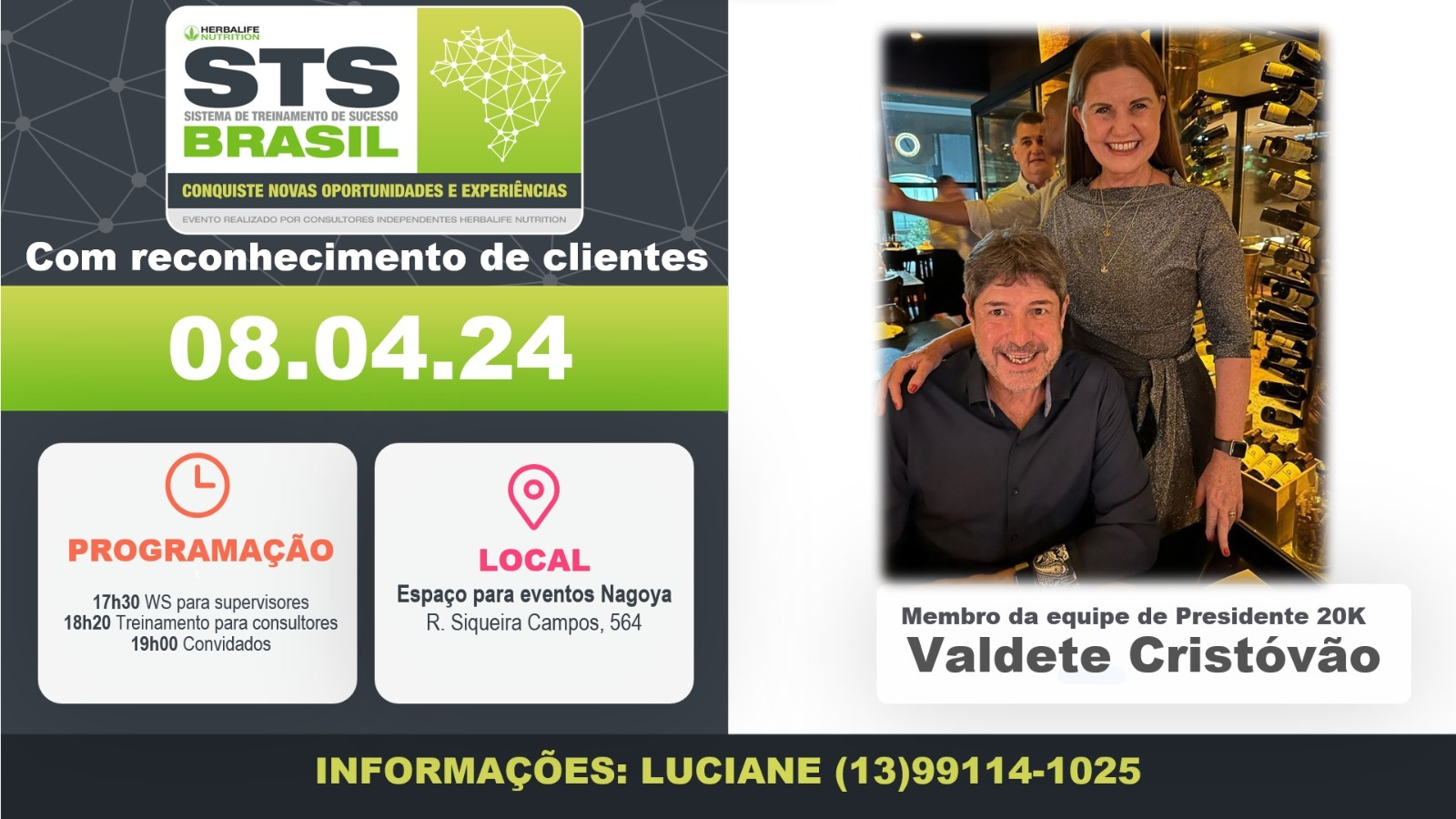 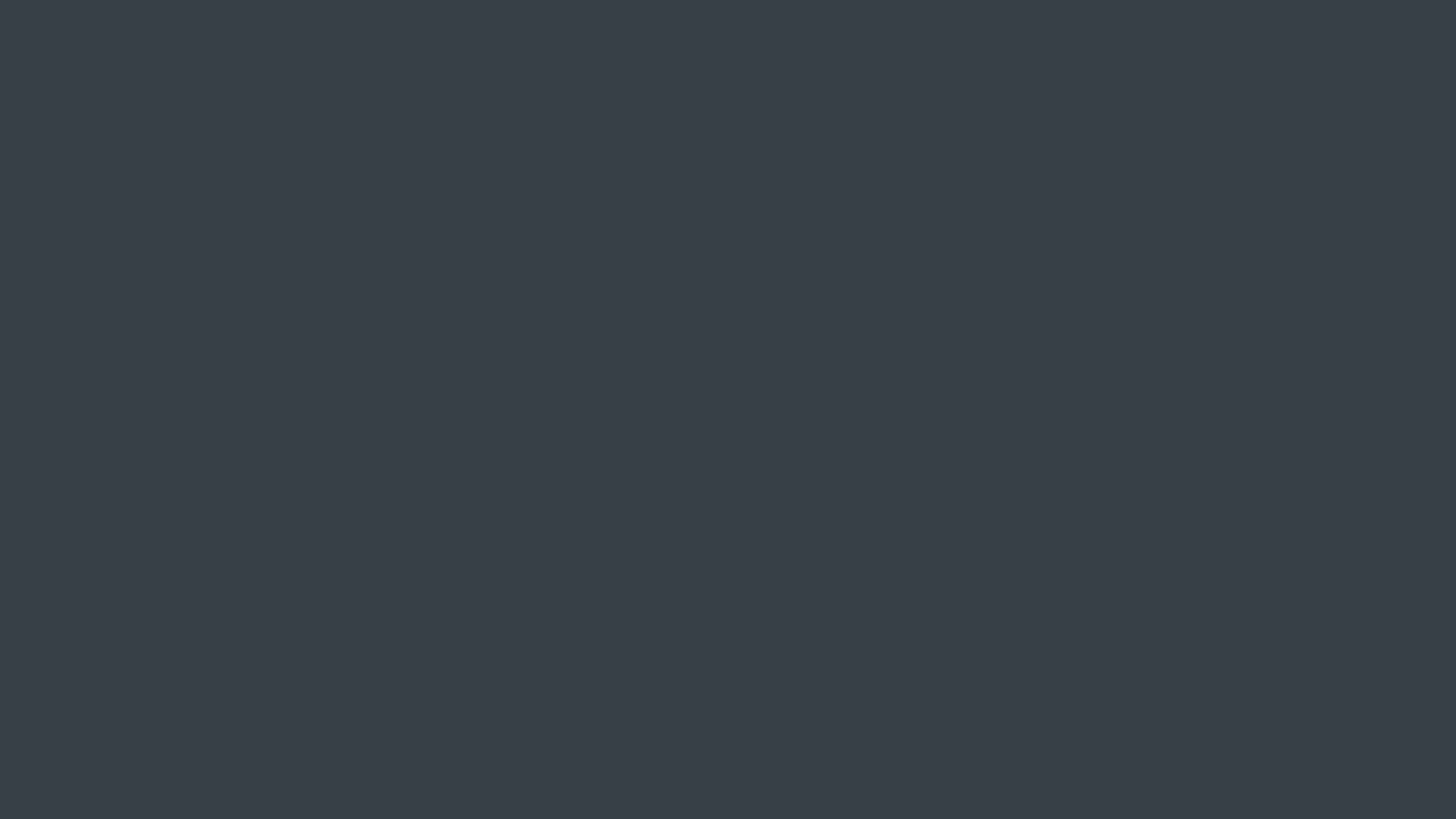 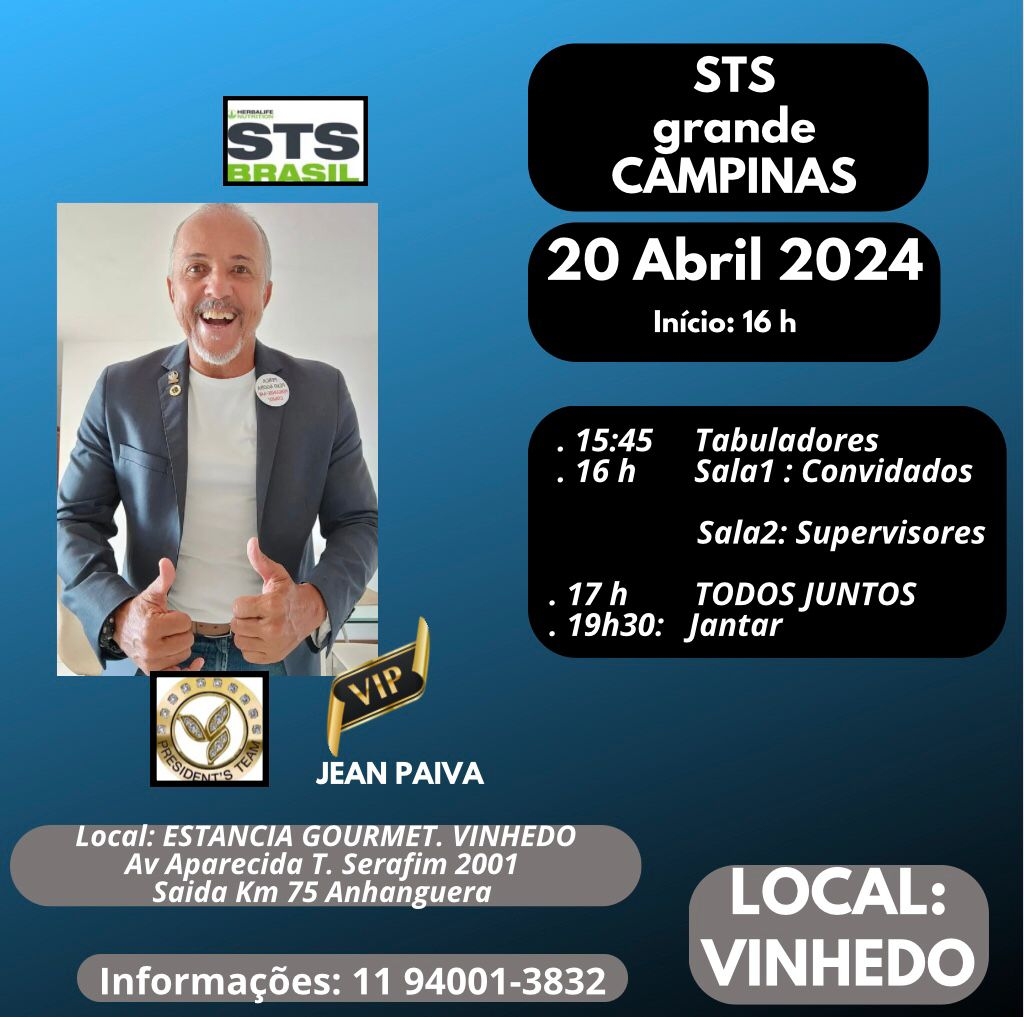 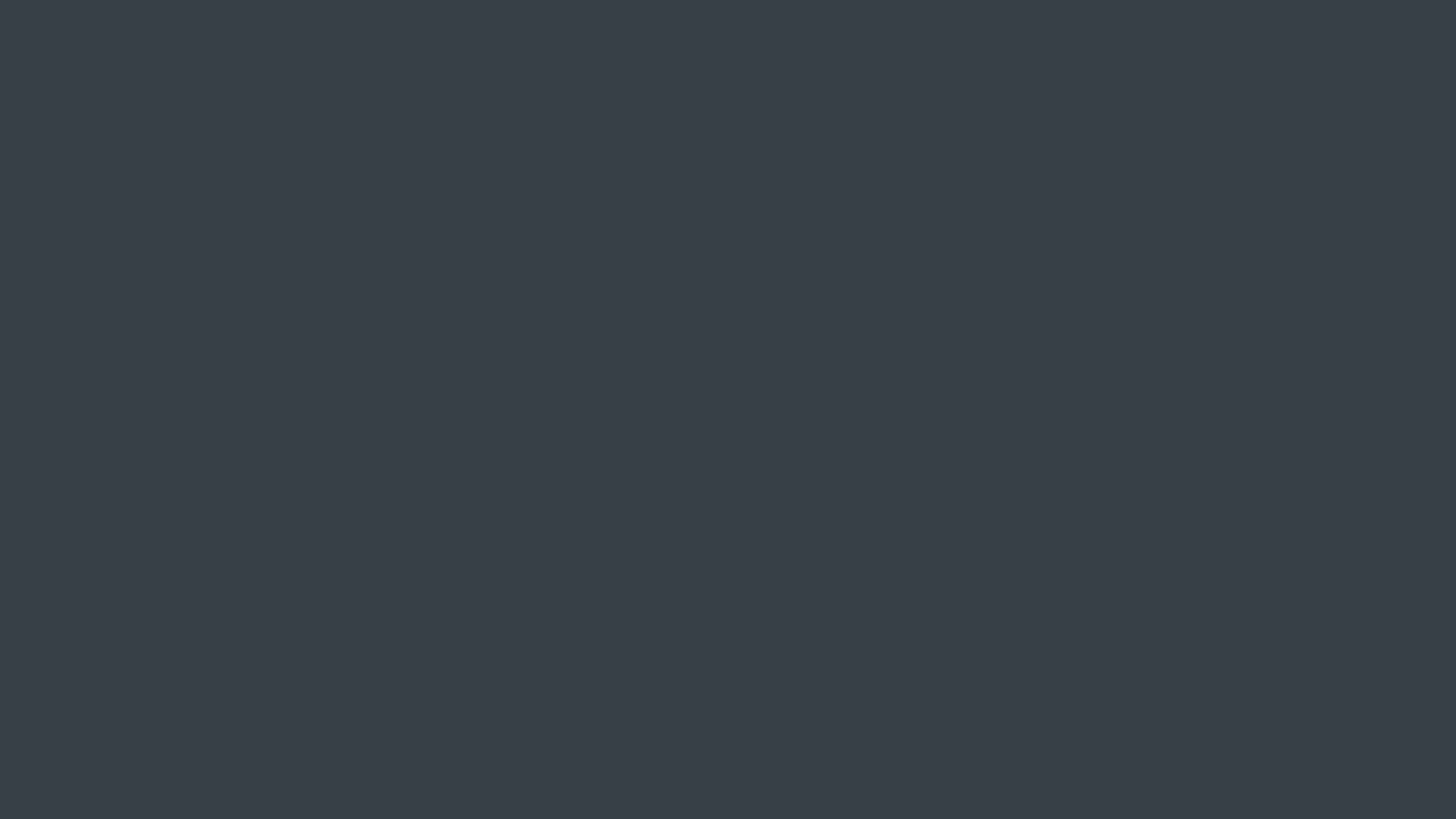 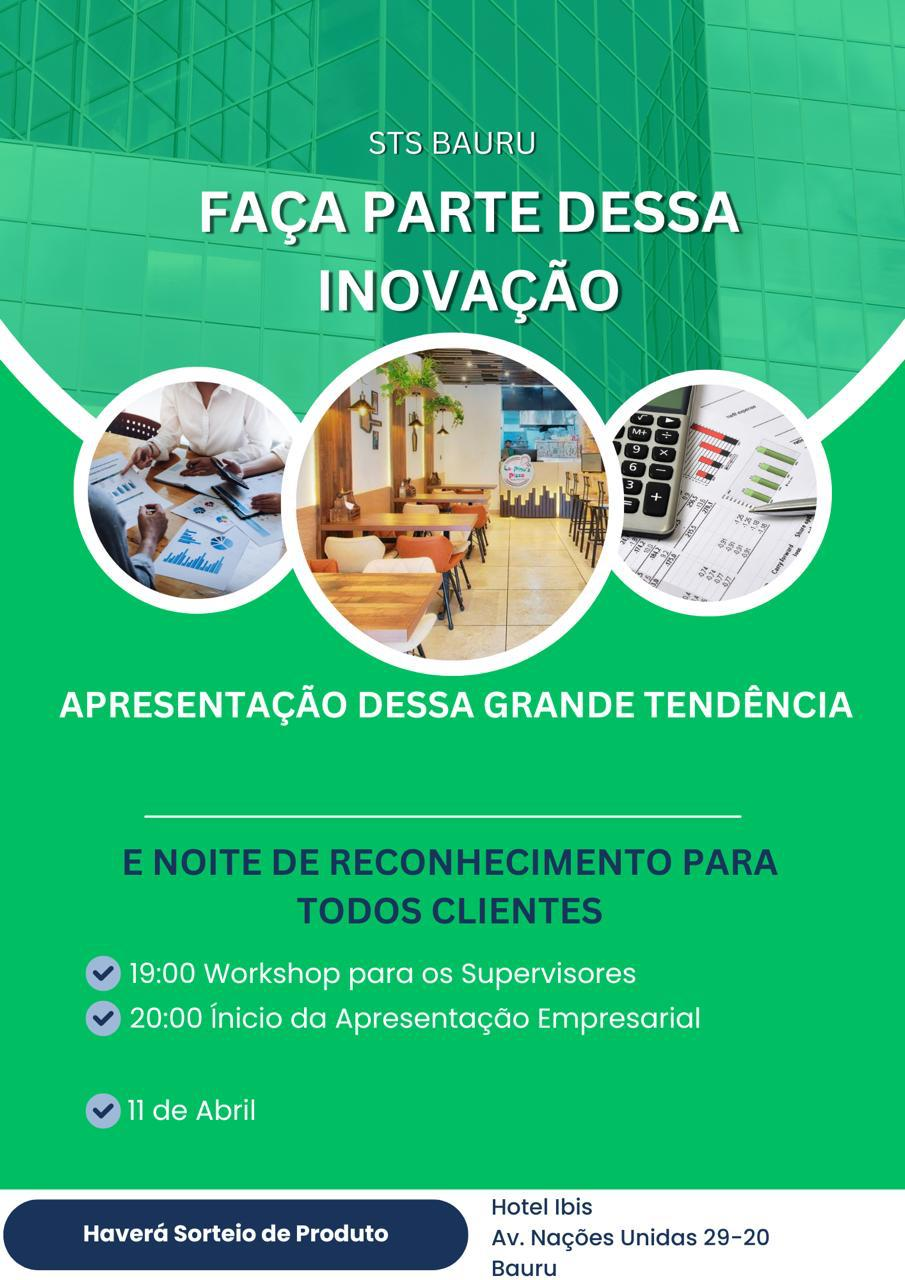 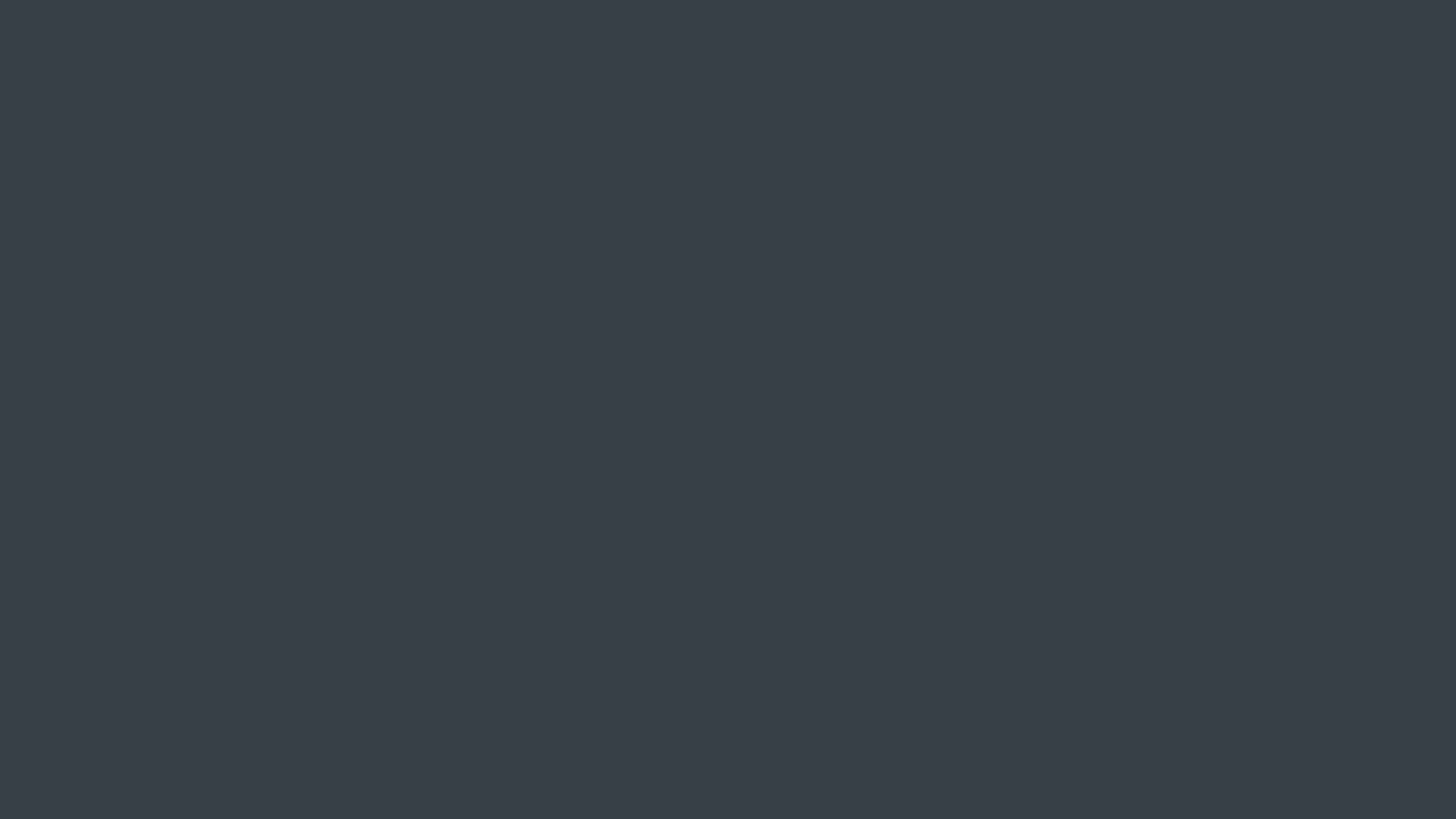 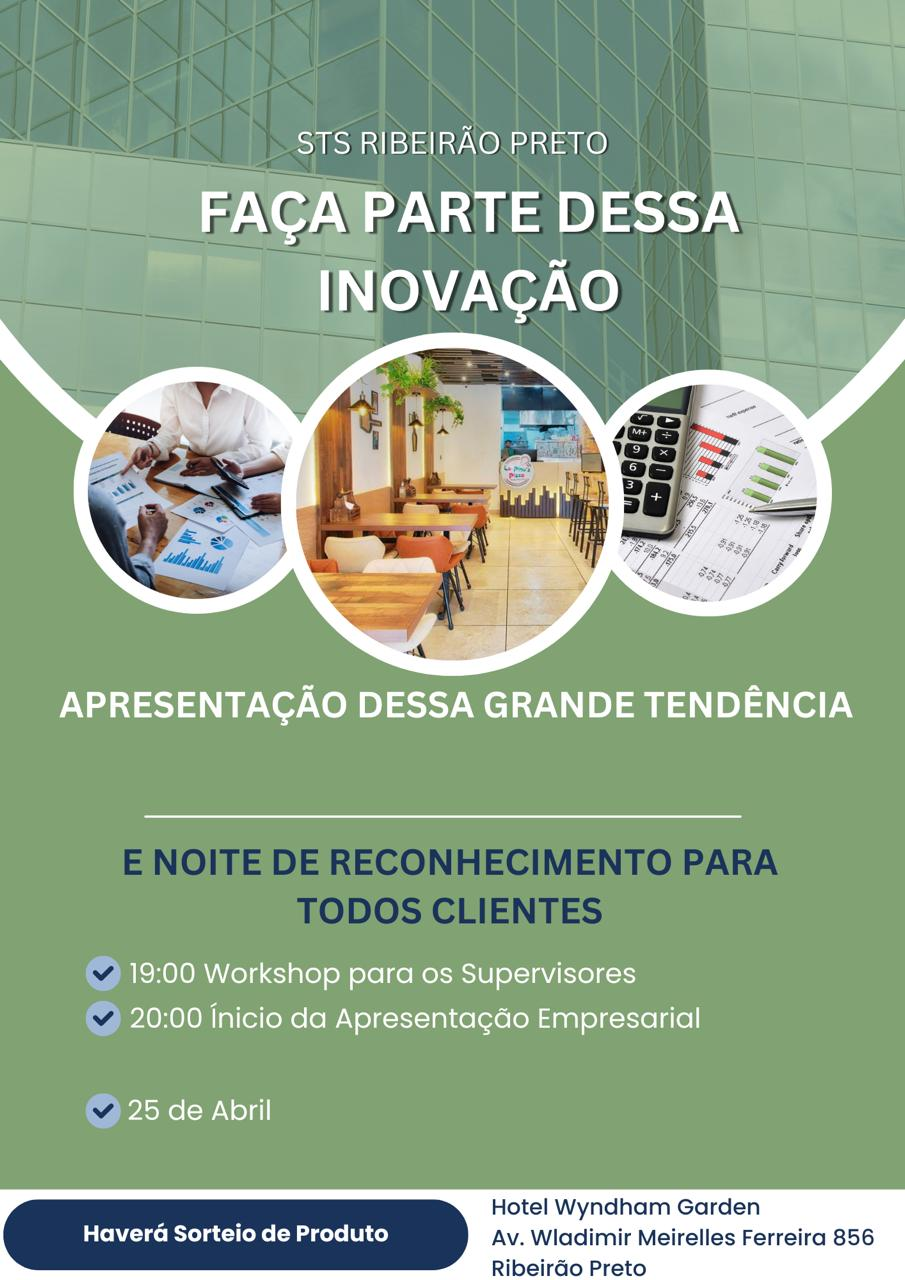 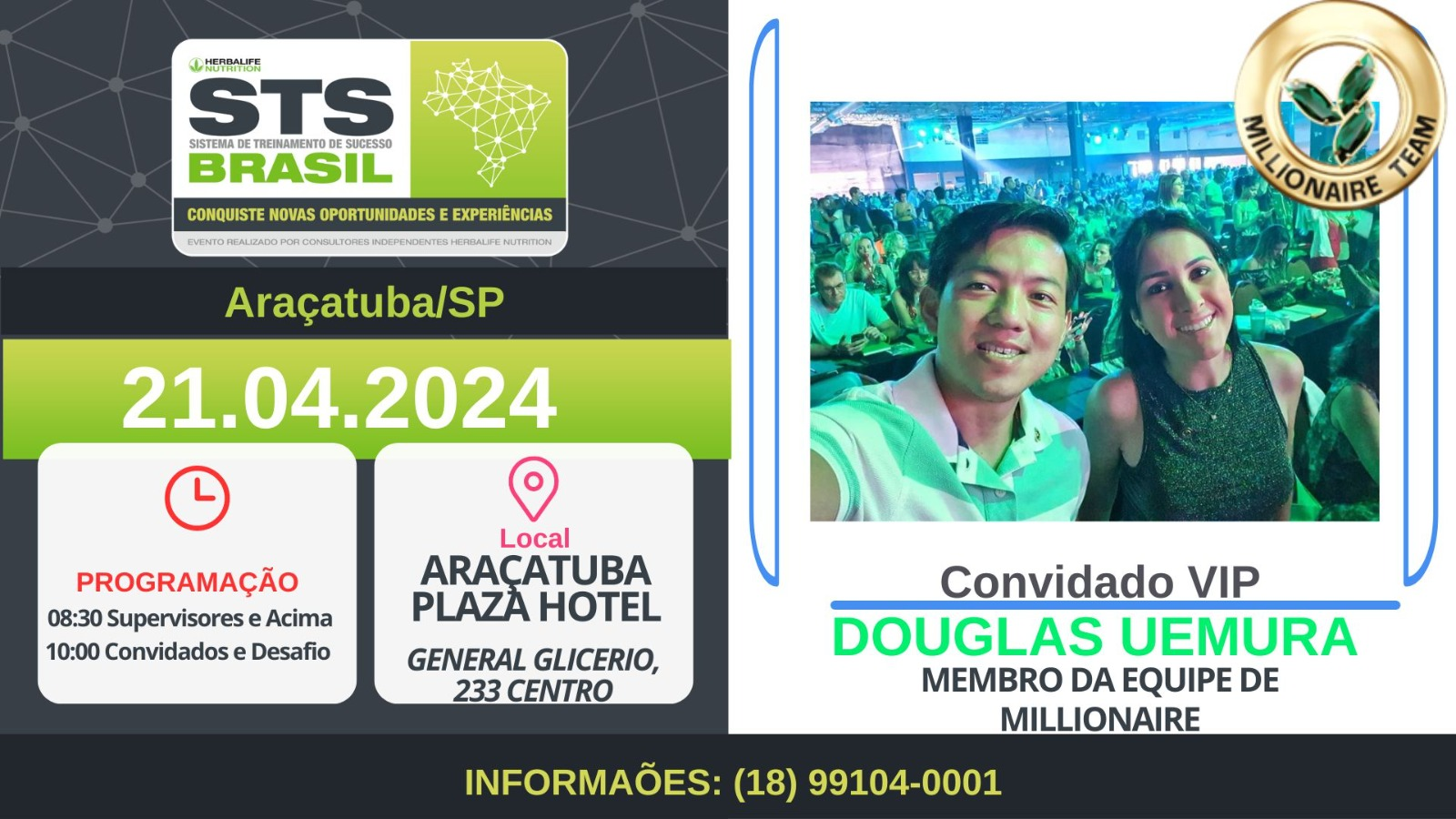 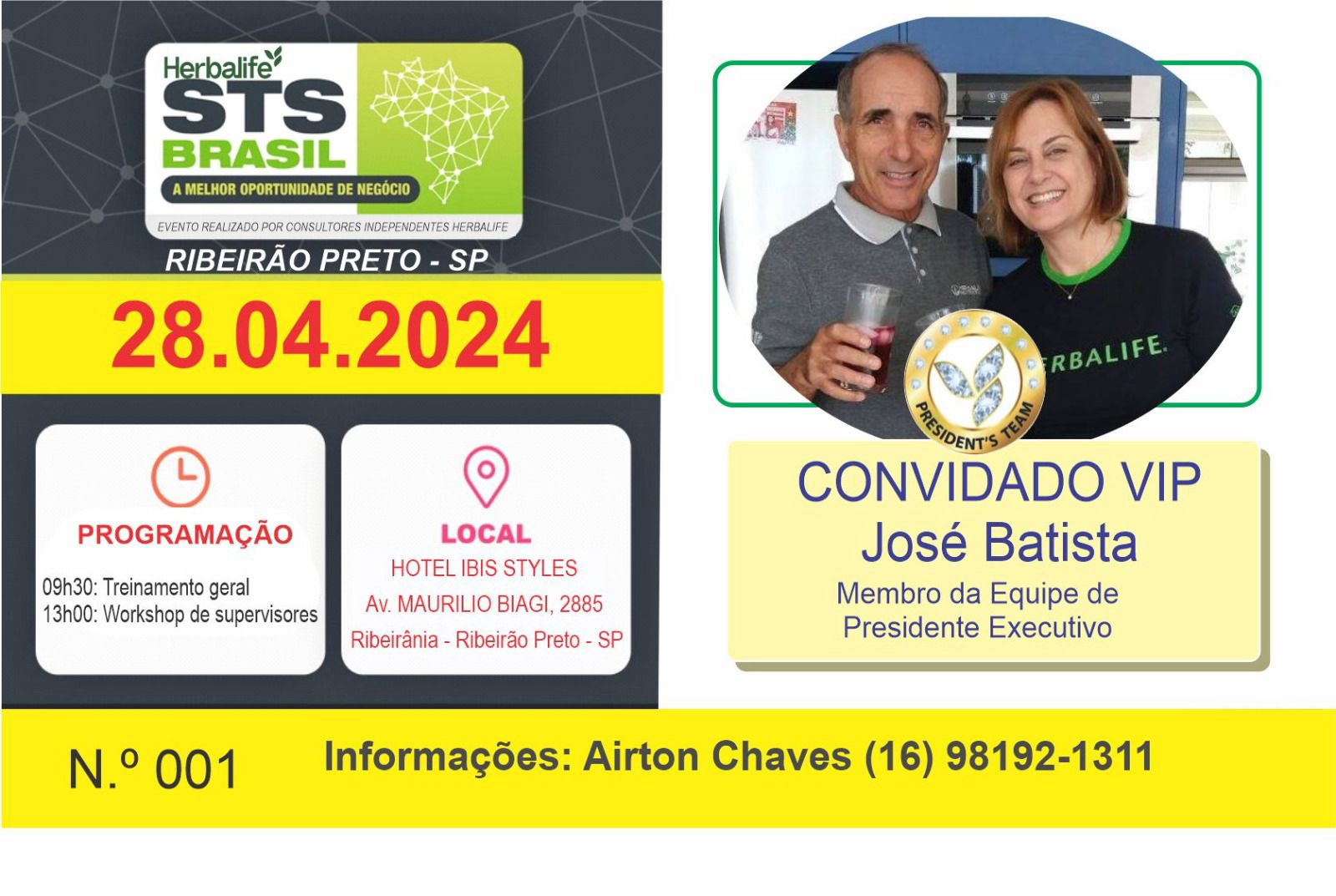 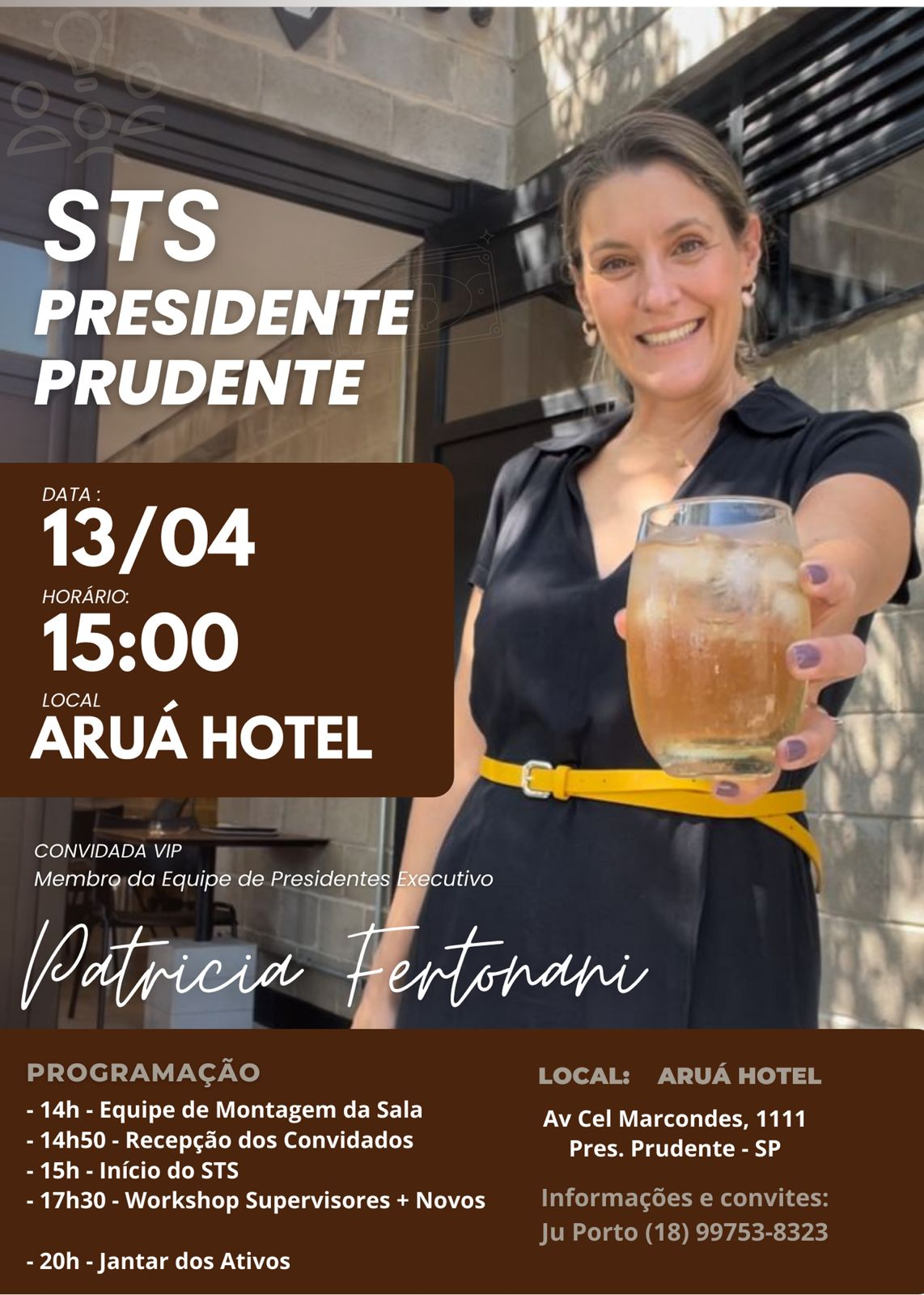 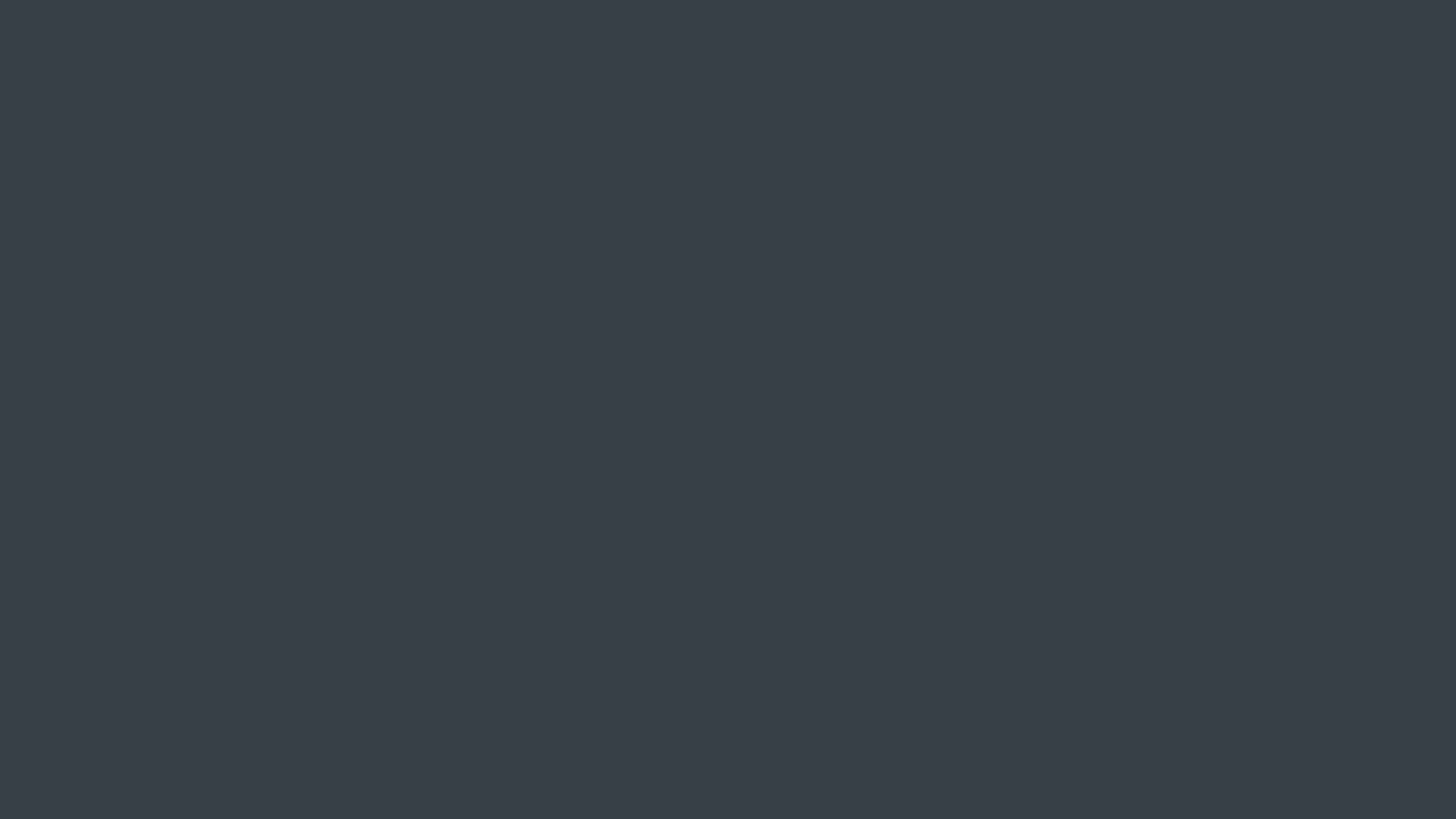 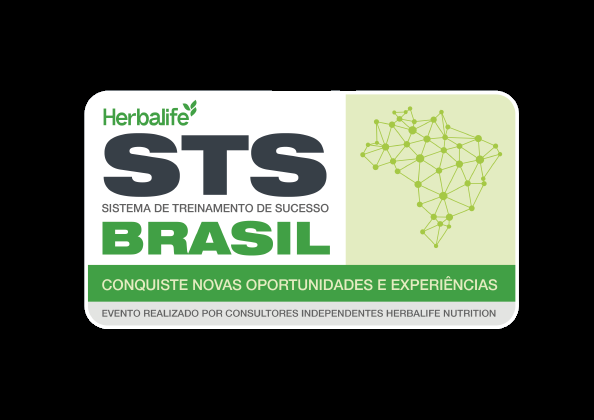 STSs
Sudeste
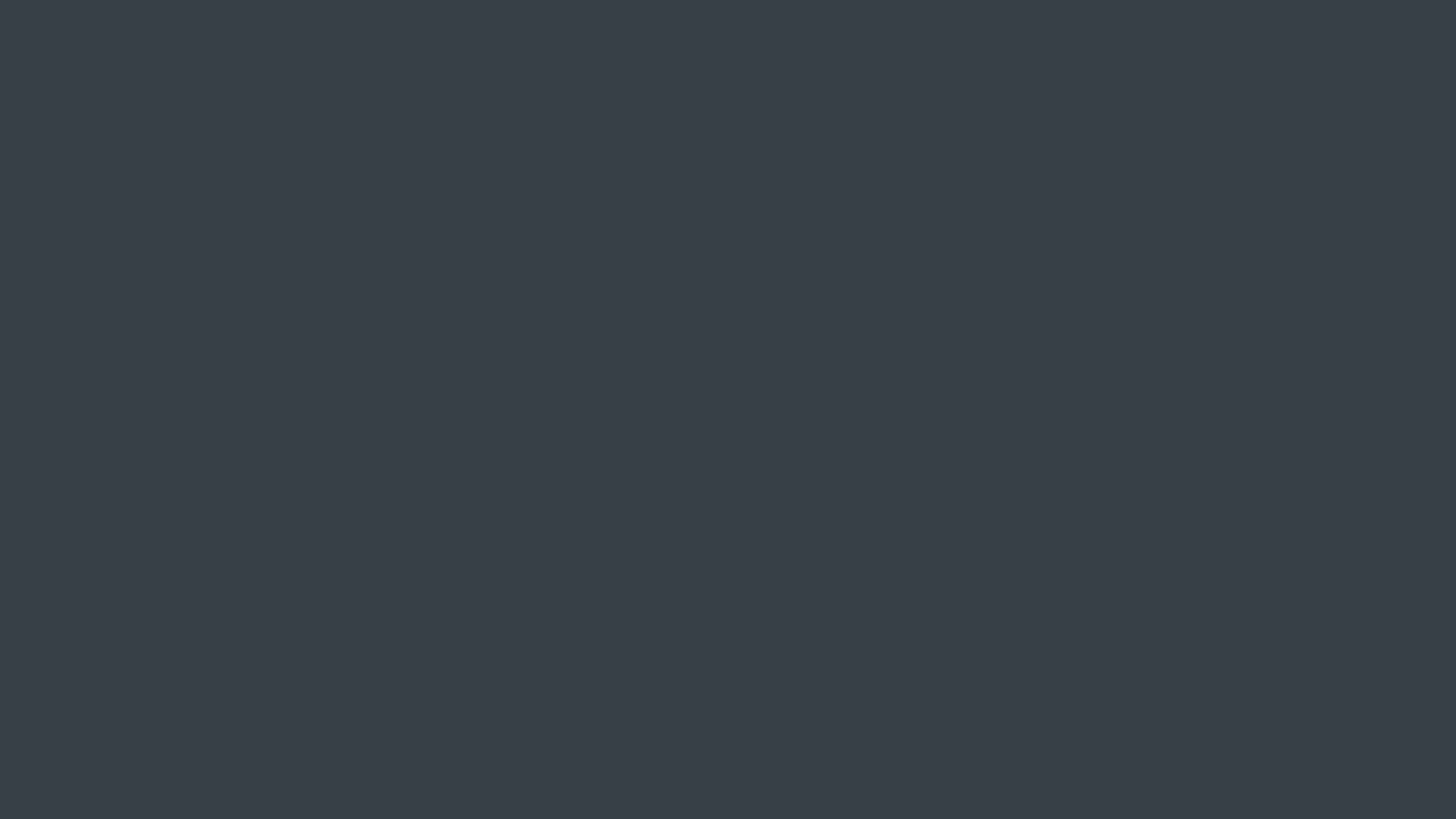 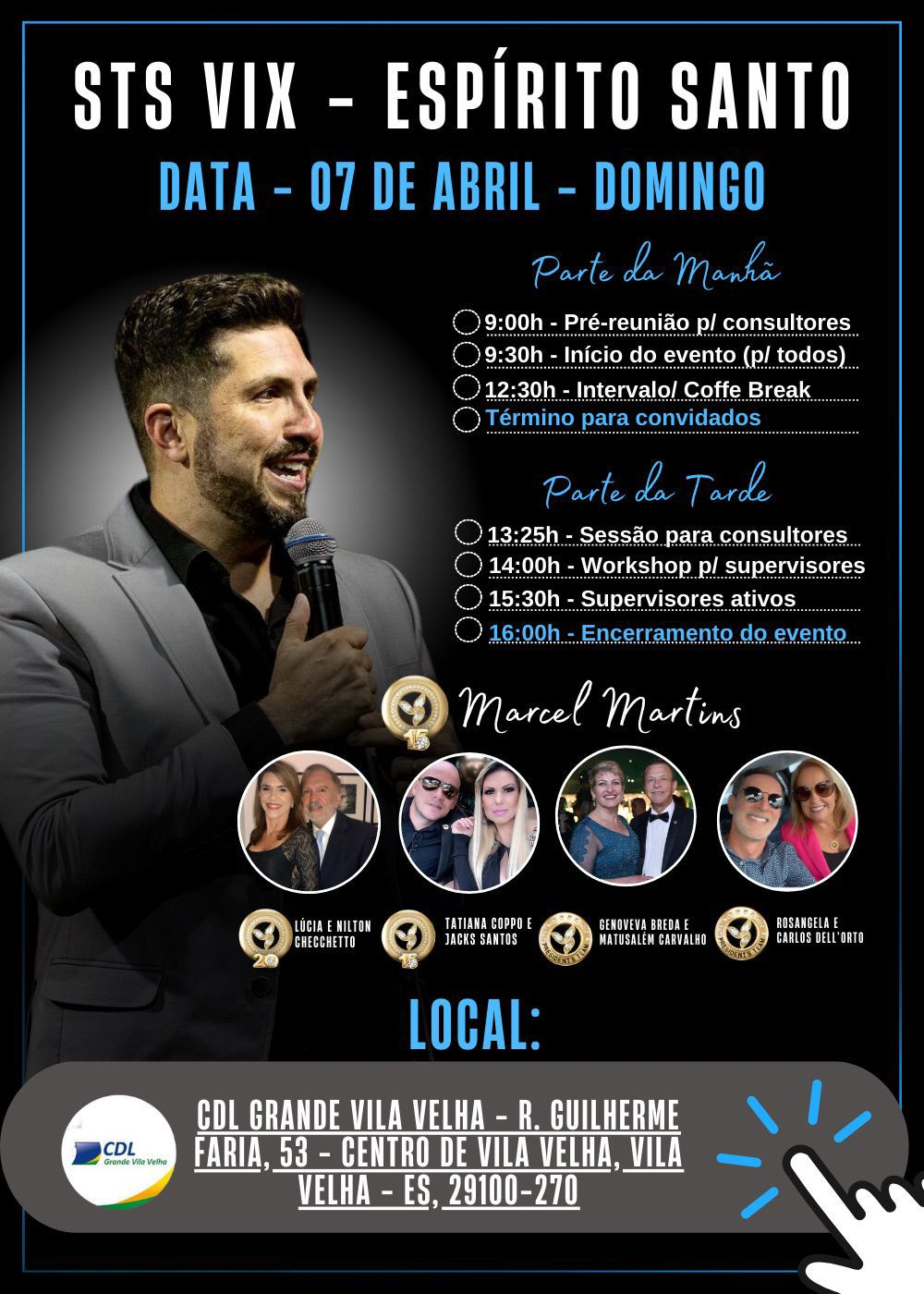 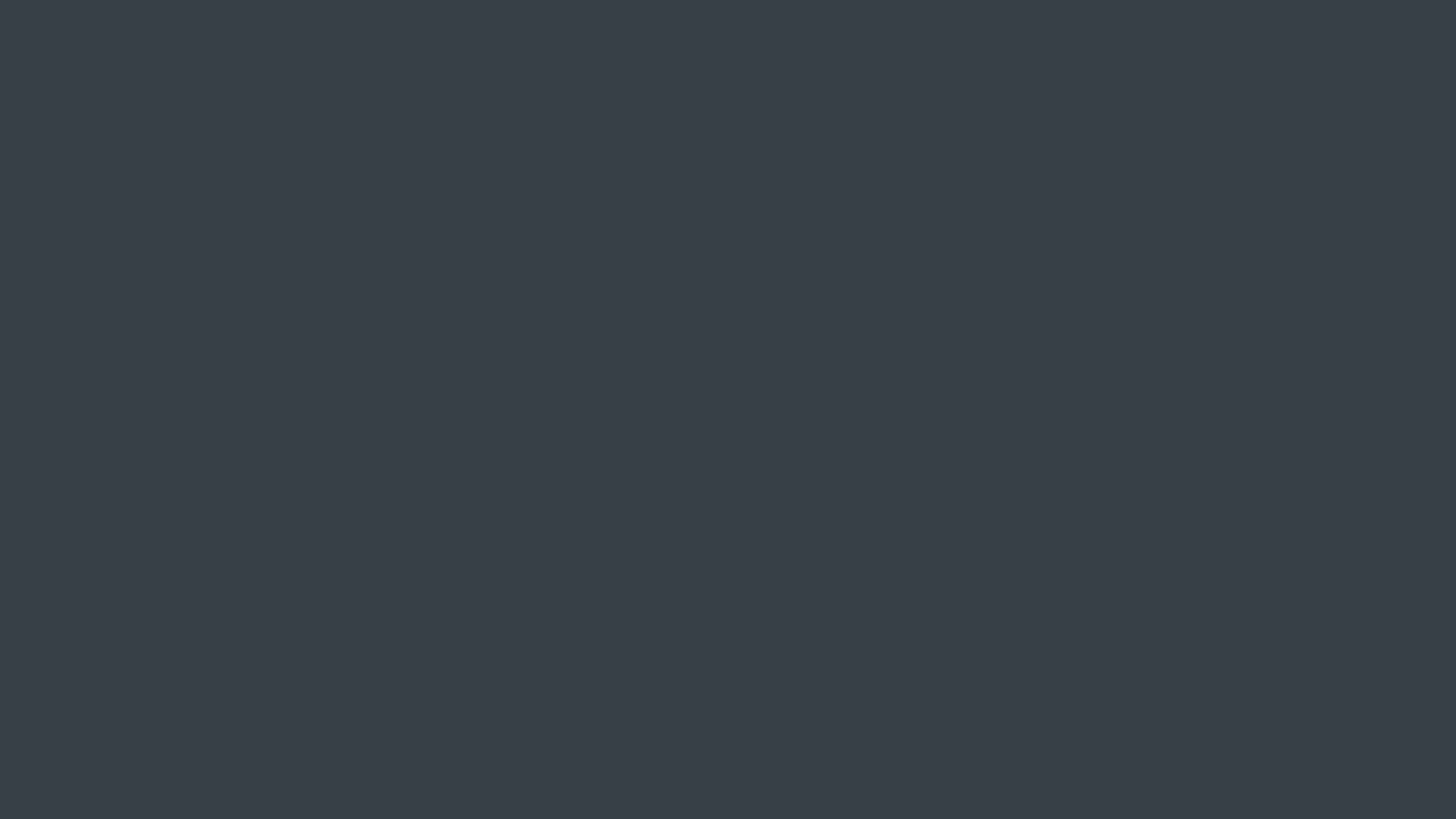 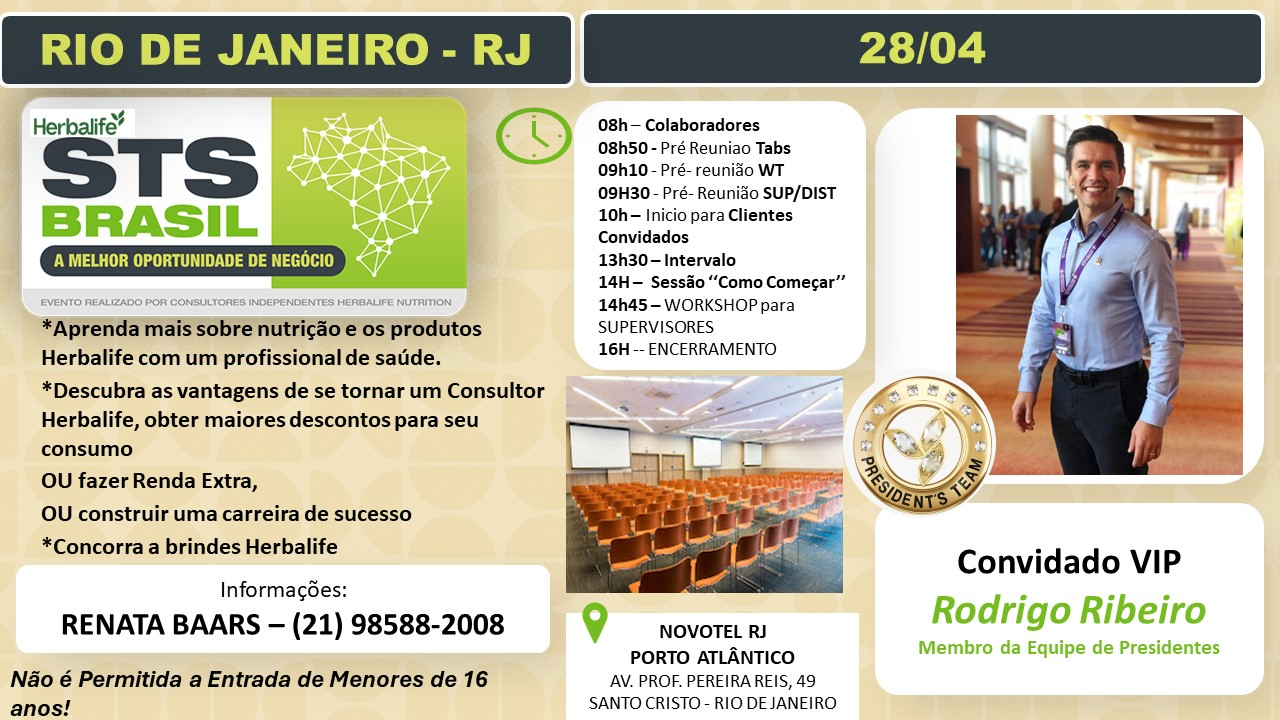 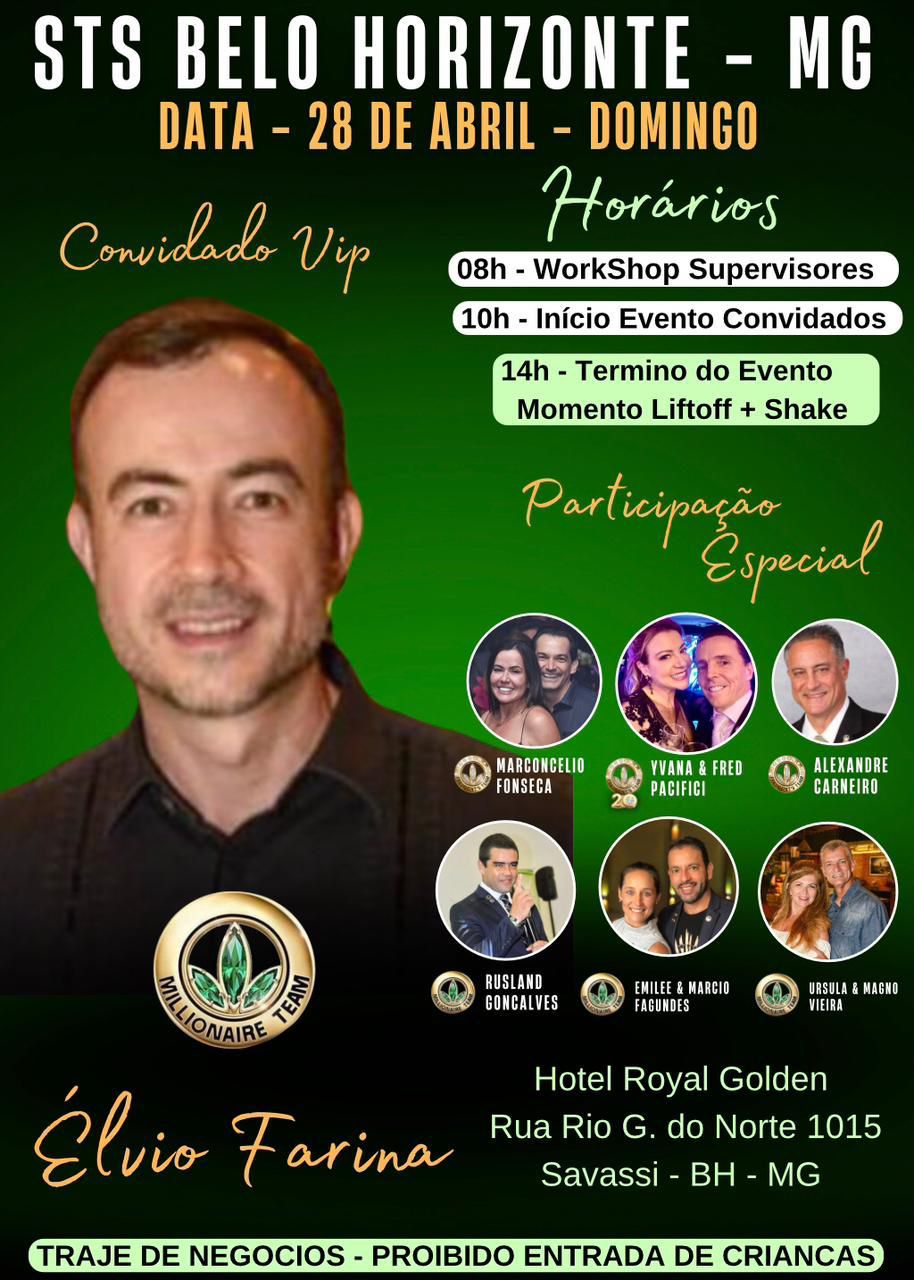 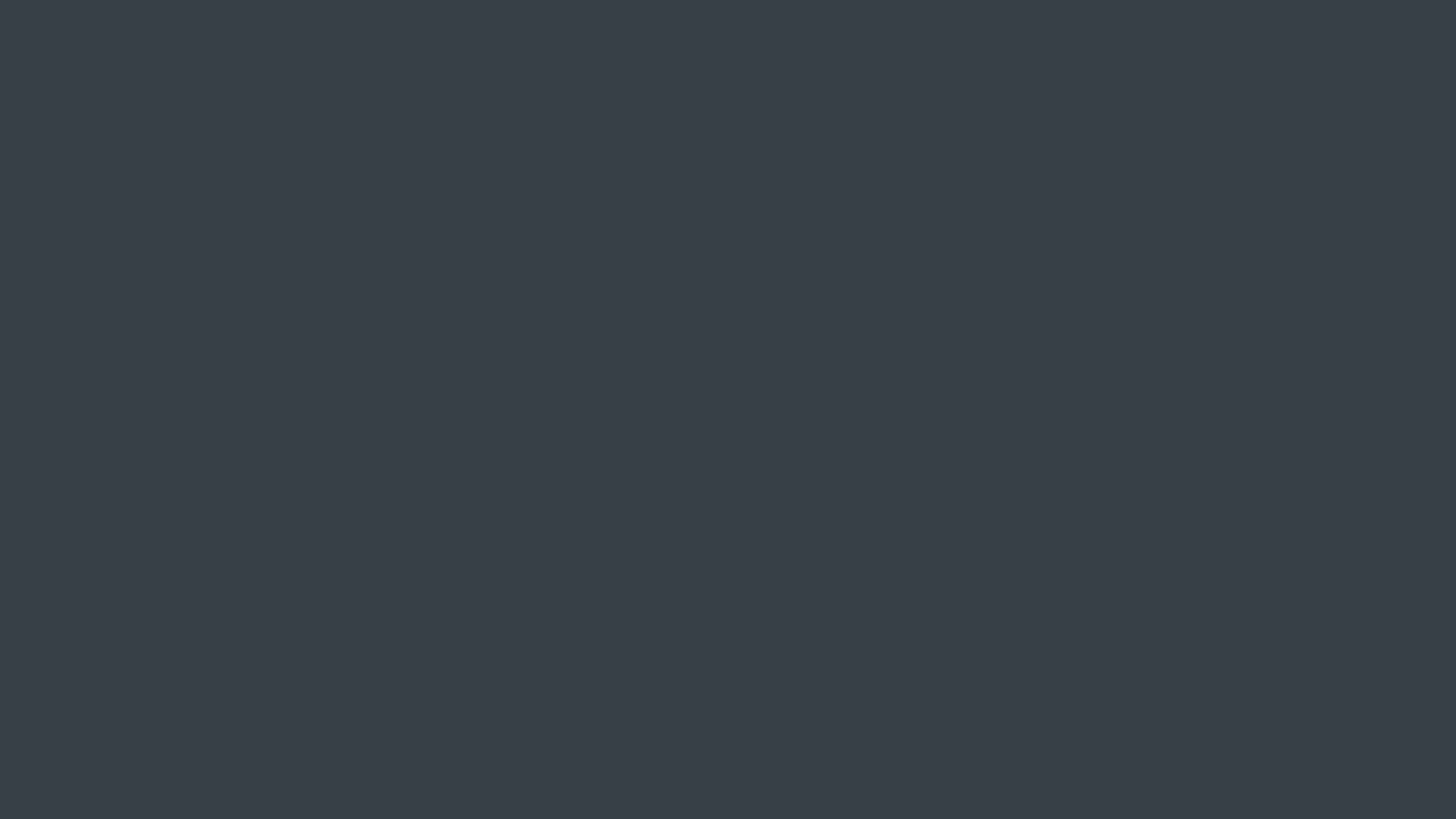 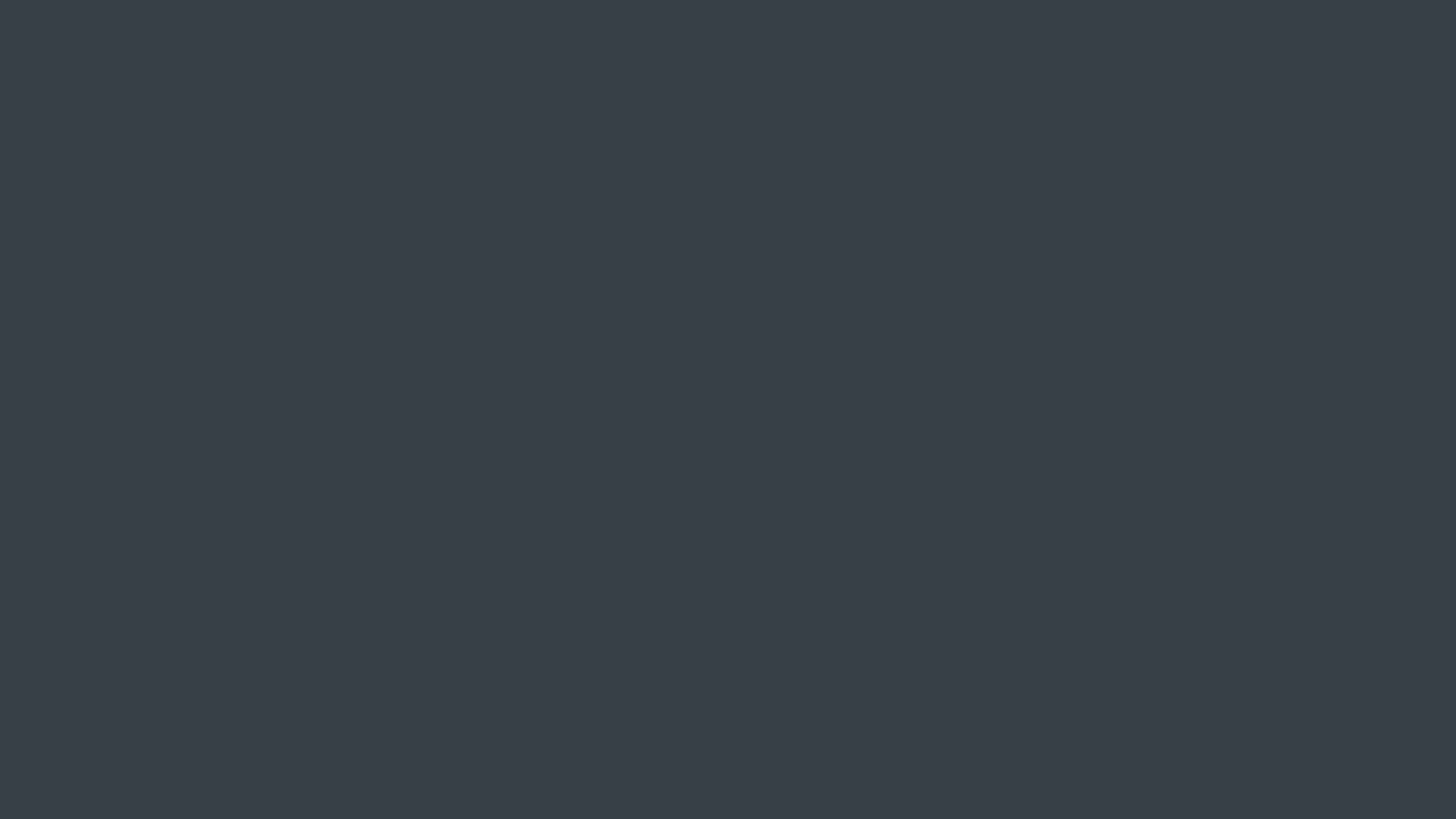 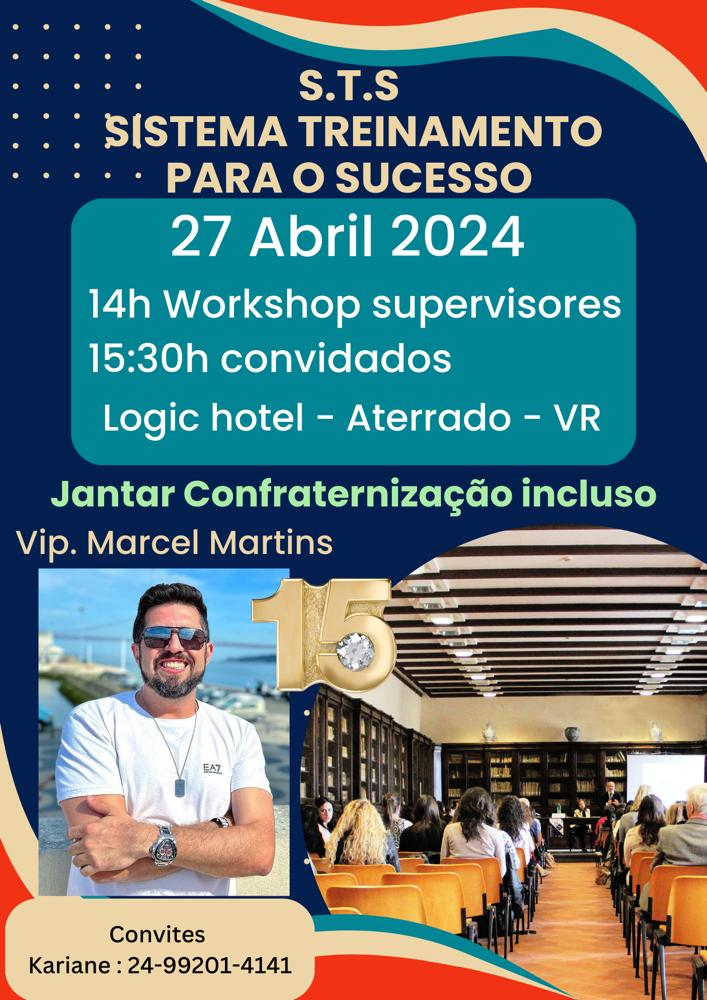 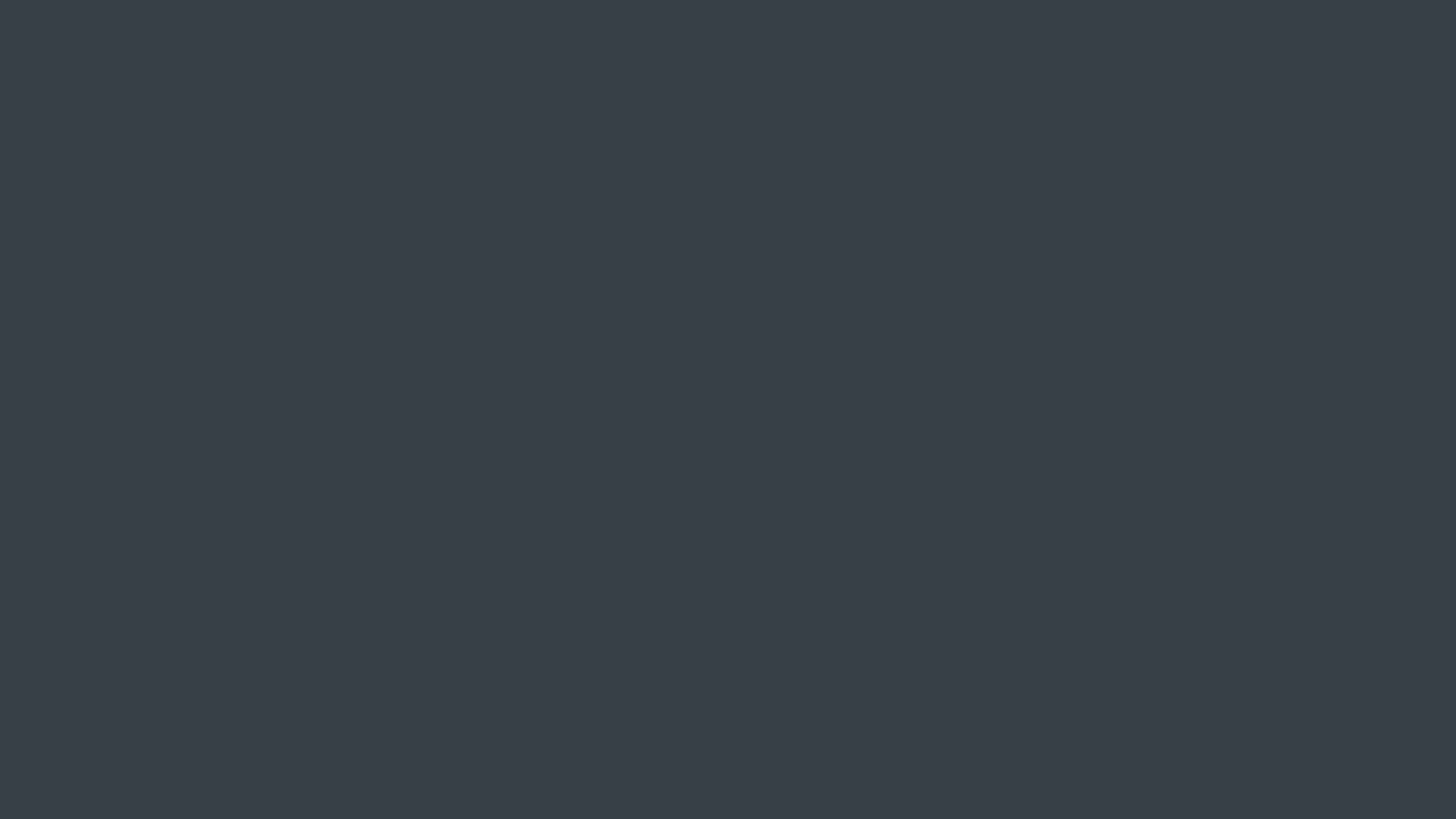 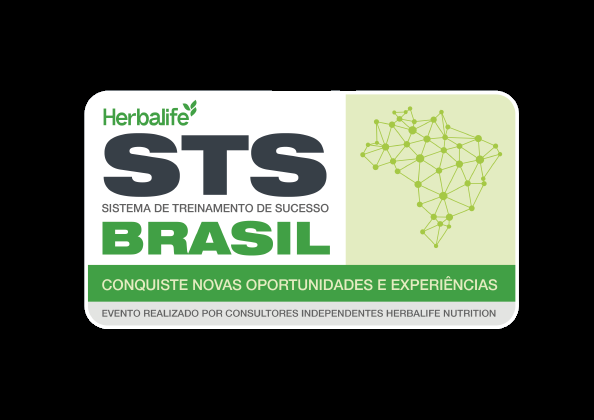 STSs
Norte
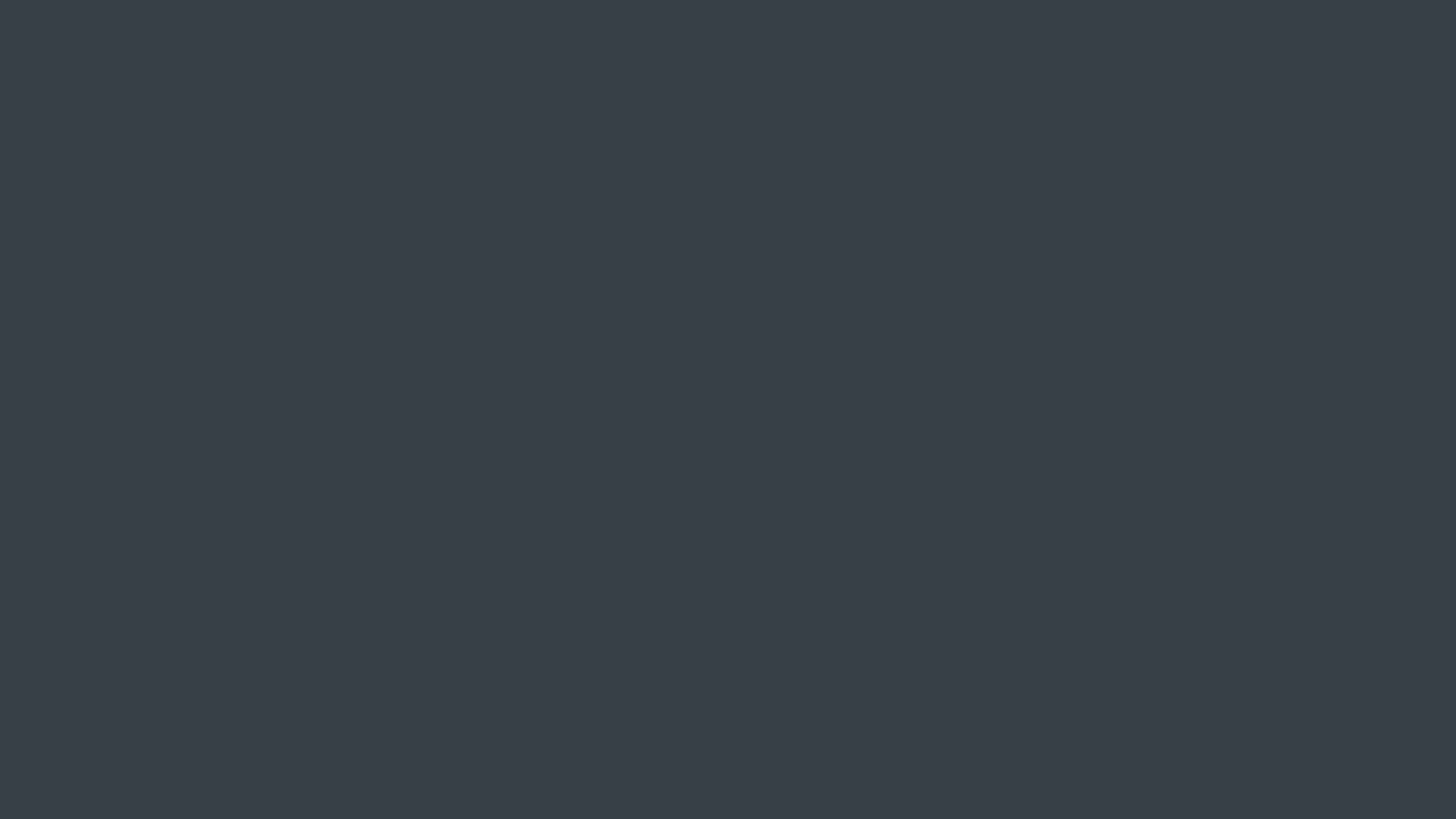 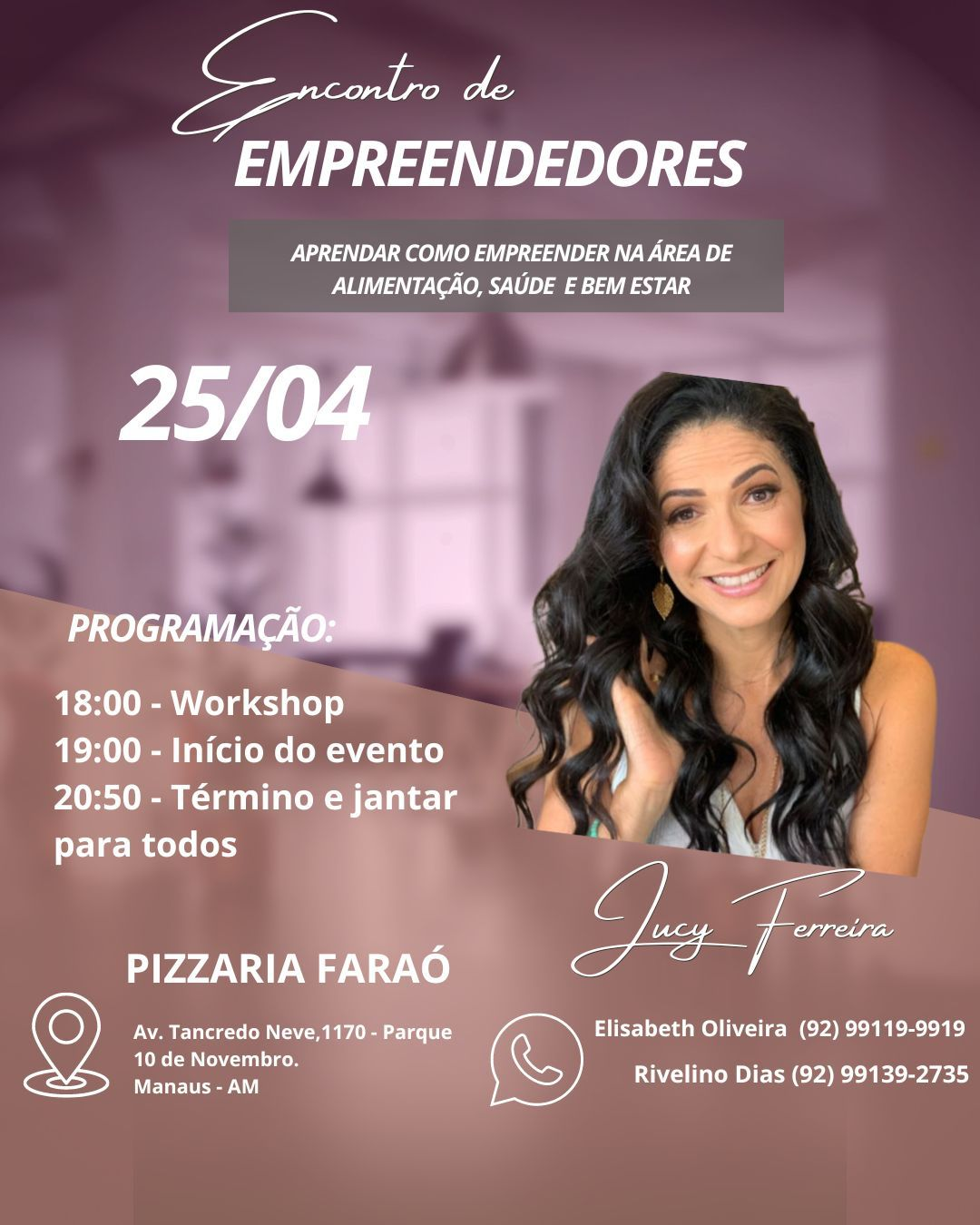 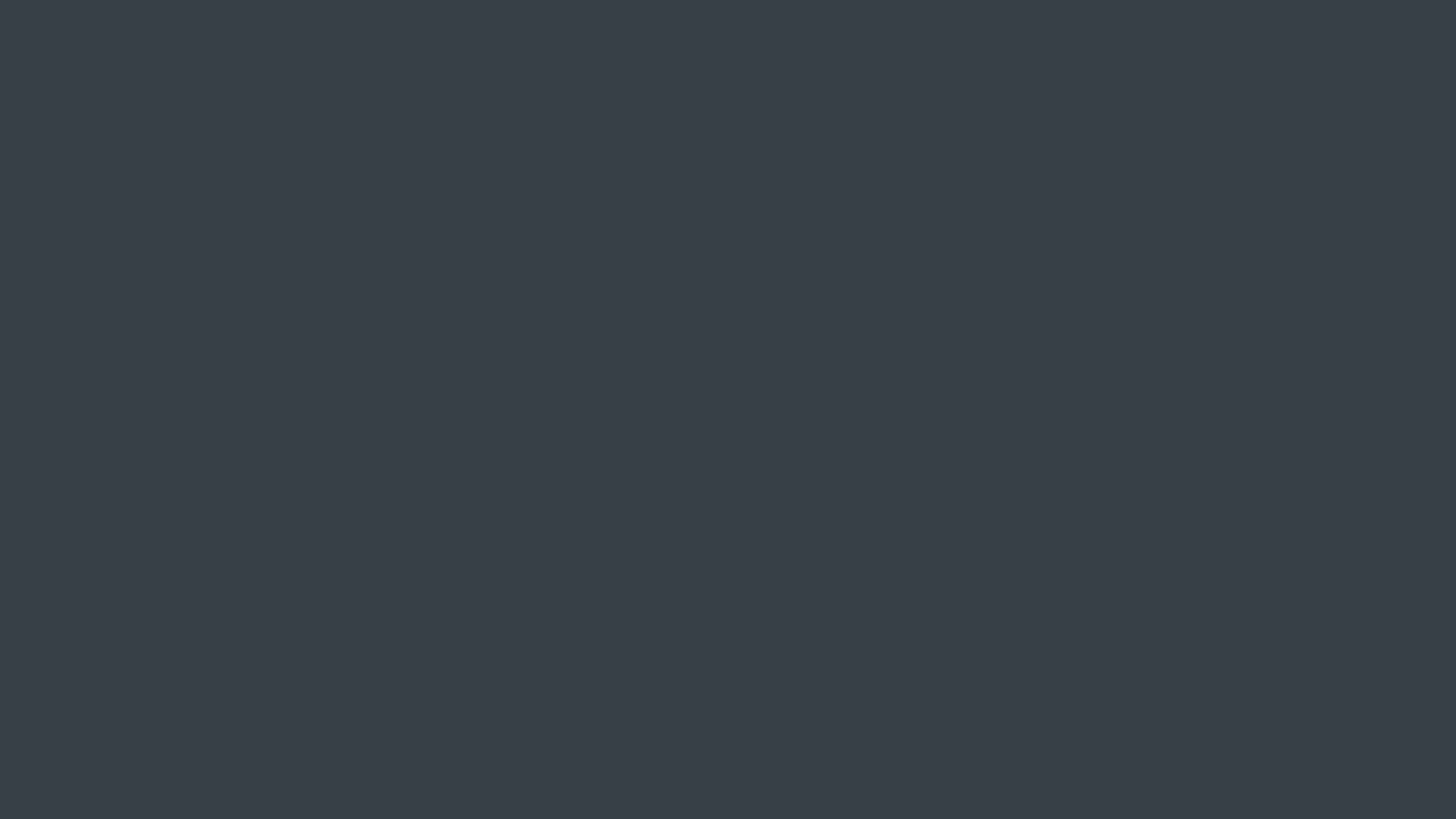 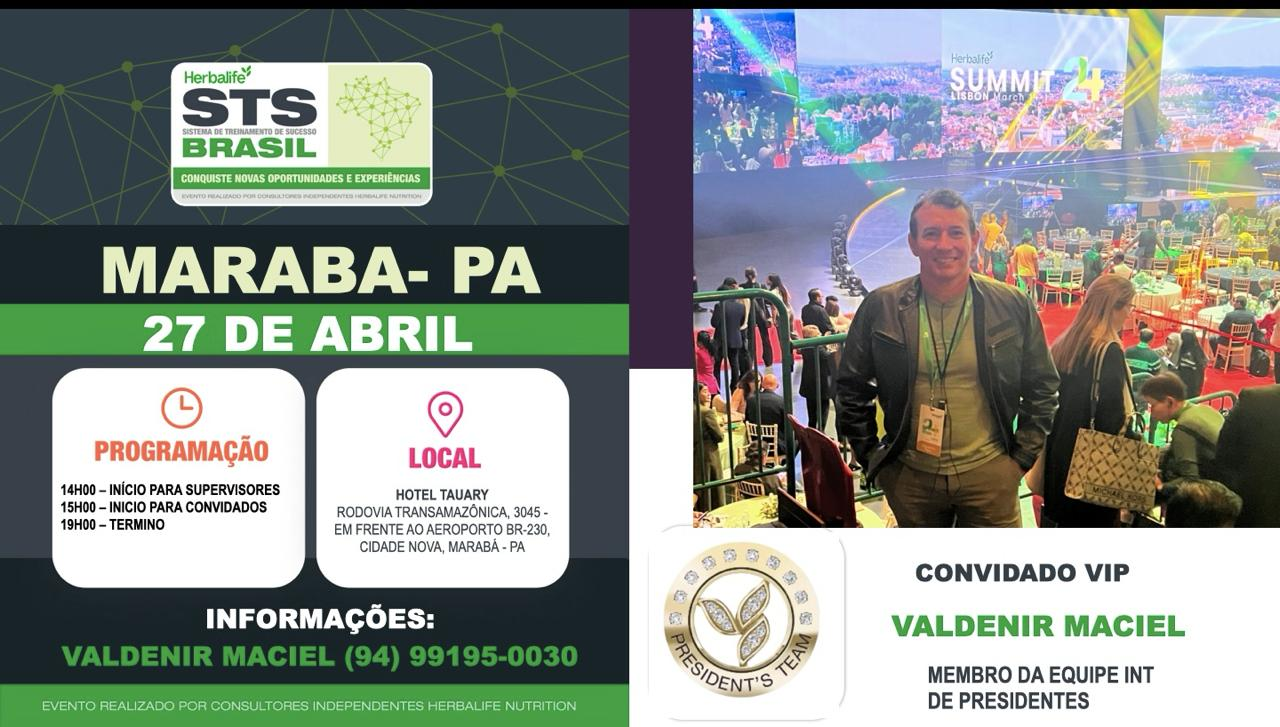 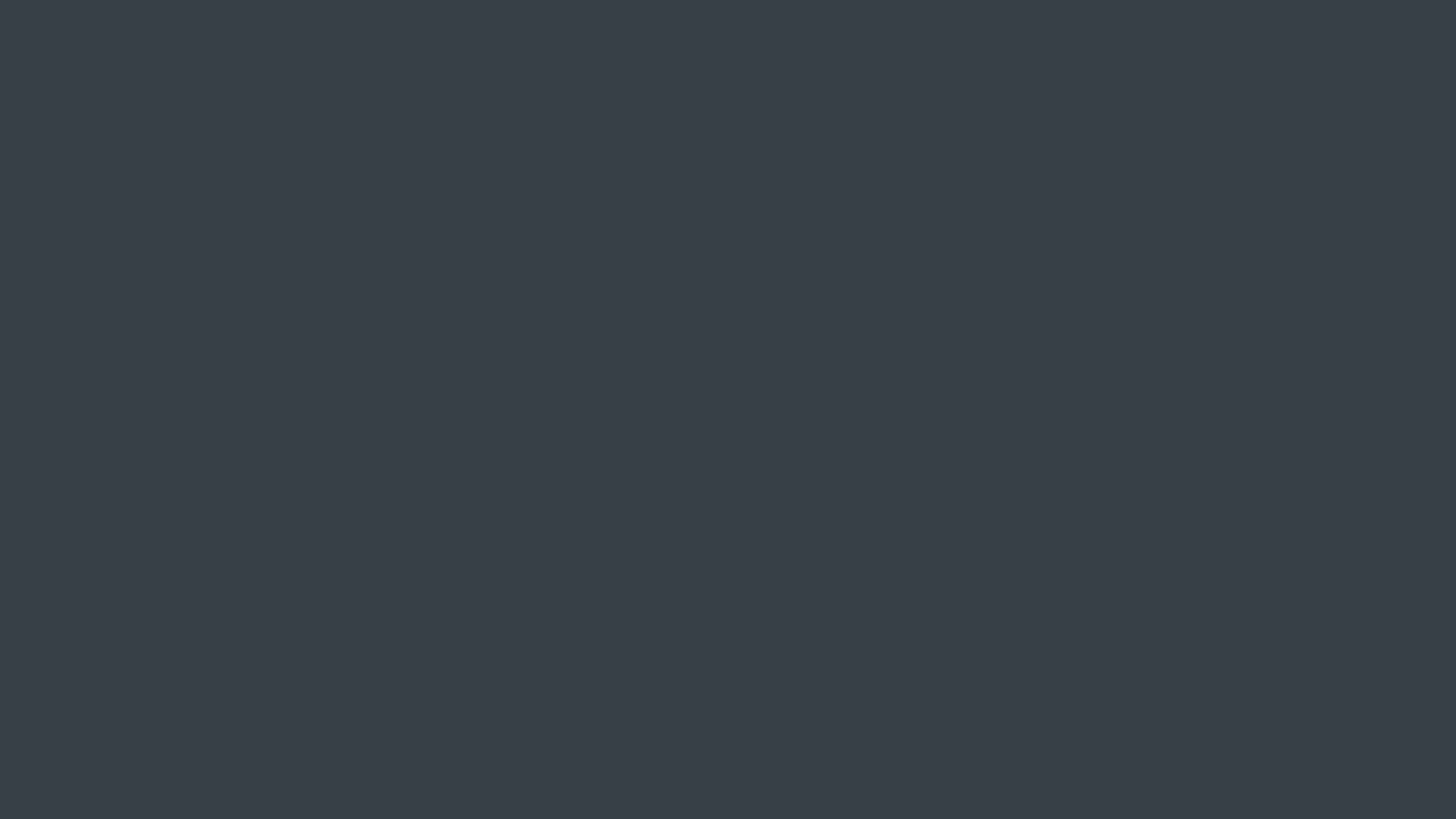 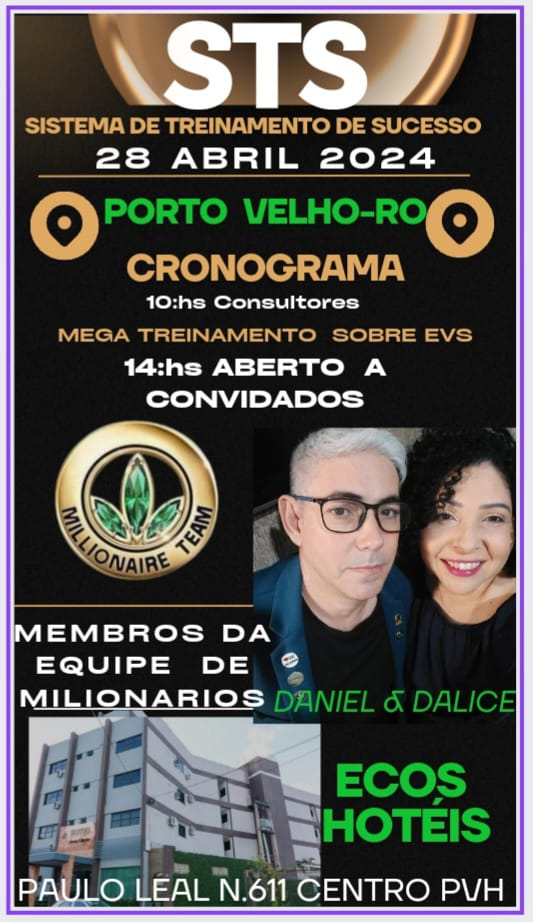 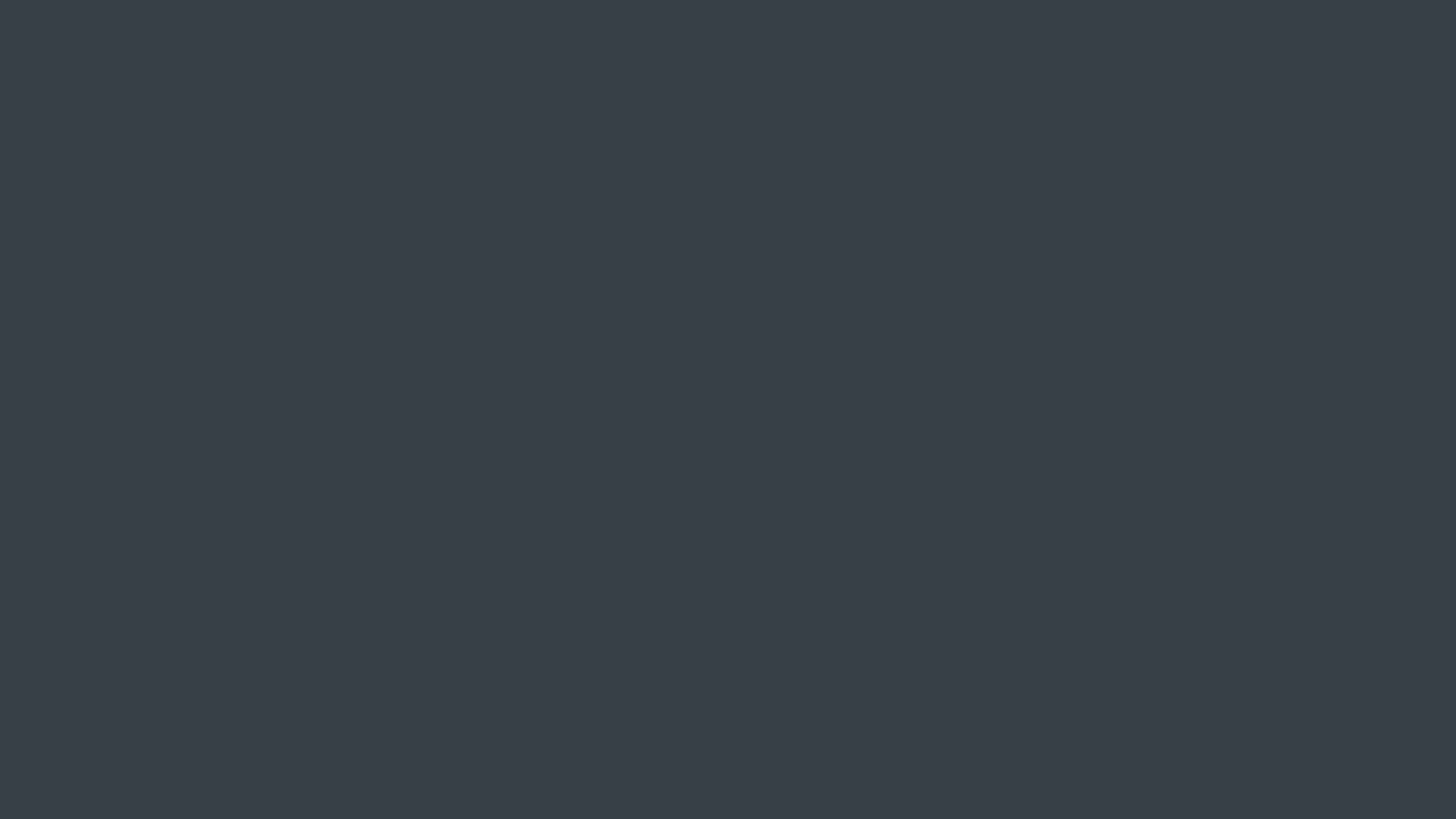 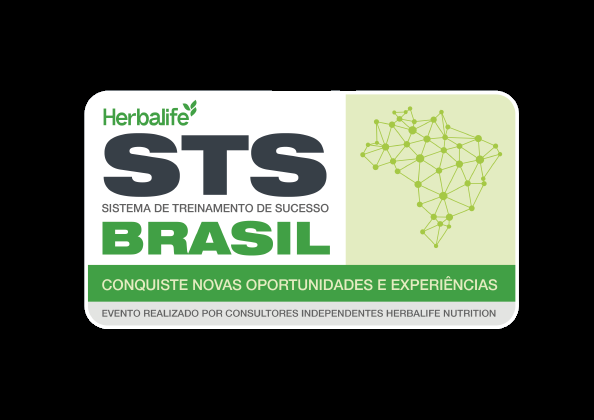 STSs
Nordeste
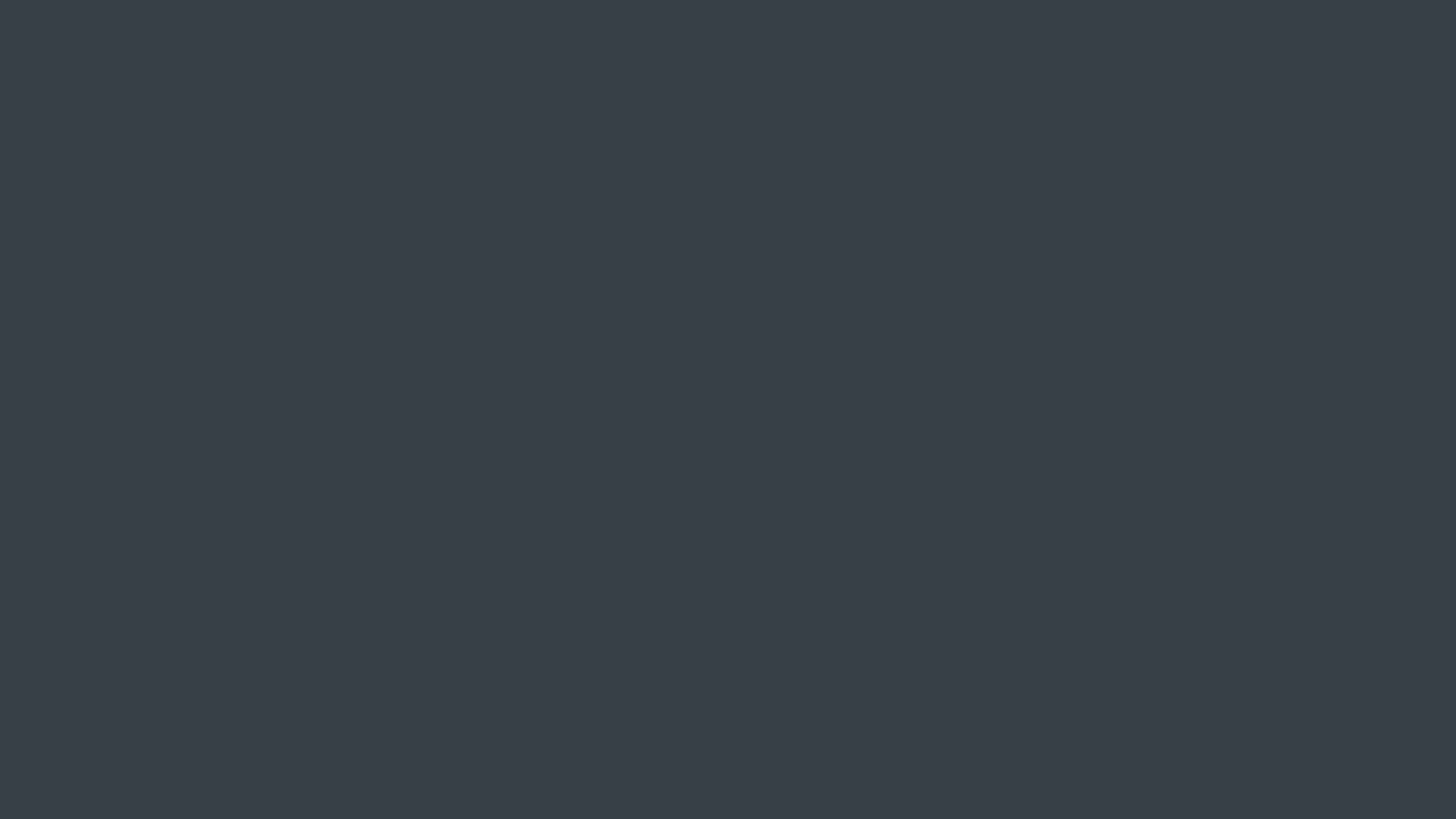 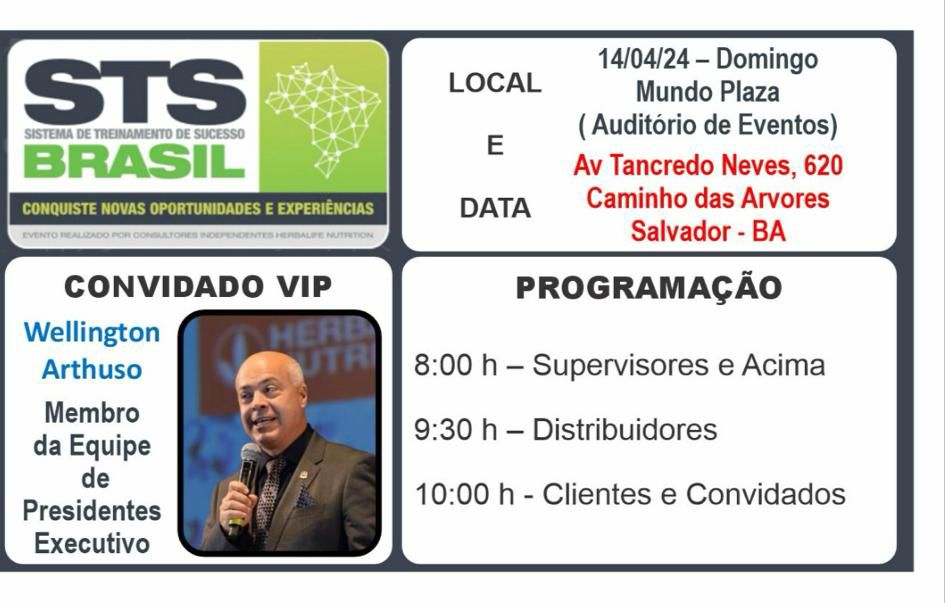 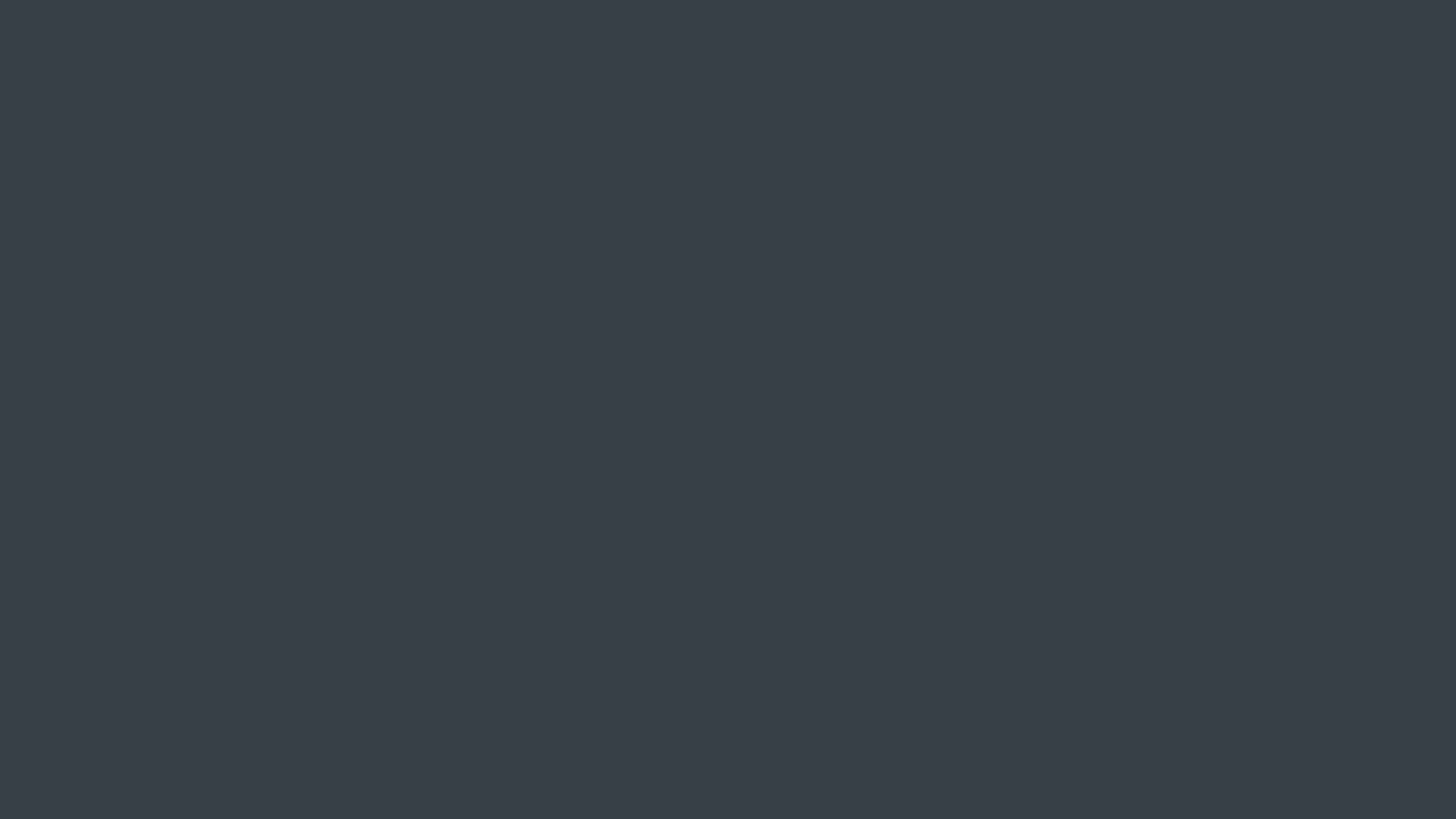 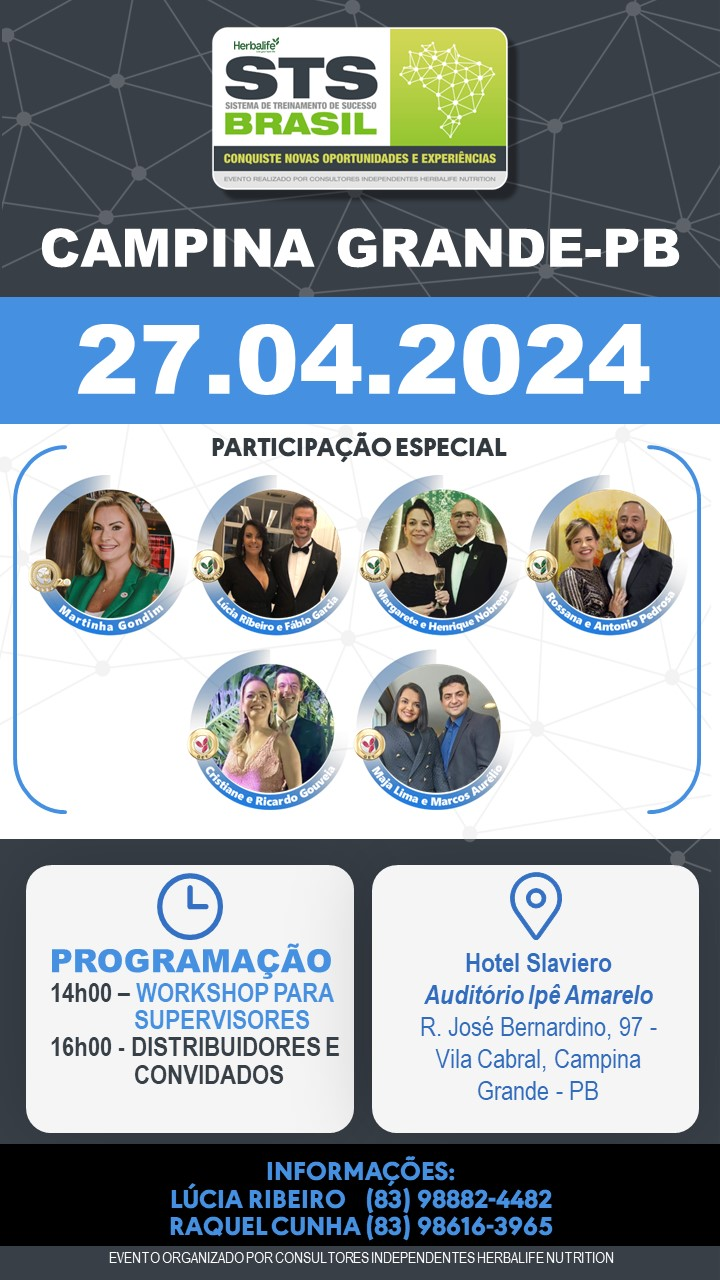 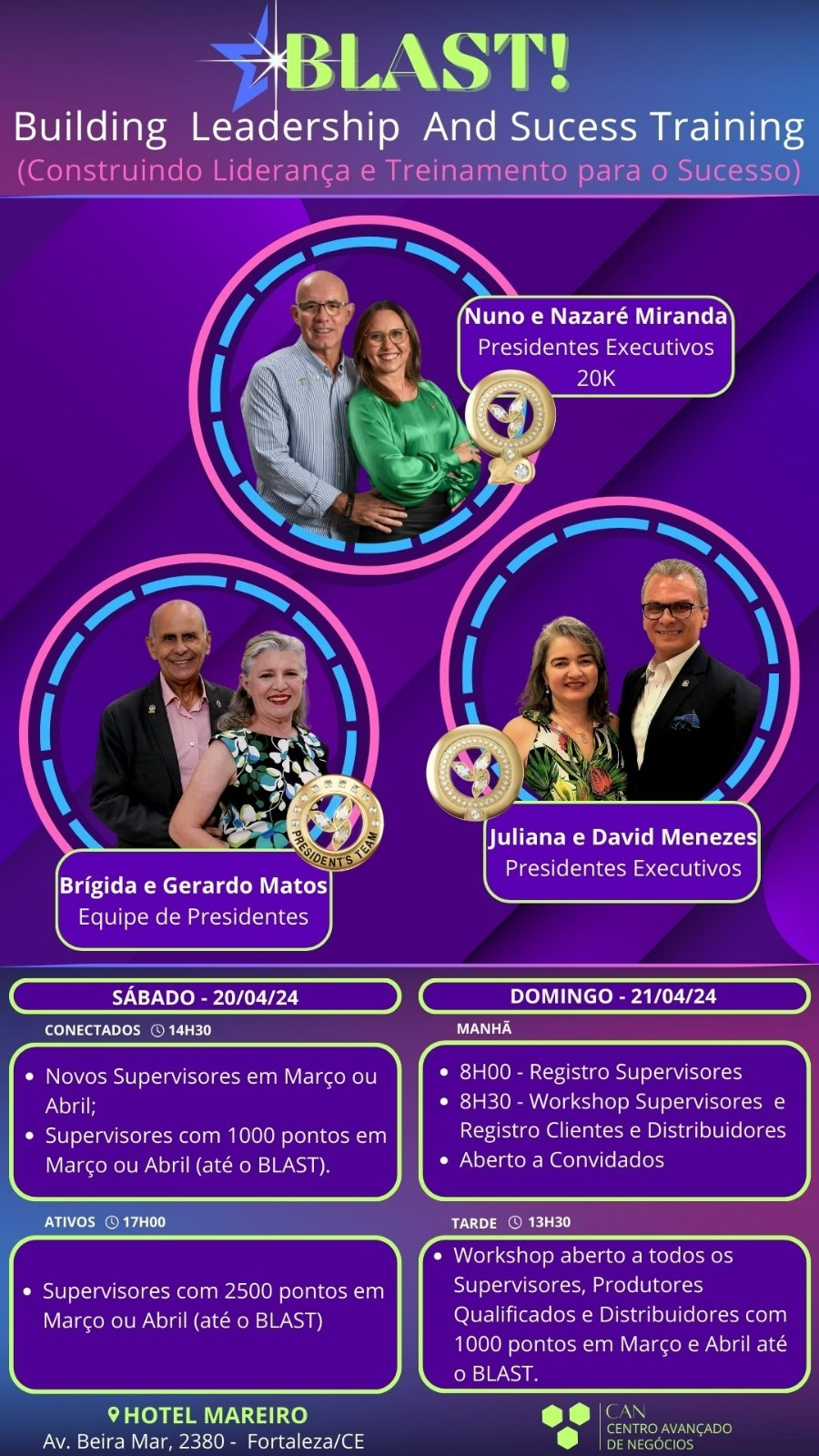 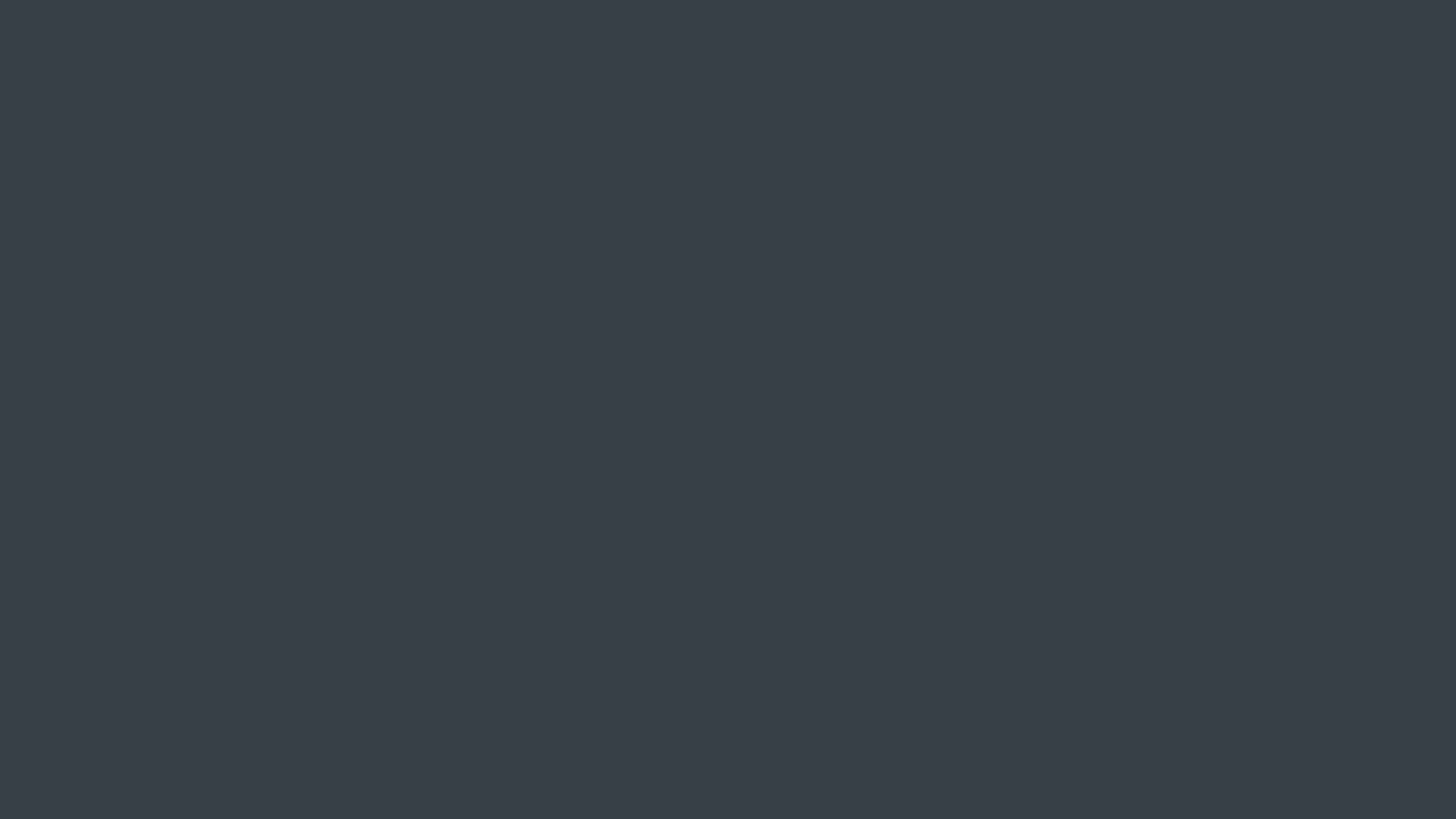 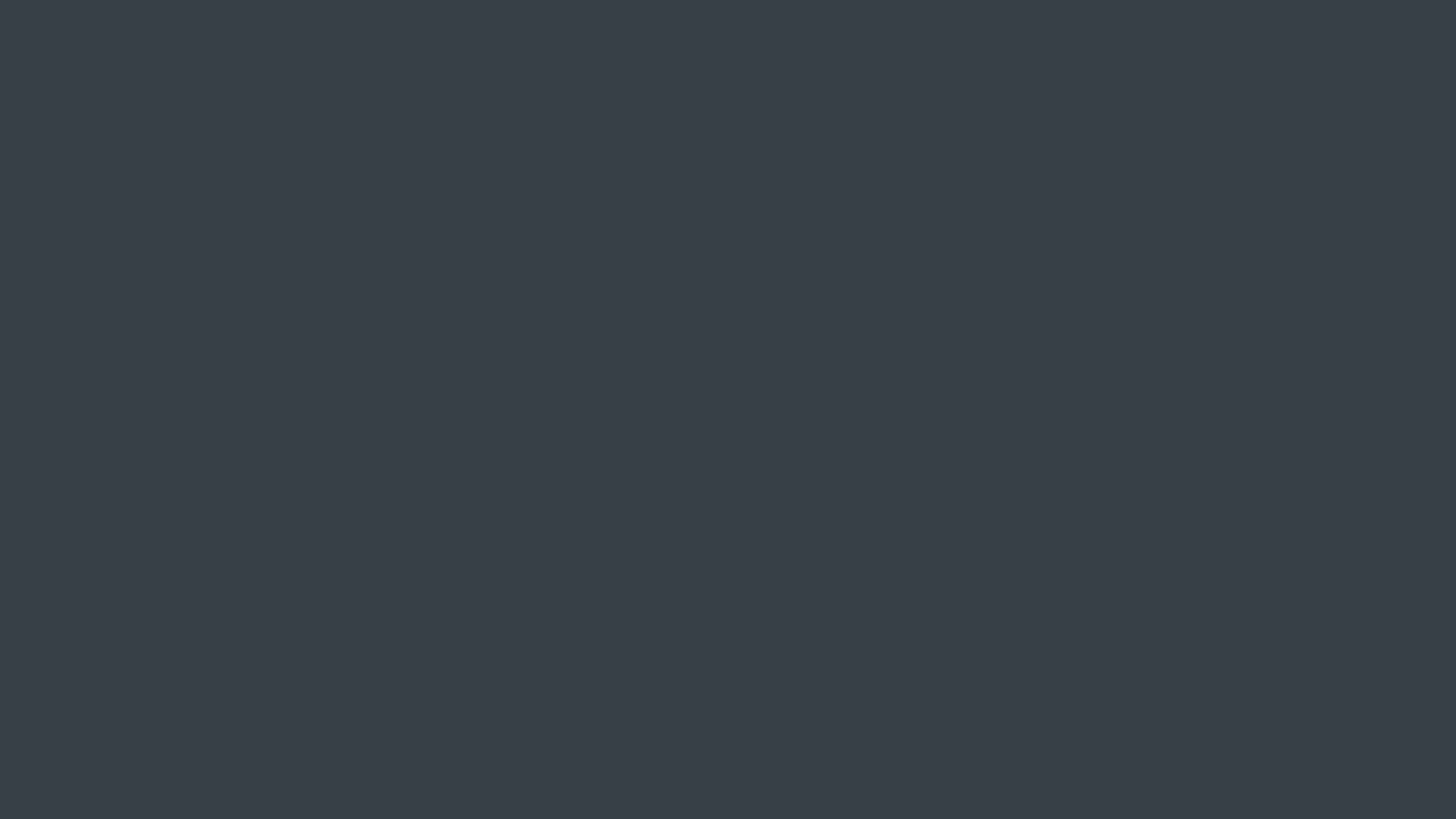 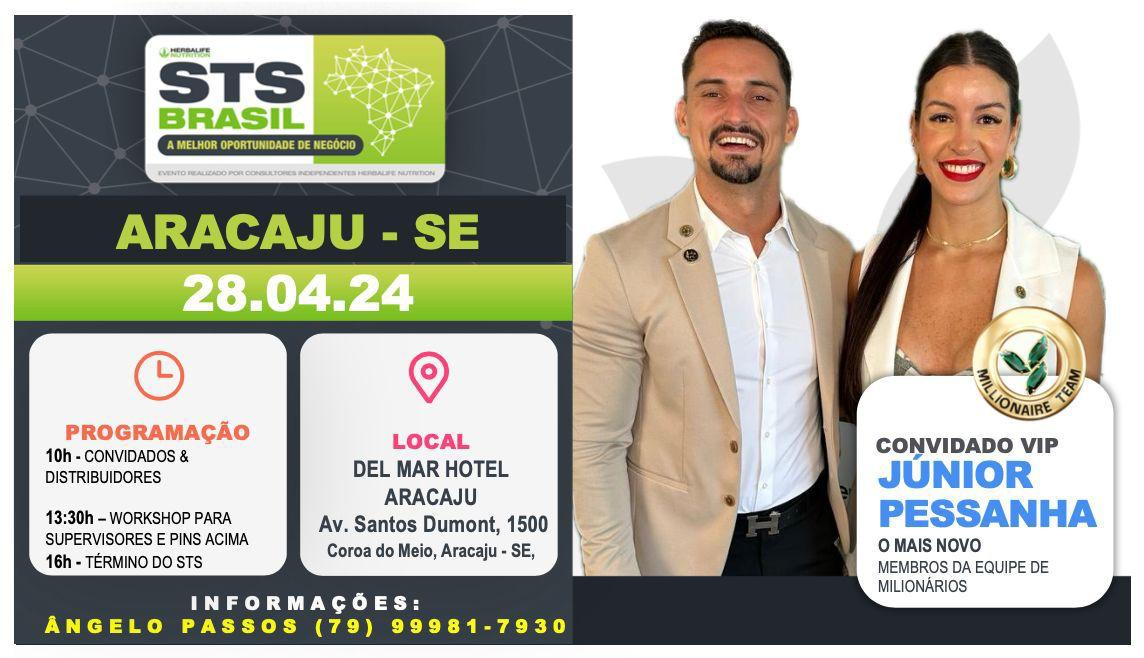 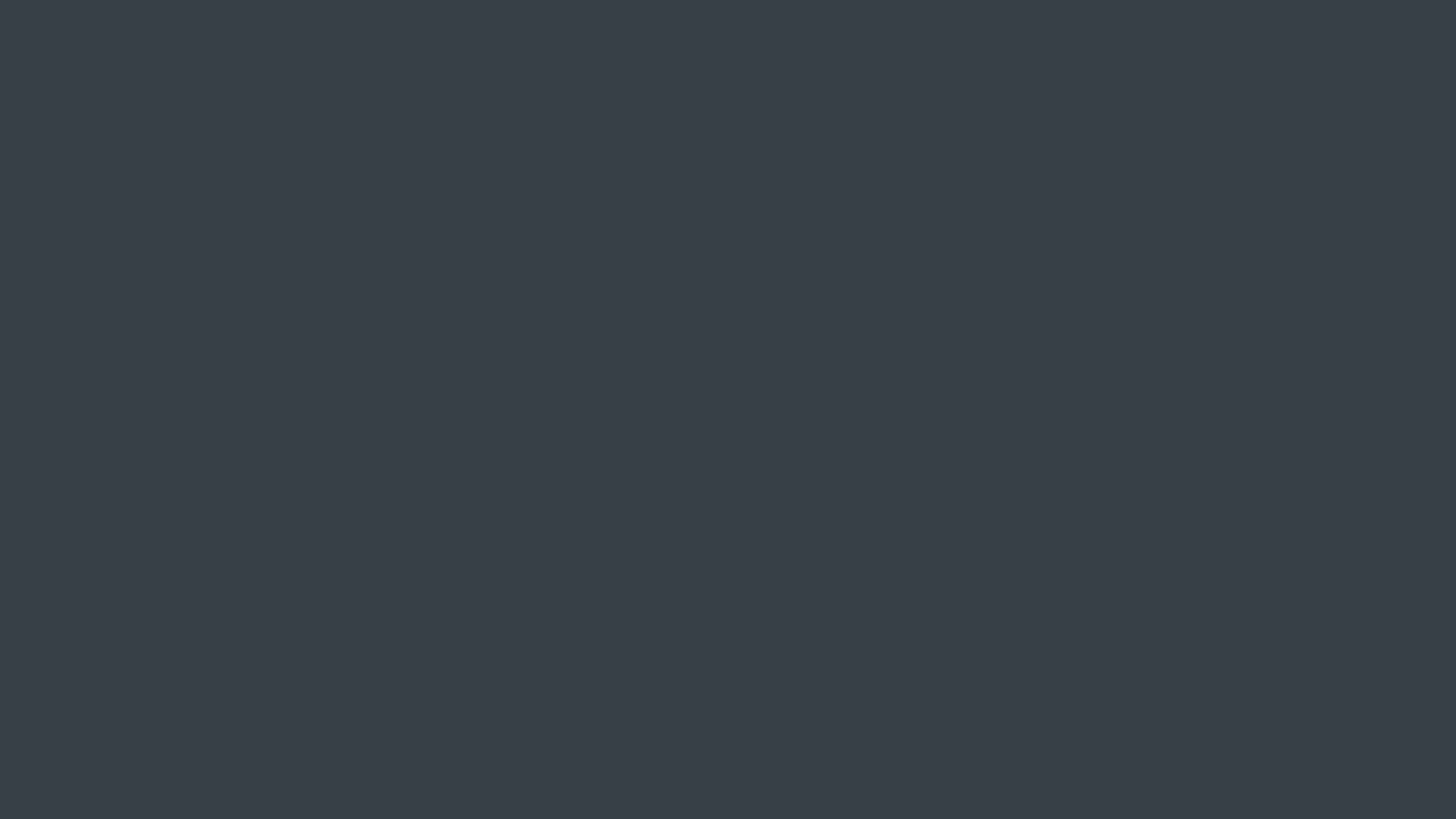 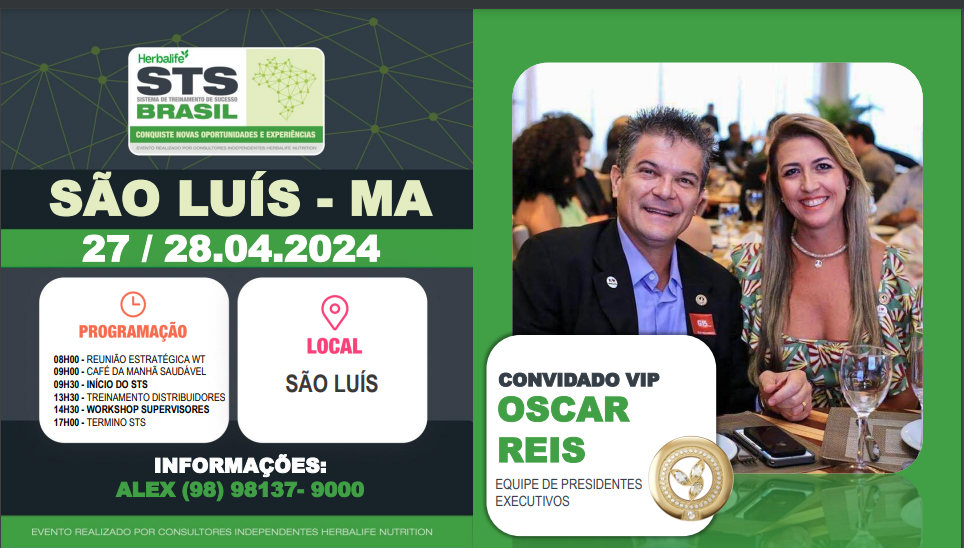 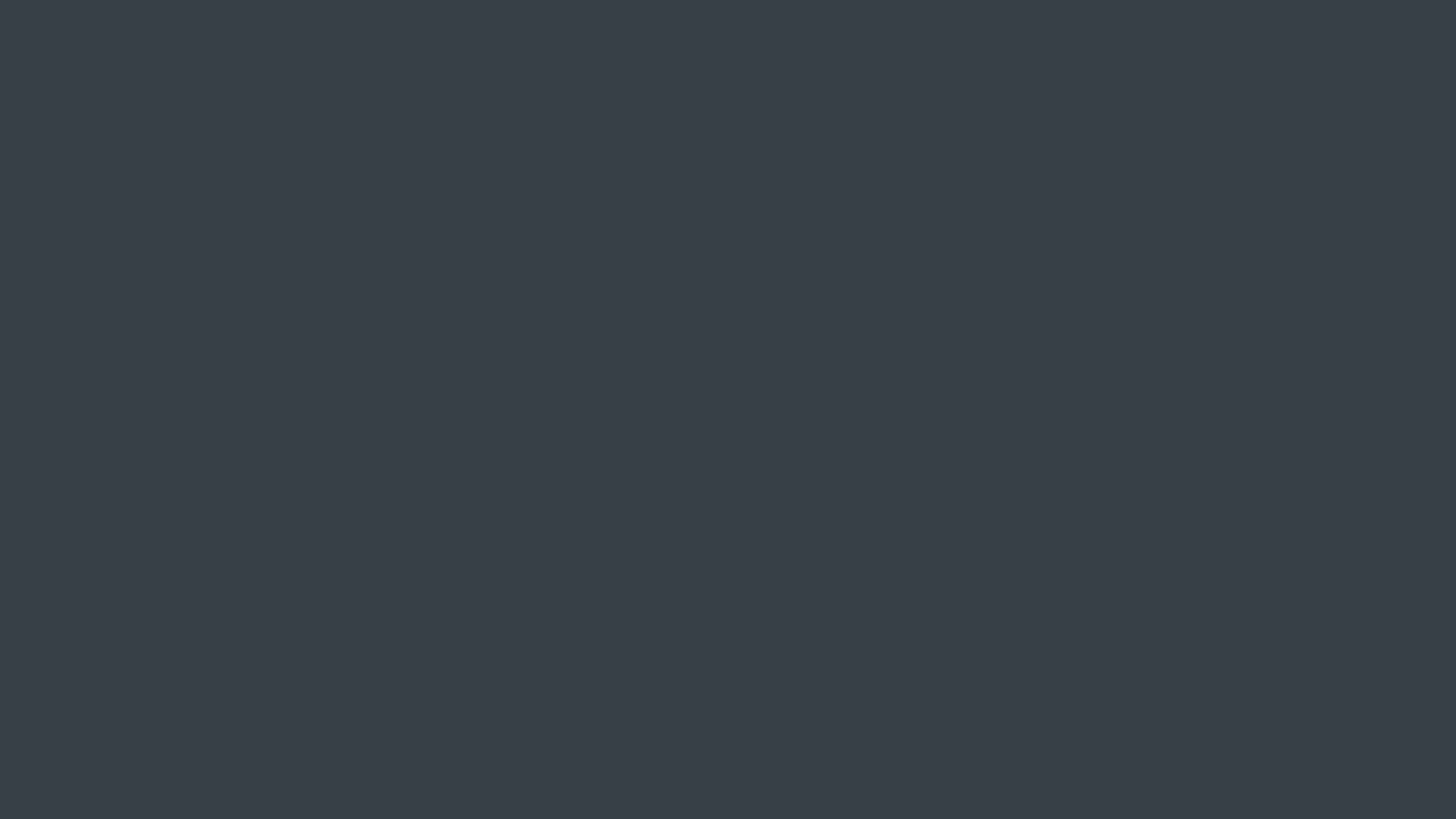 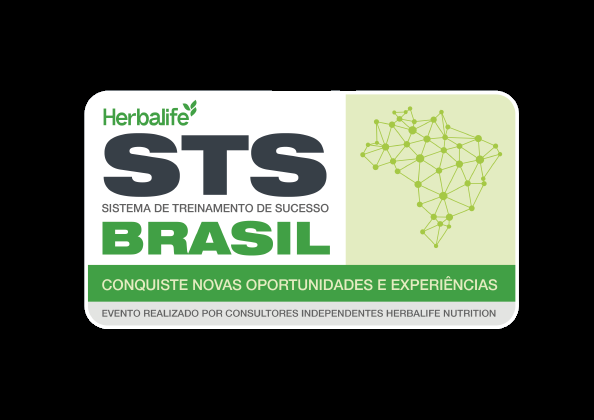 STSs
Centro Oeste
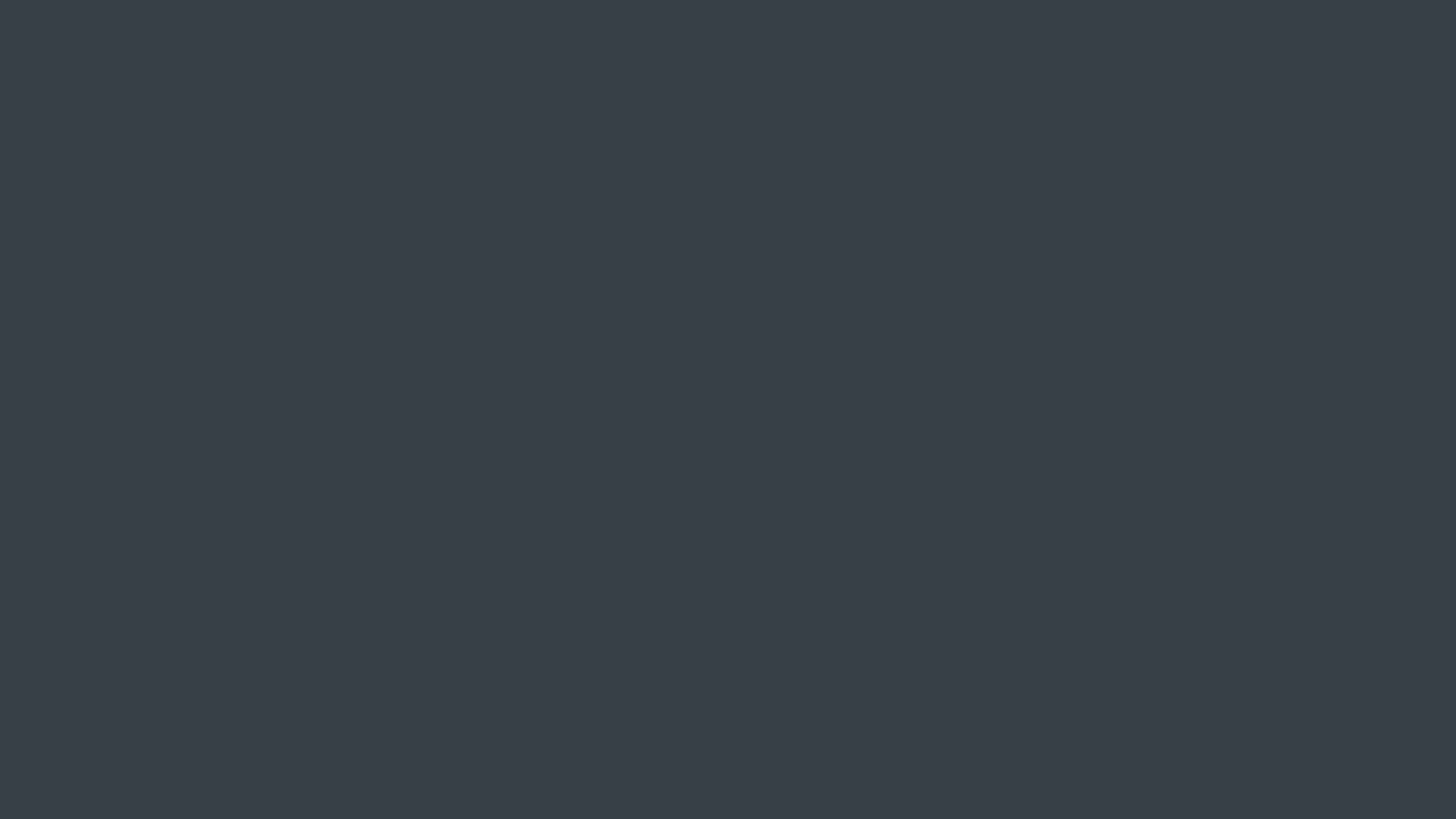 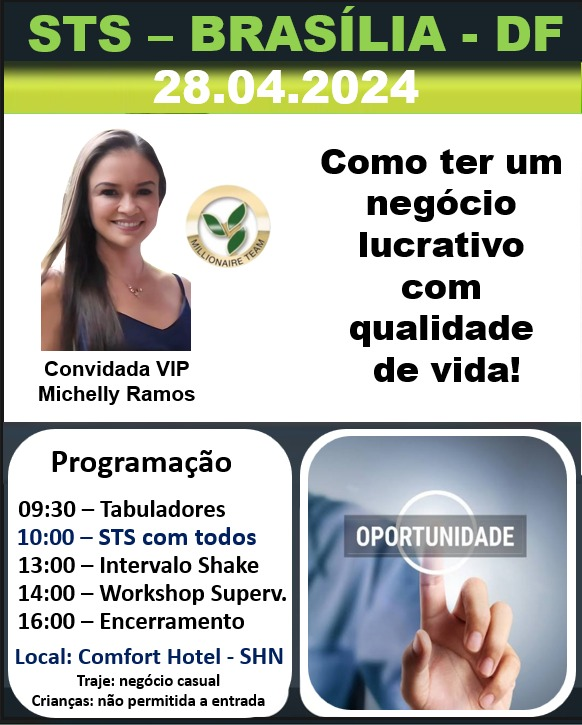 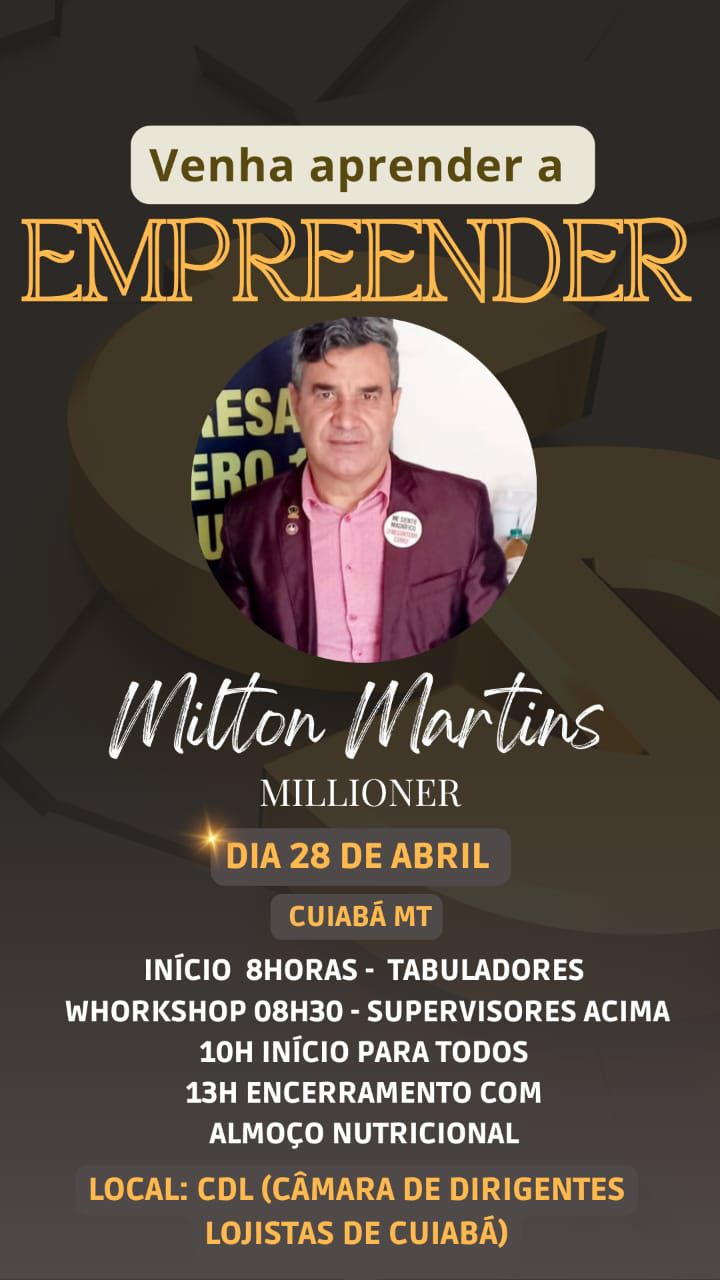 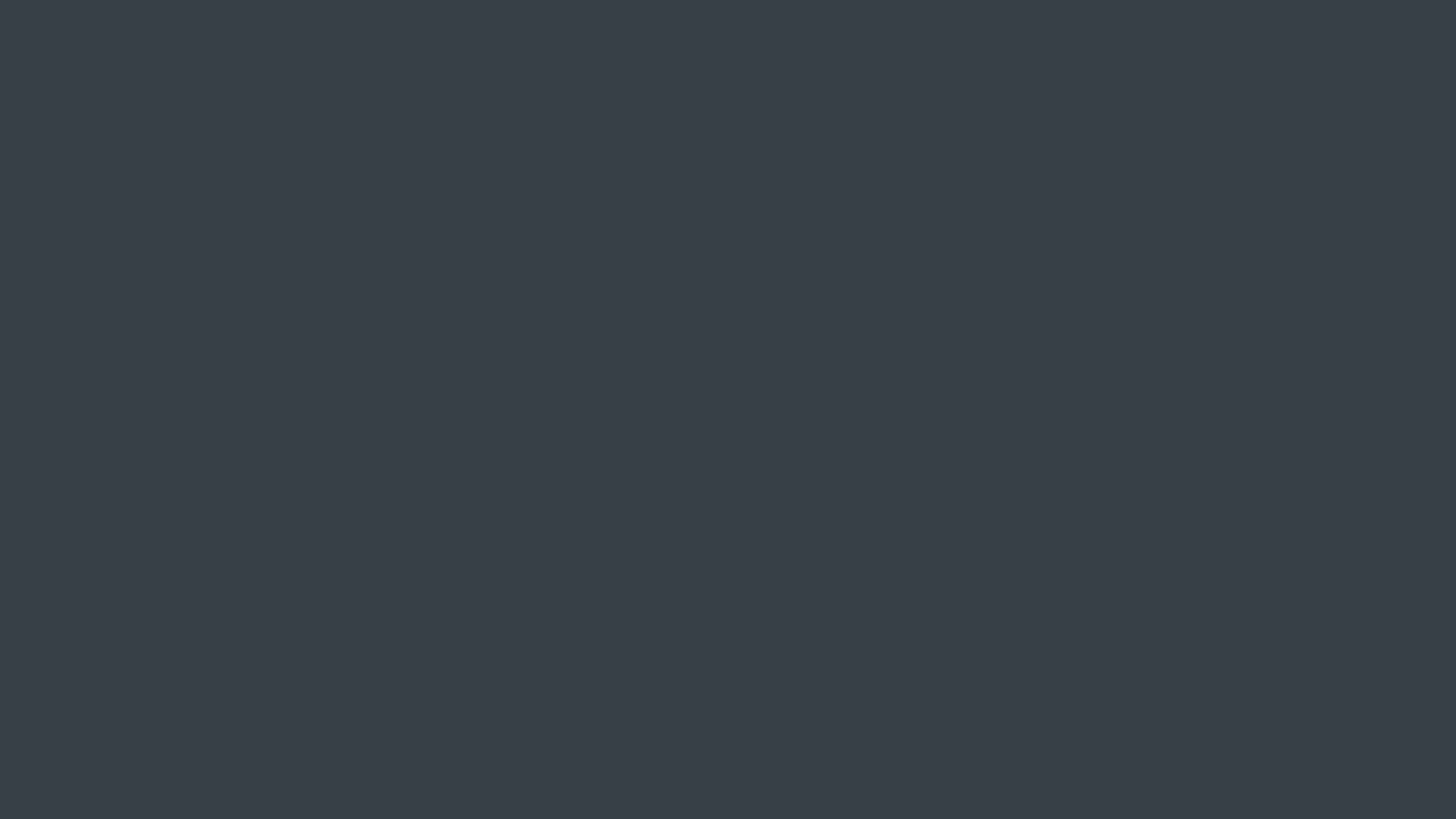 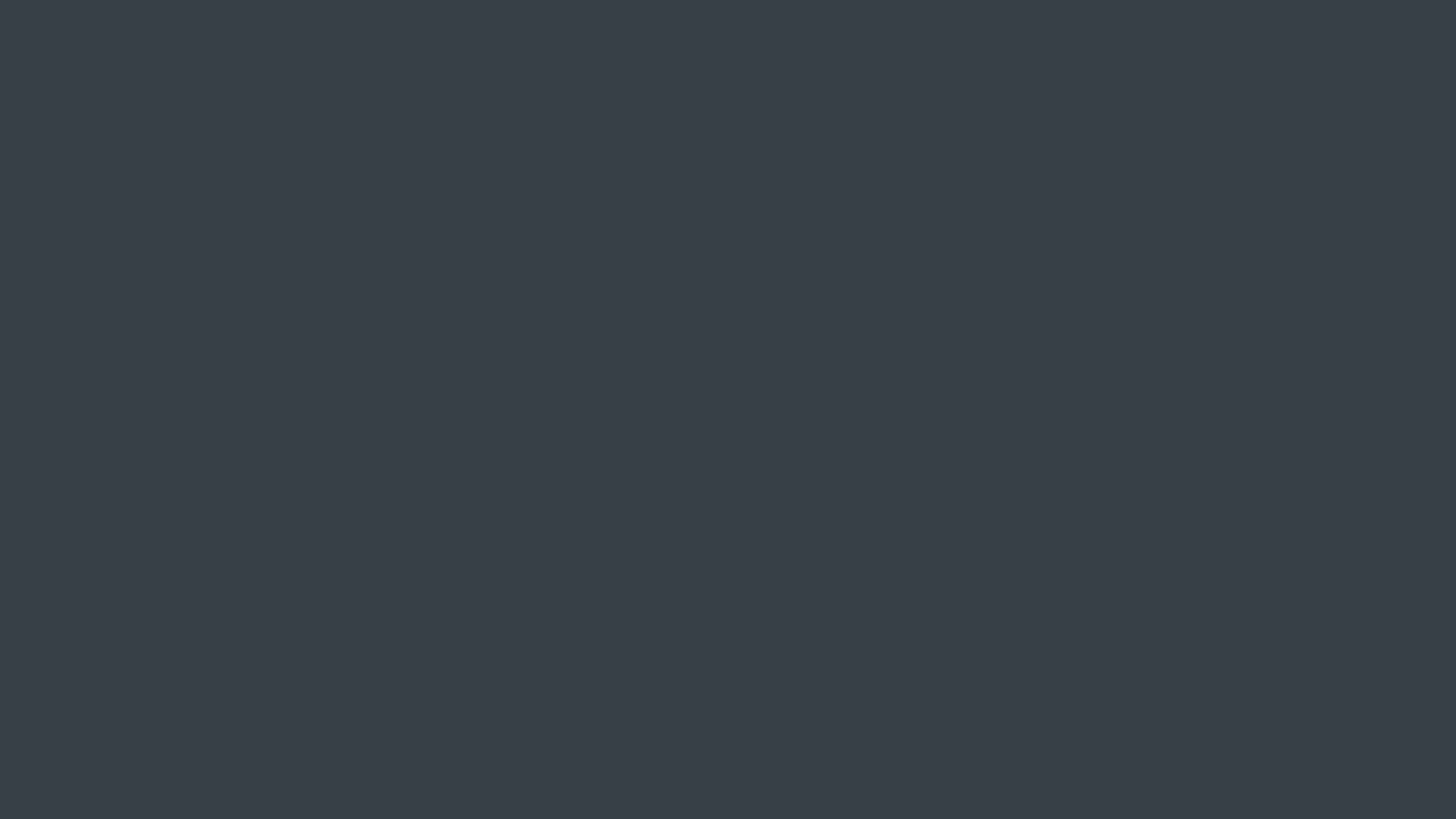 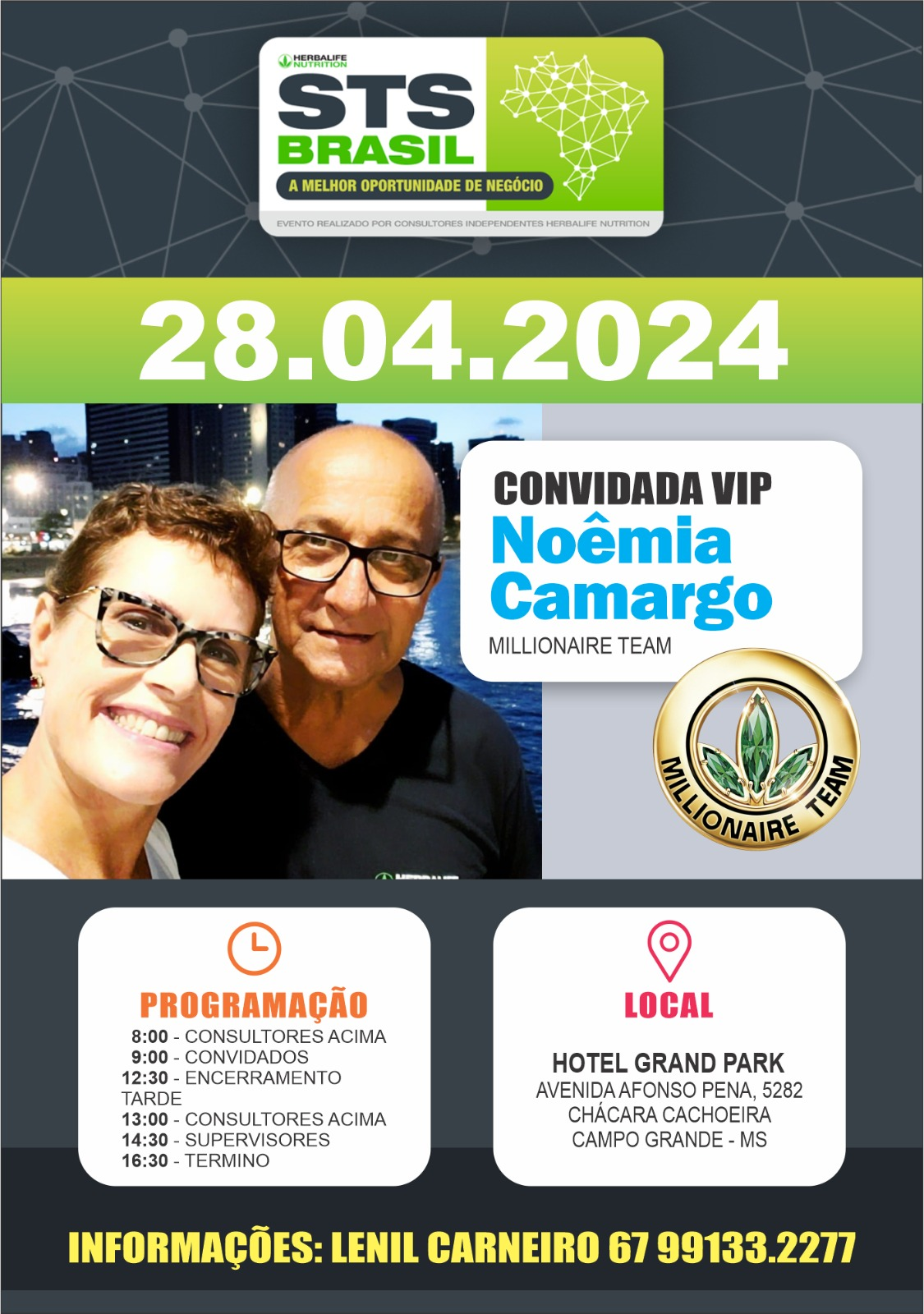 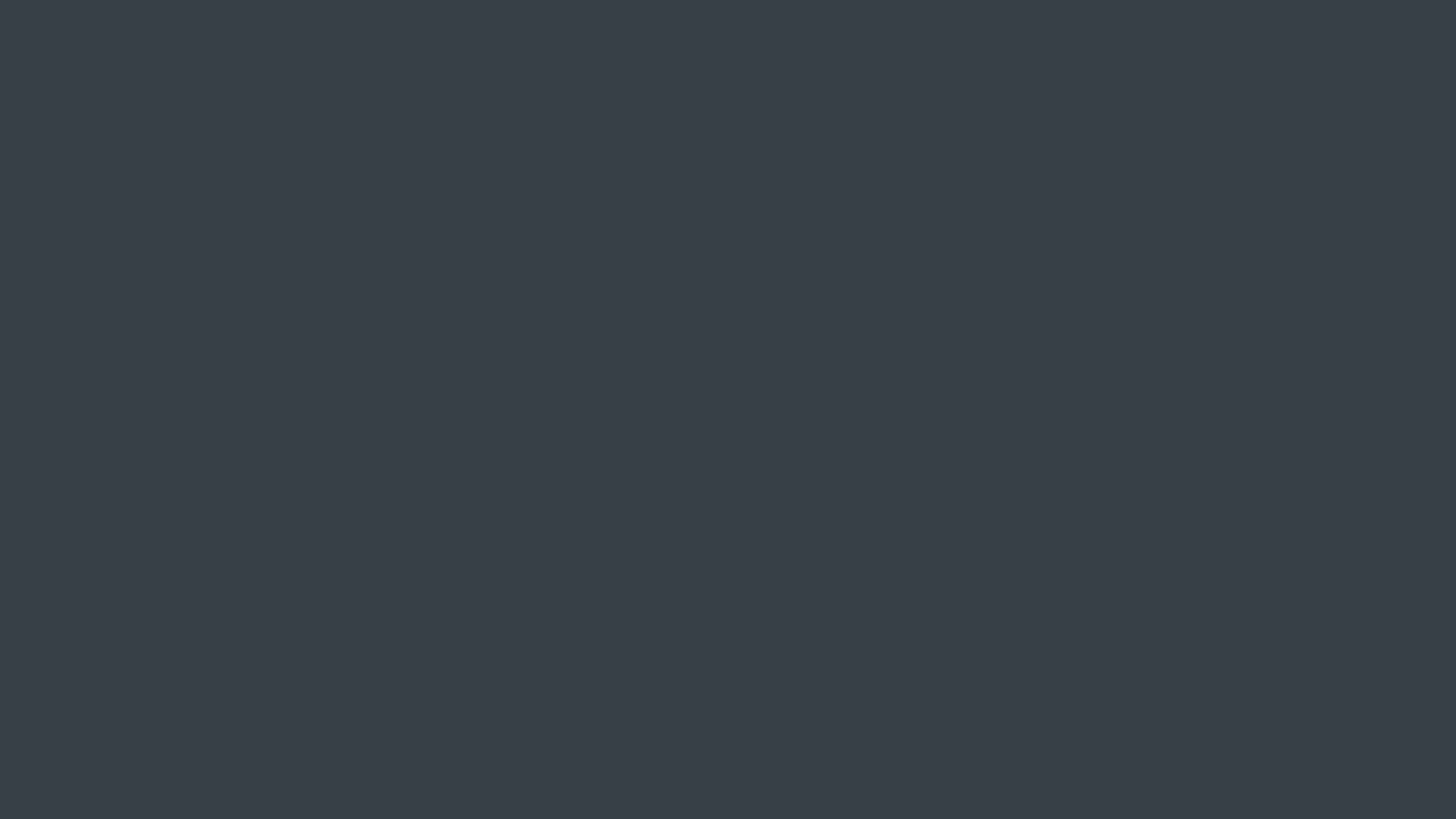 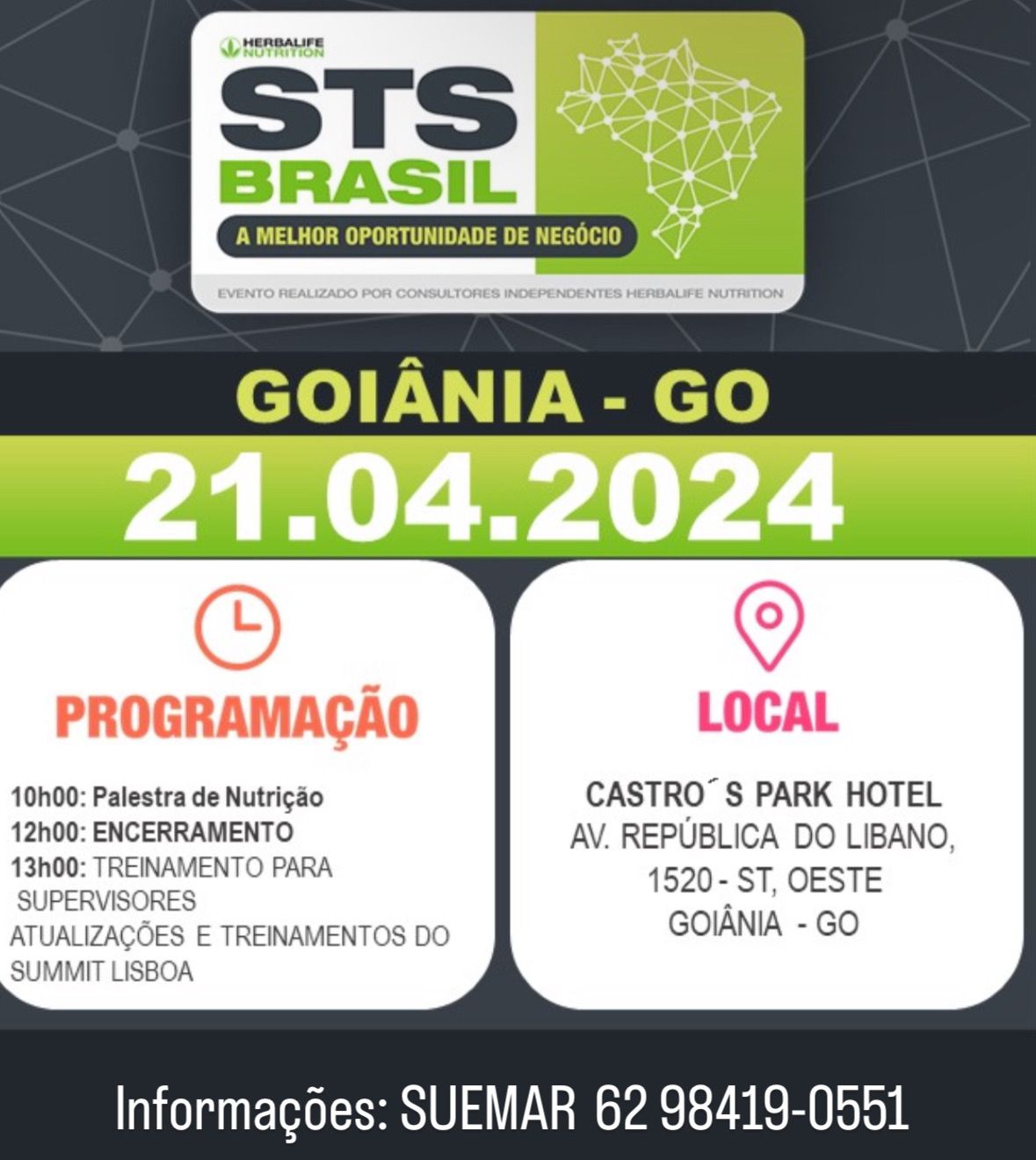 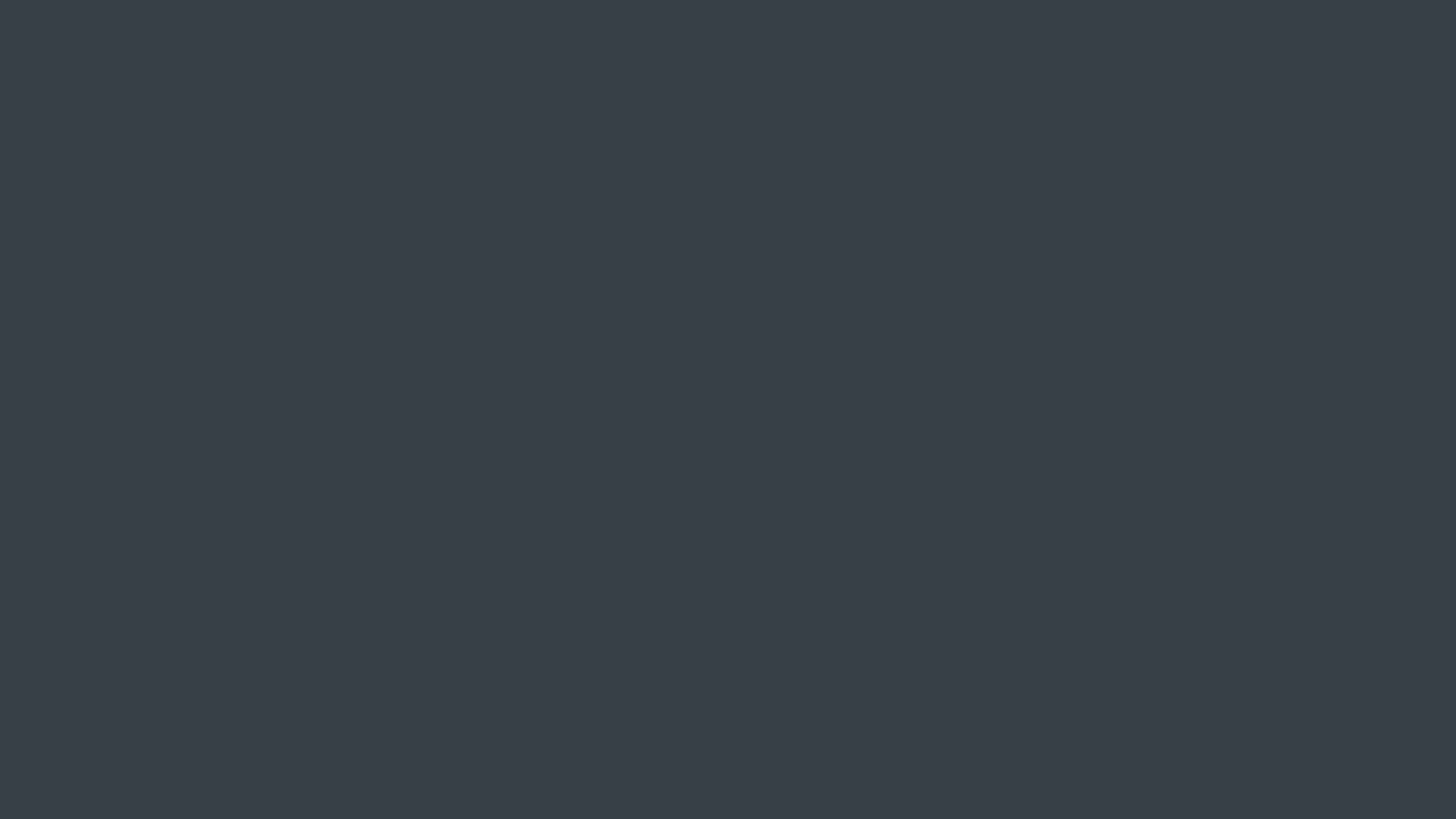 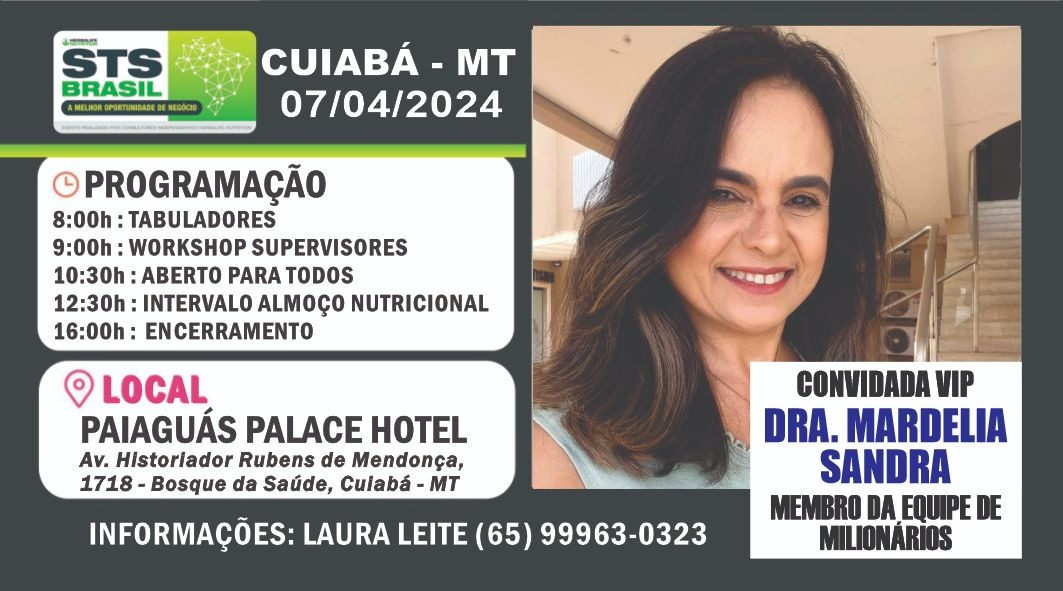 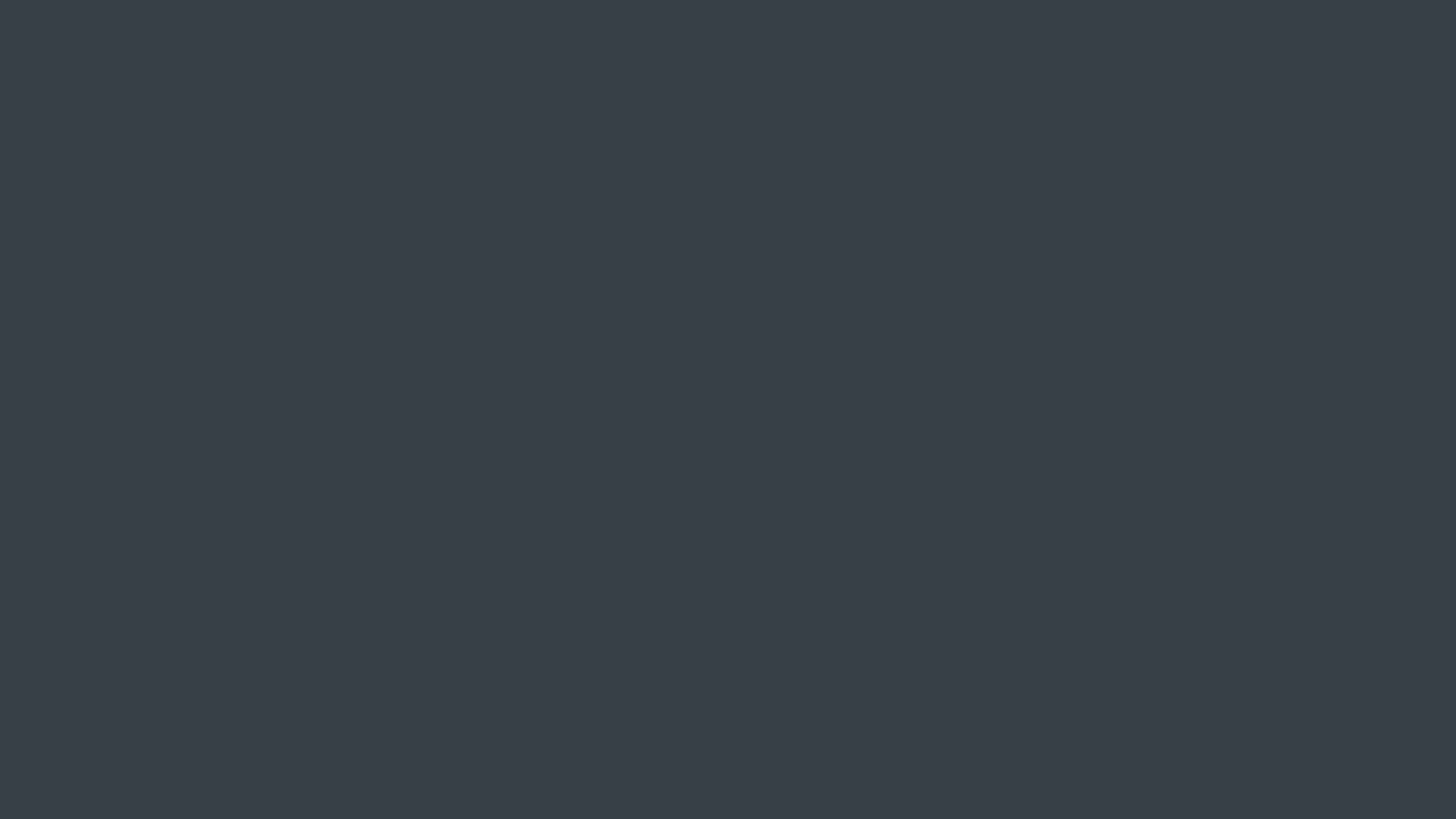 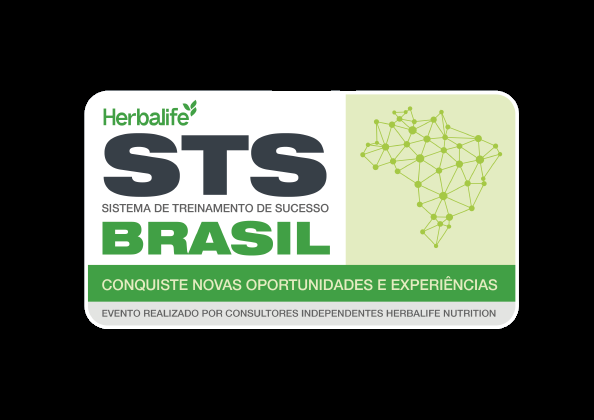 STSs
Sul
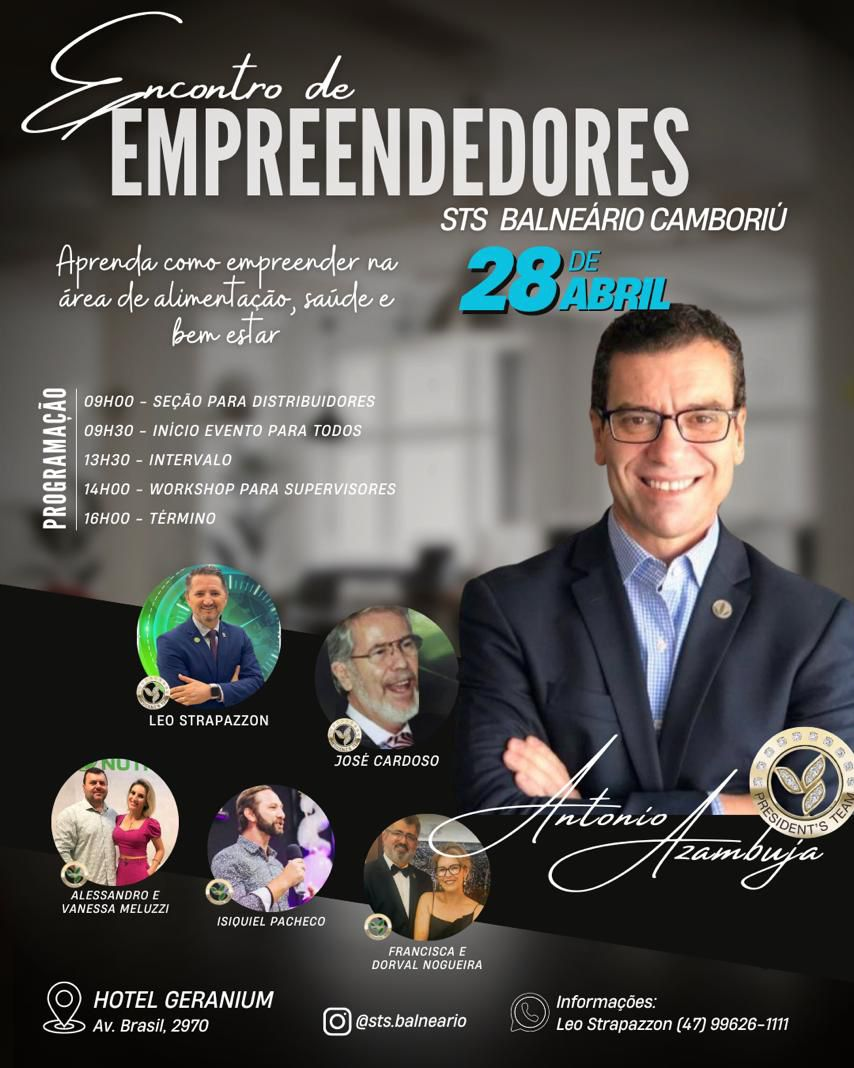 34
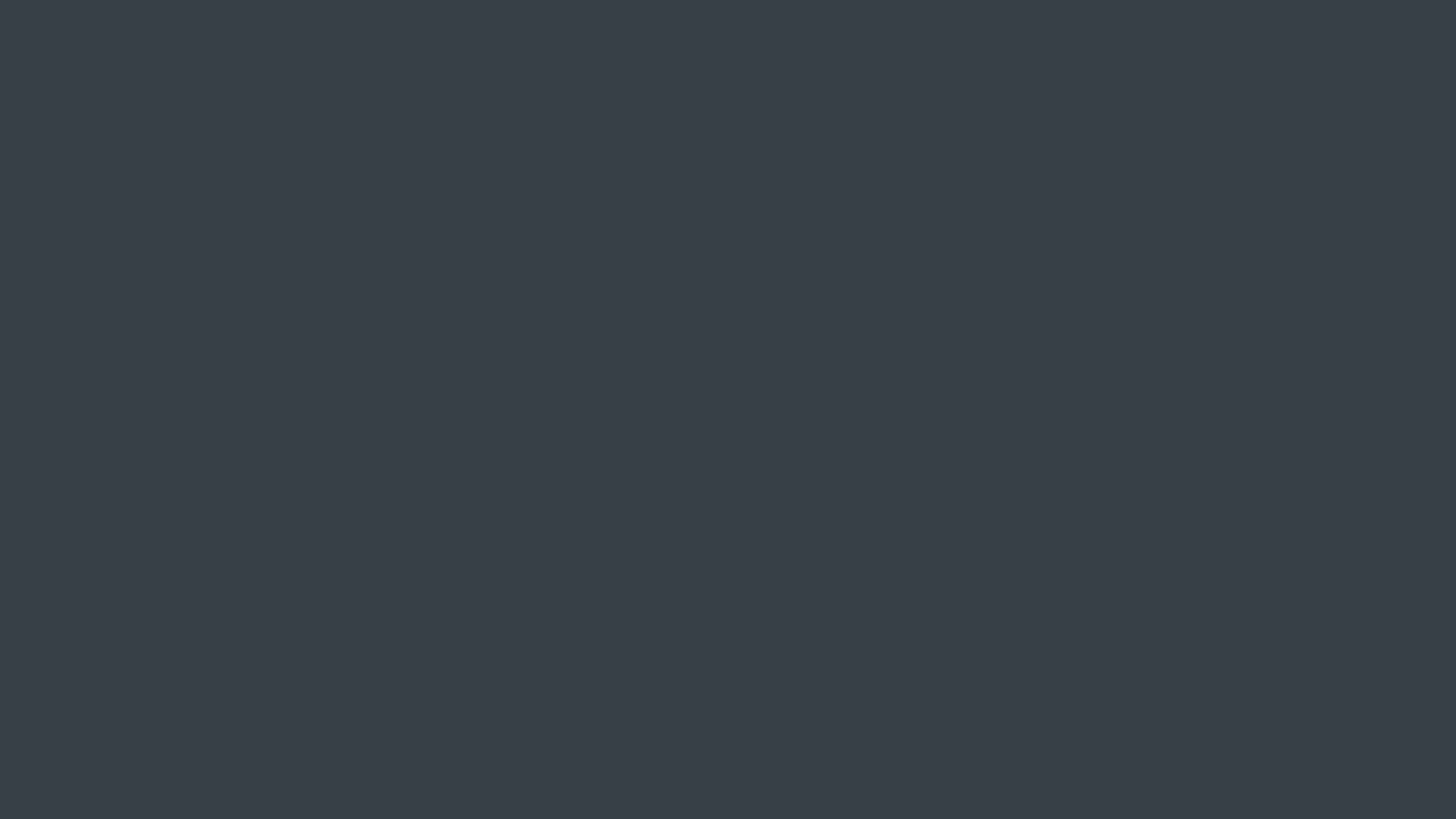 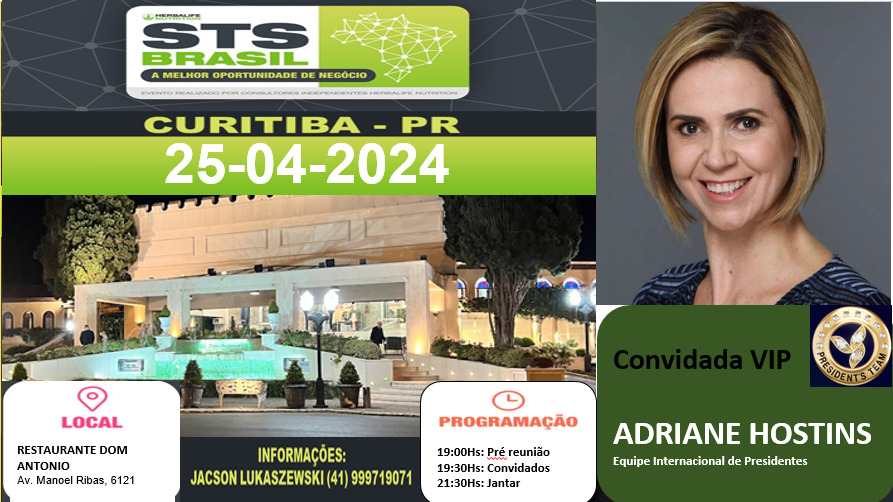 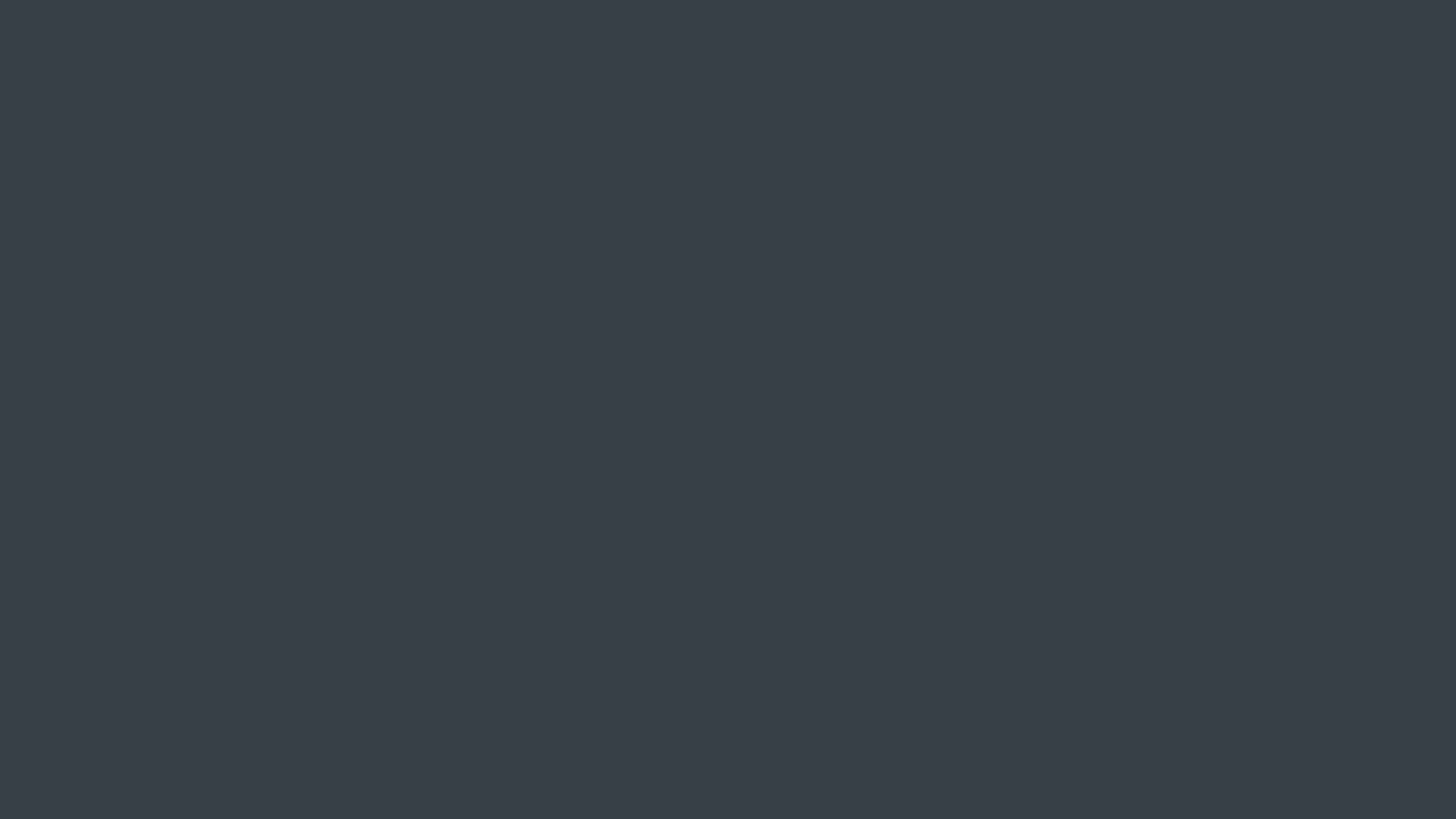 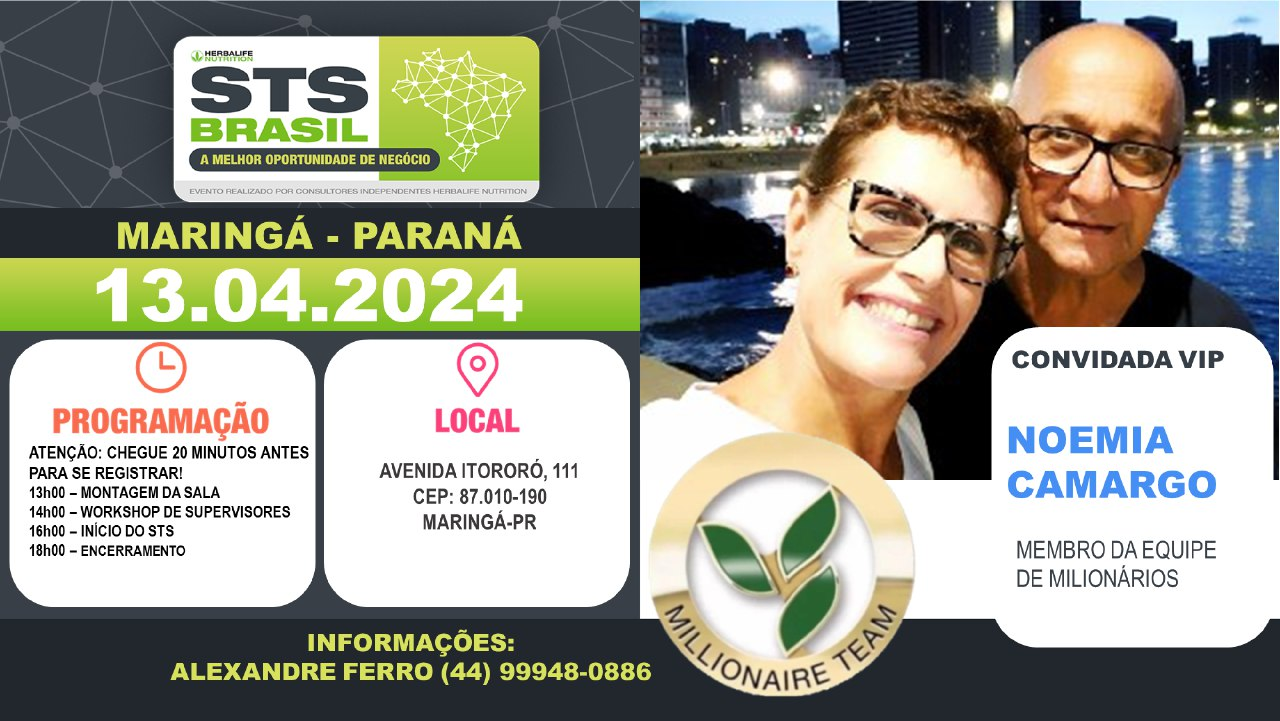 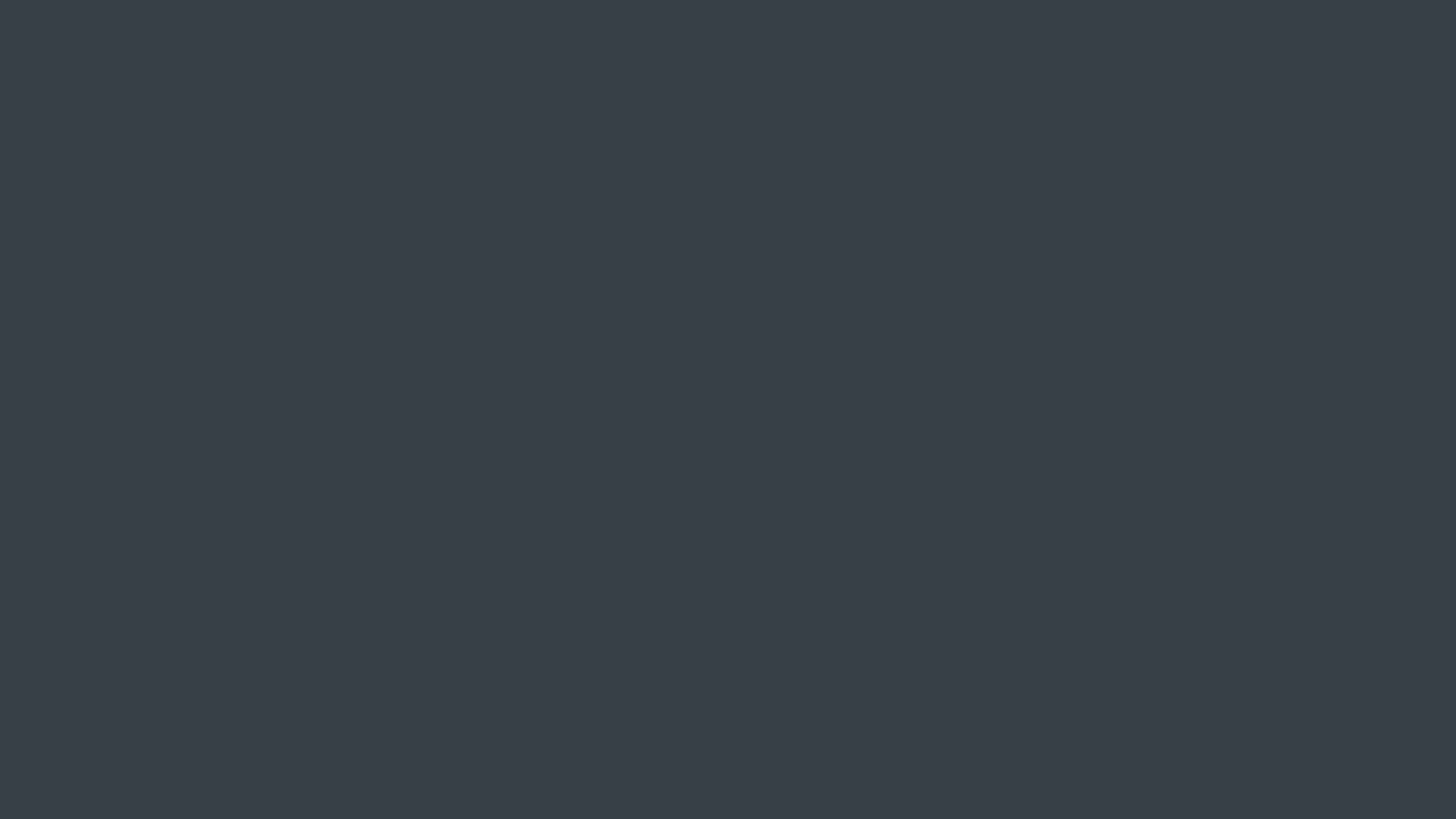 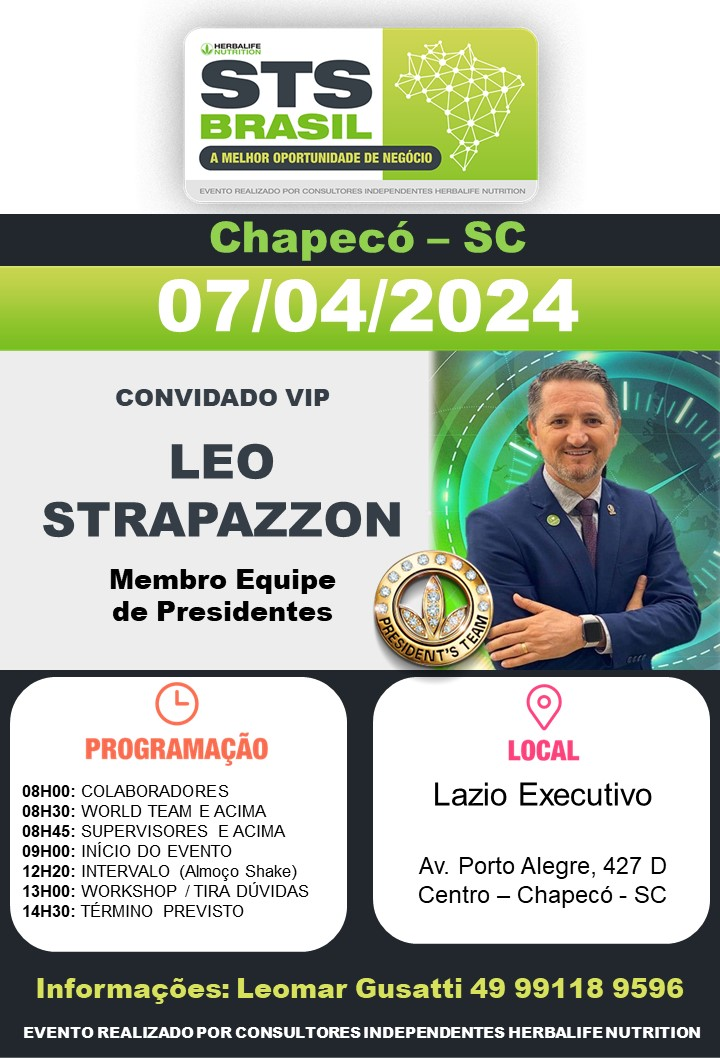 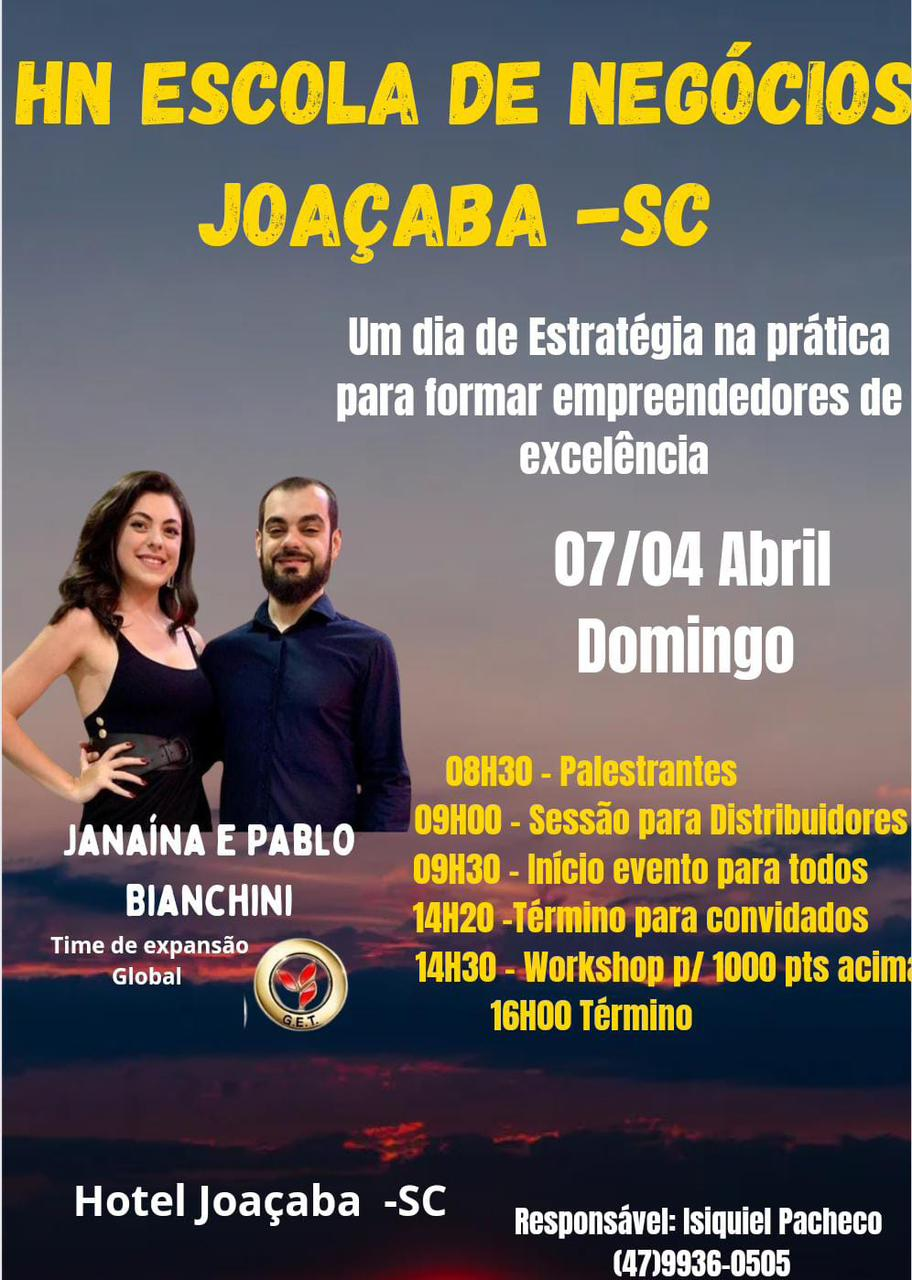 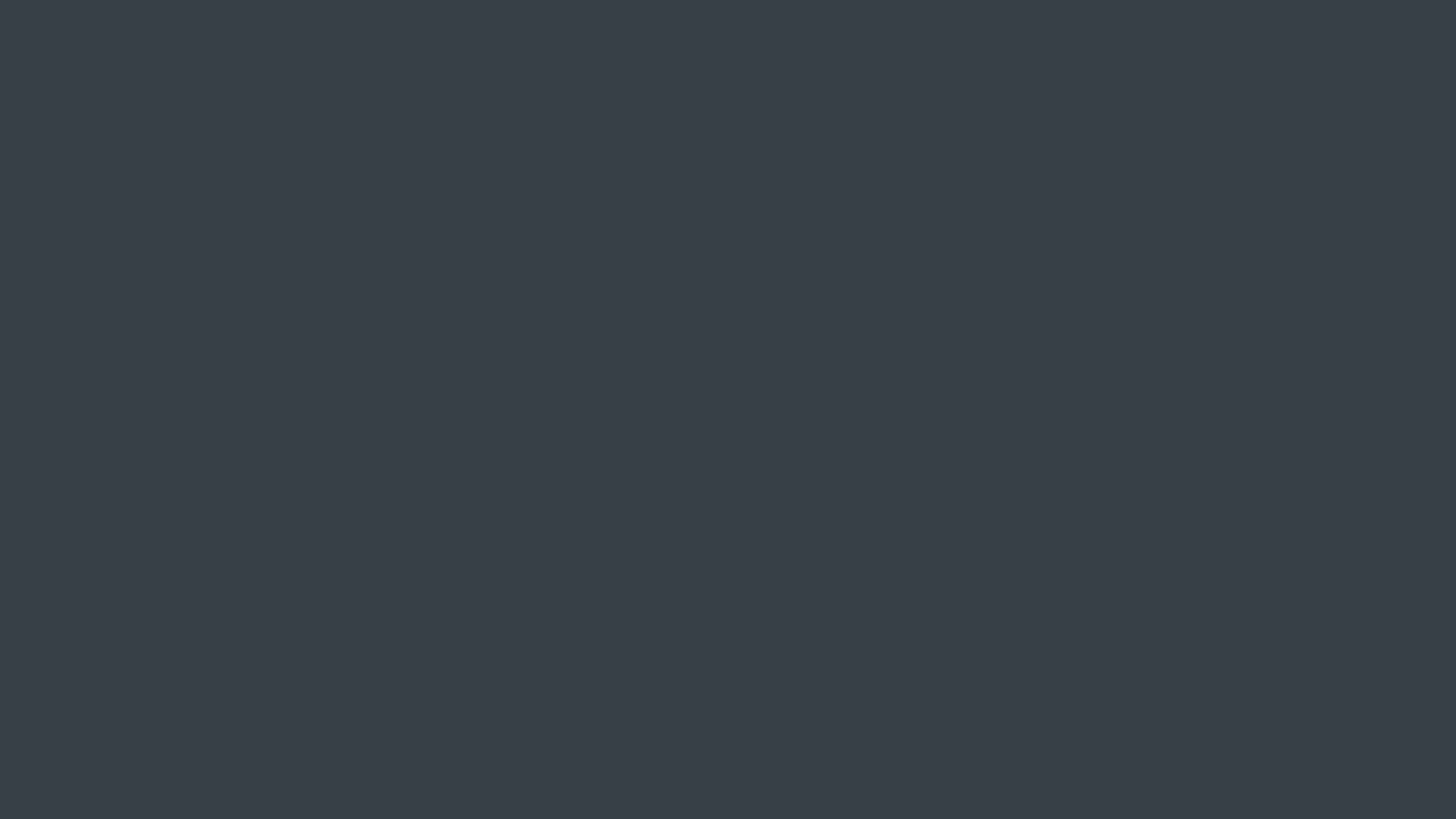 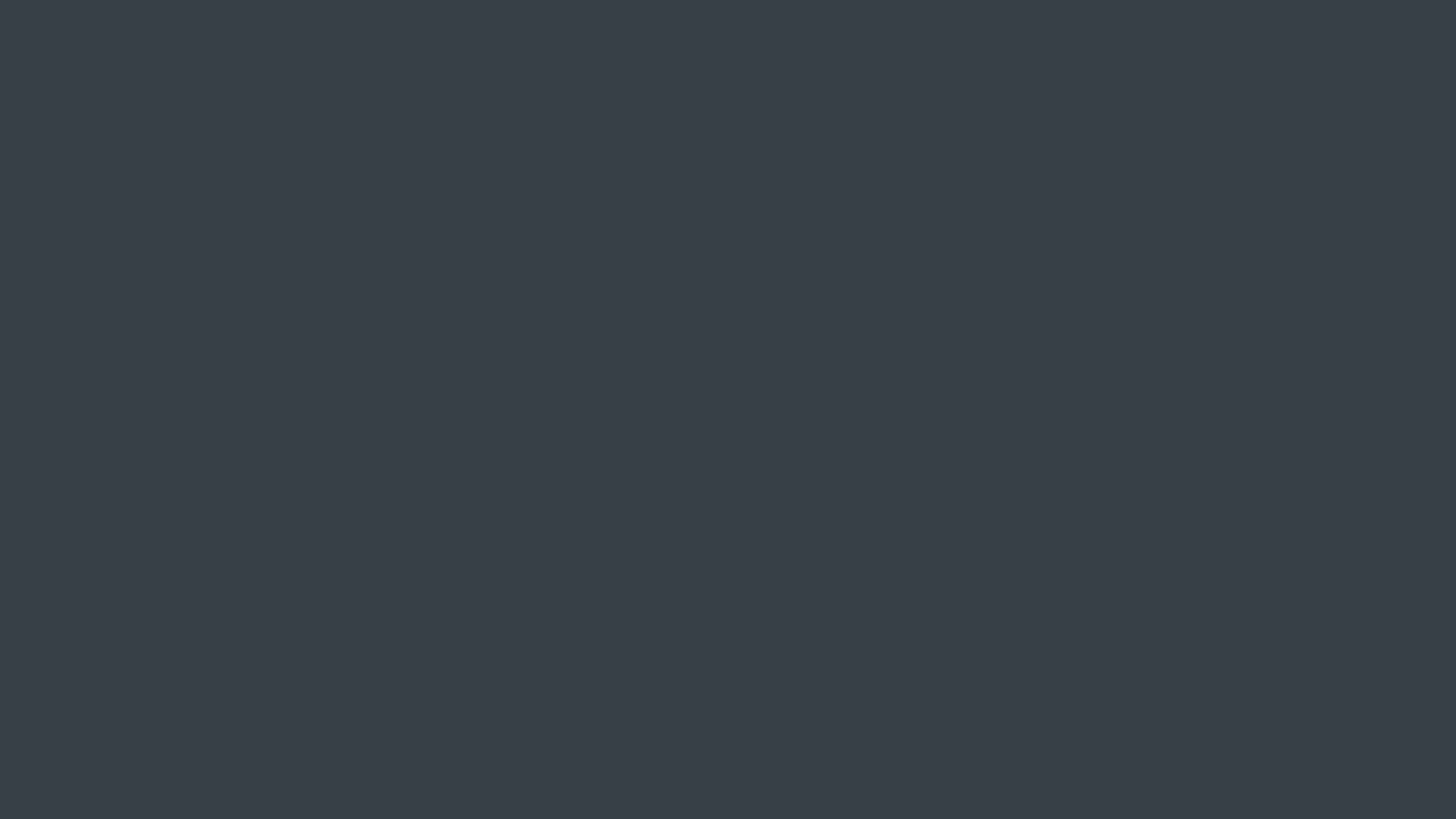 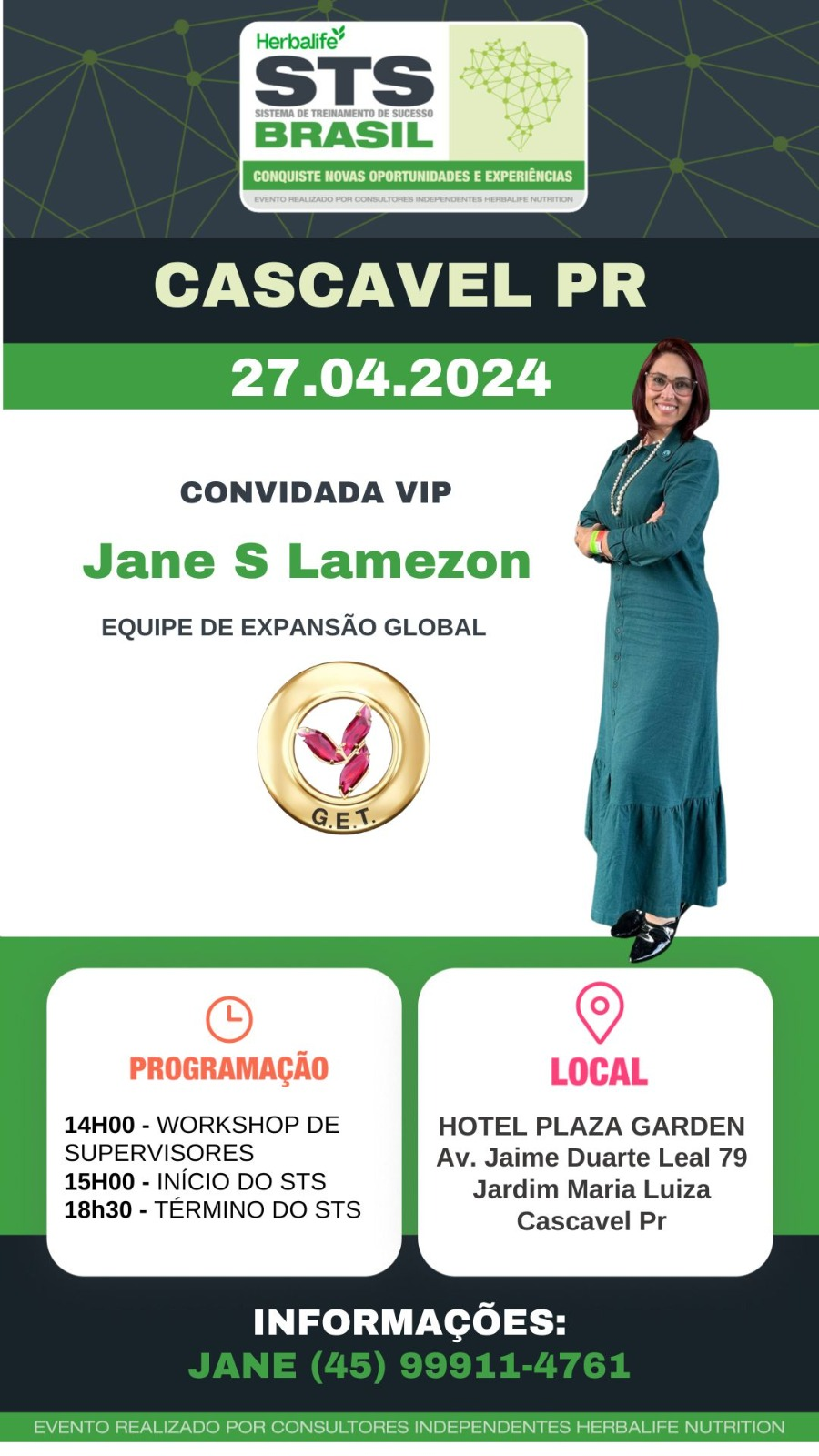 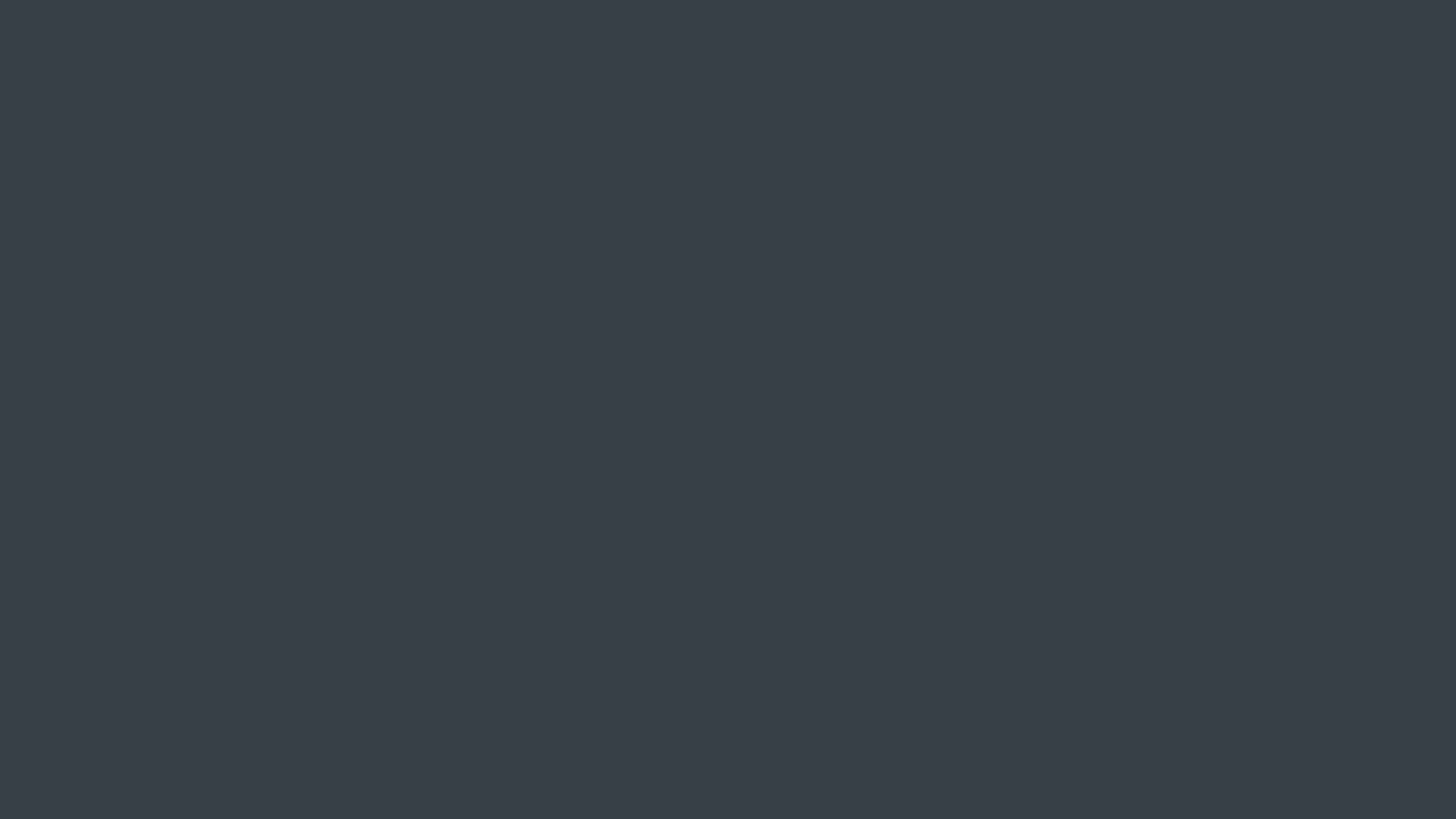 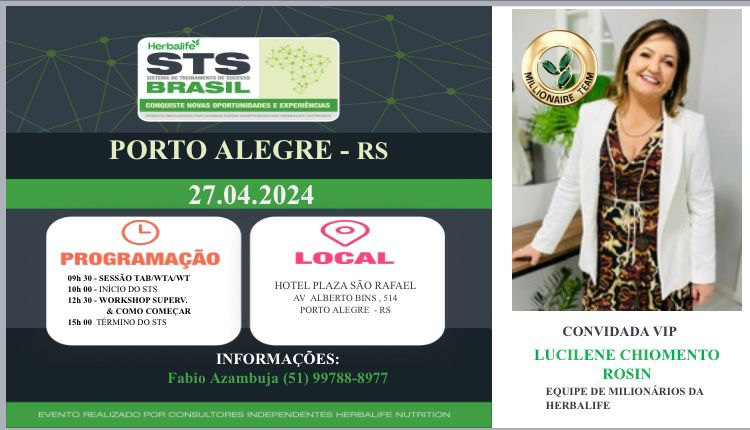